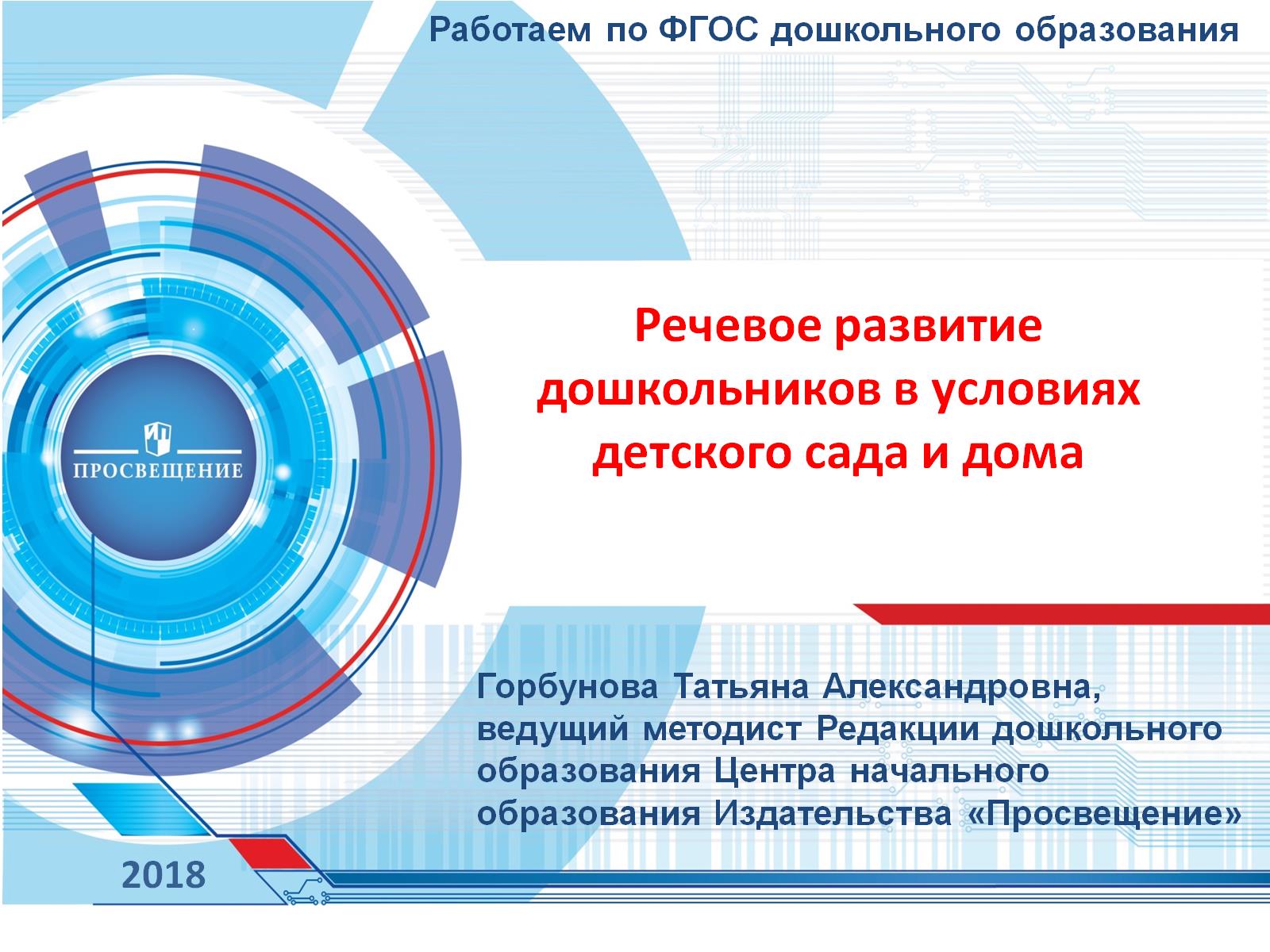 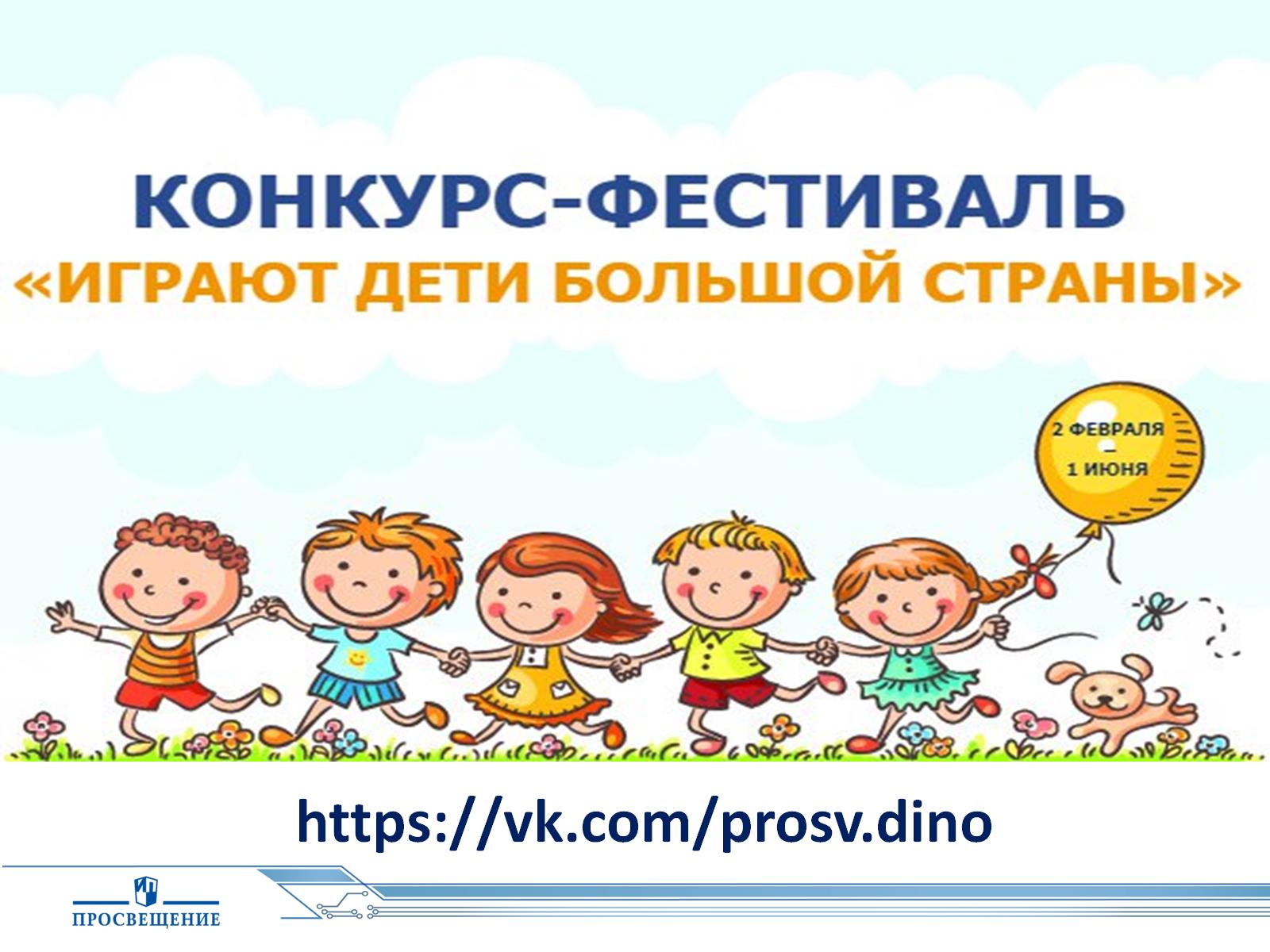 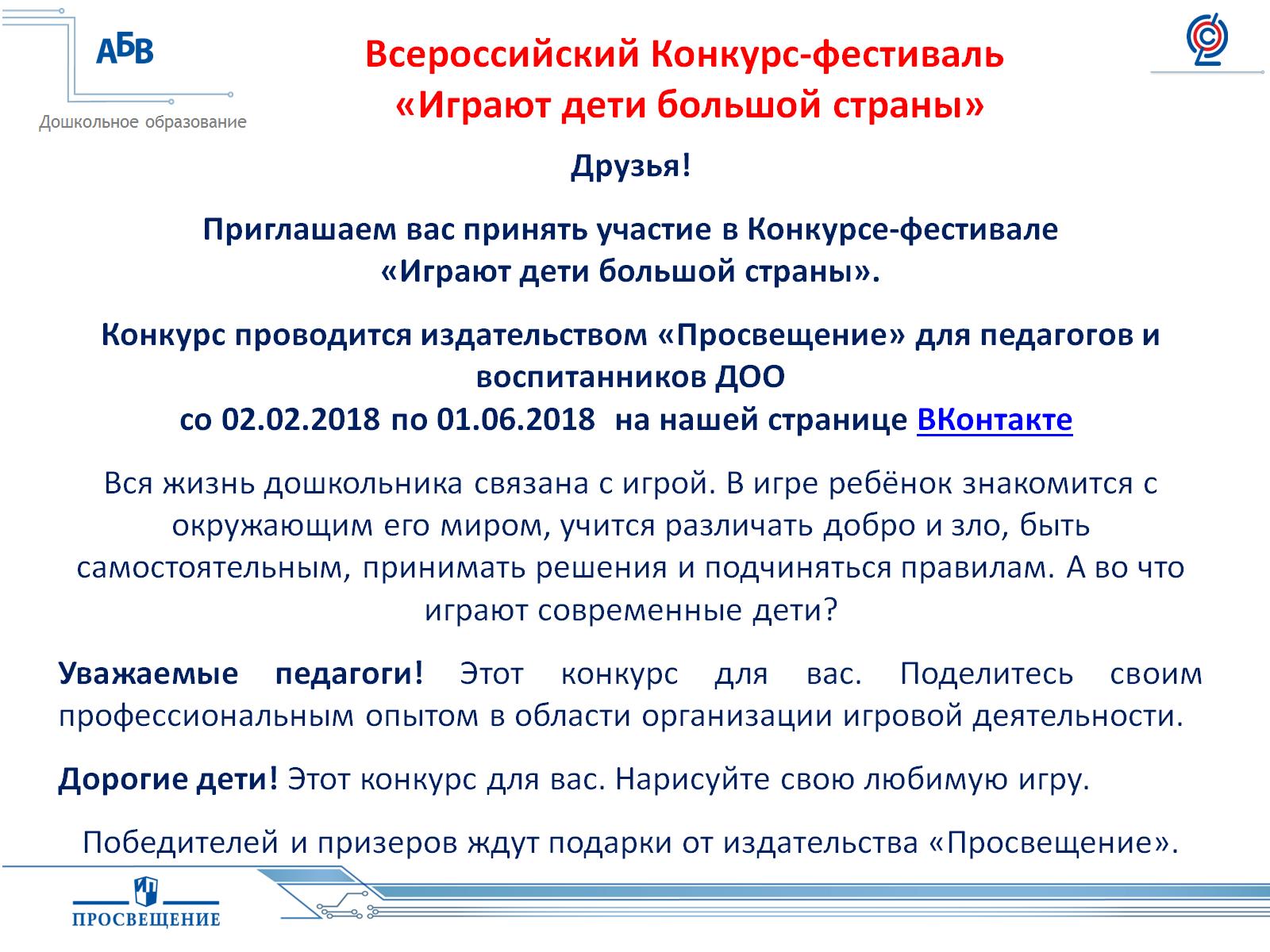 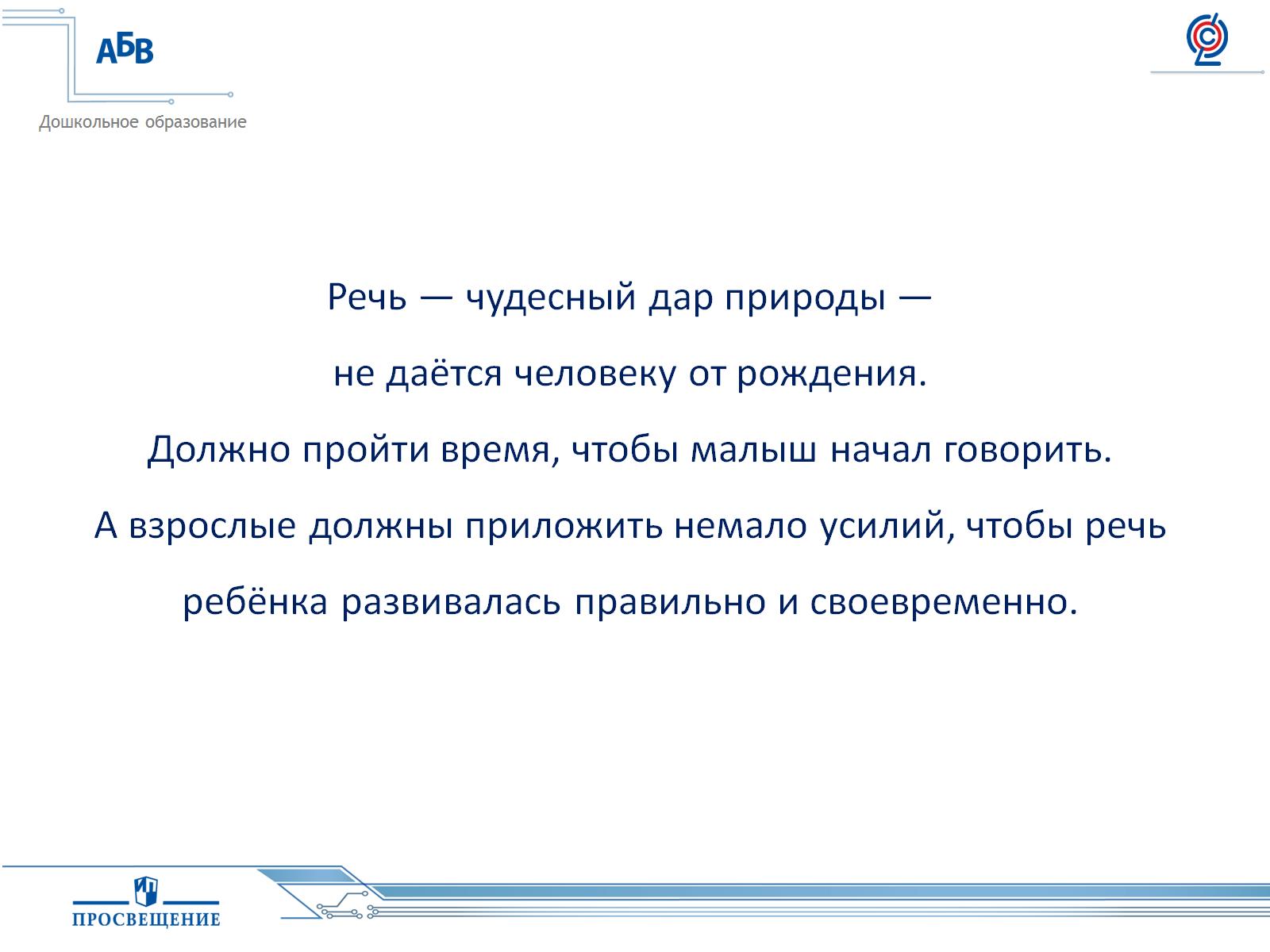 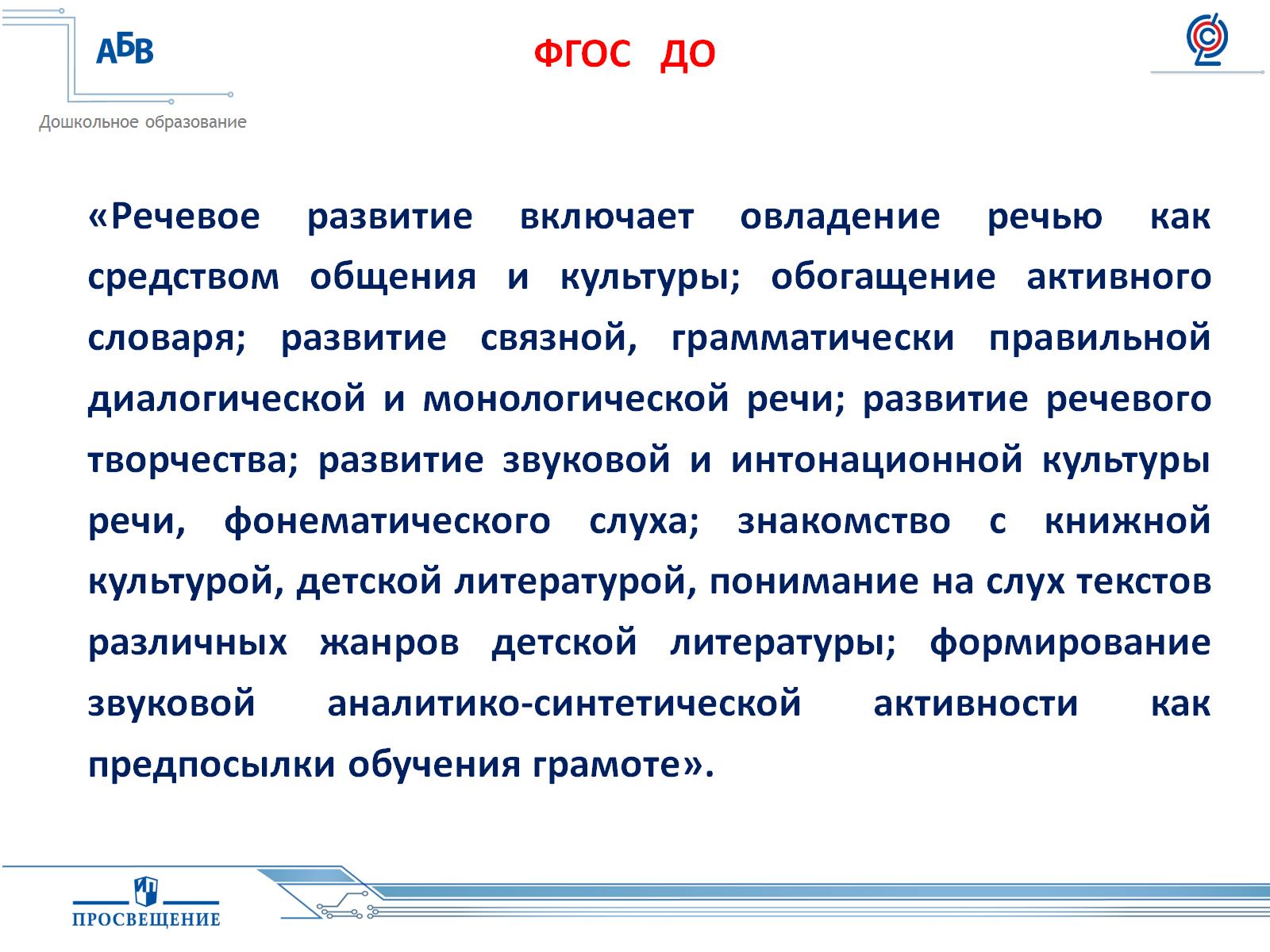 ФГОС   ДО
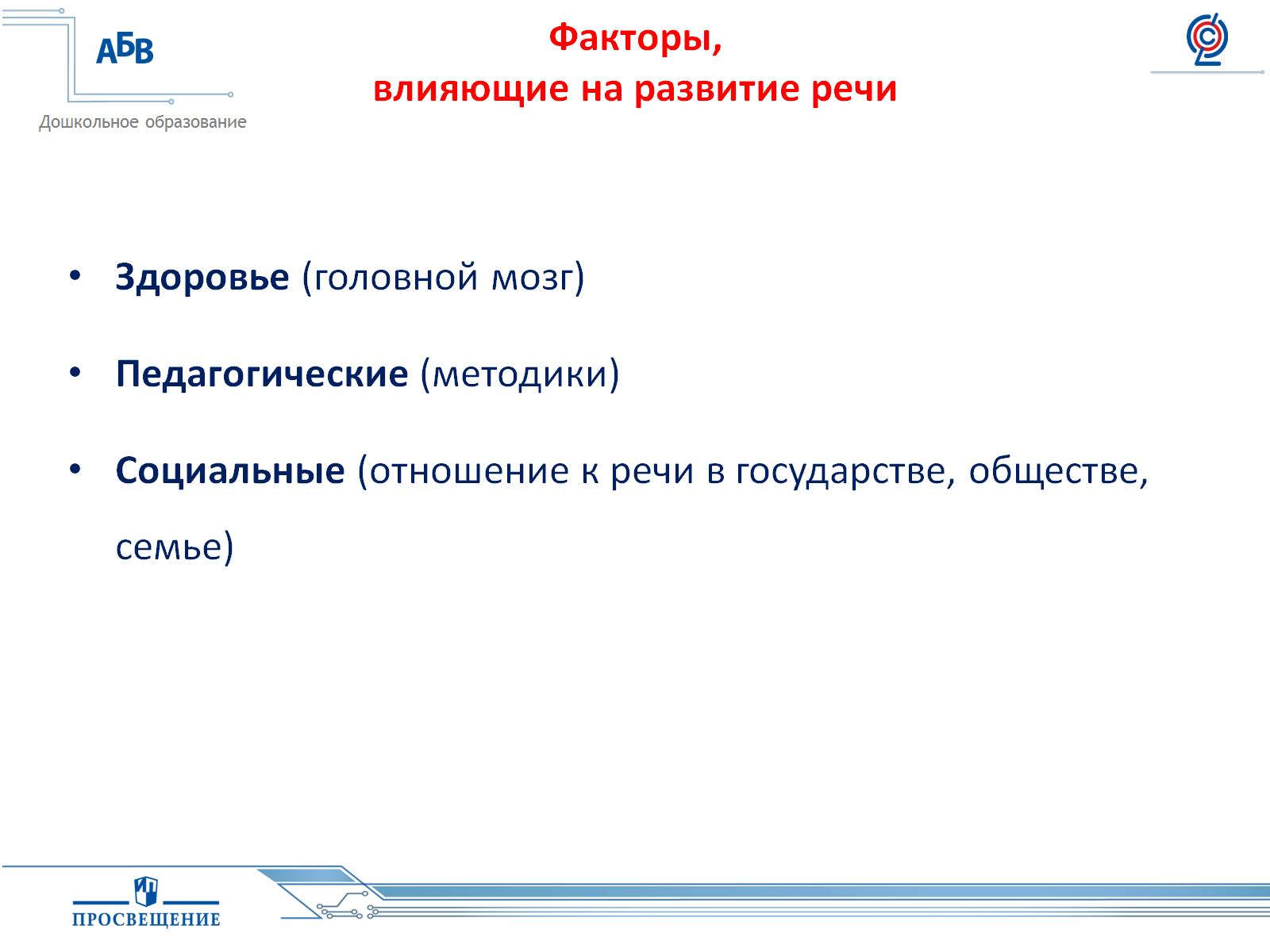 Факторы, влияющие на развитие речи
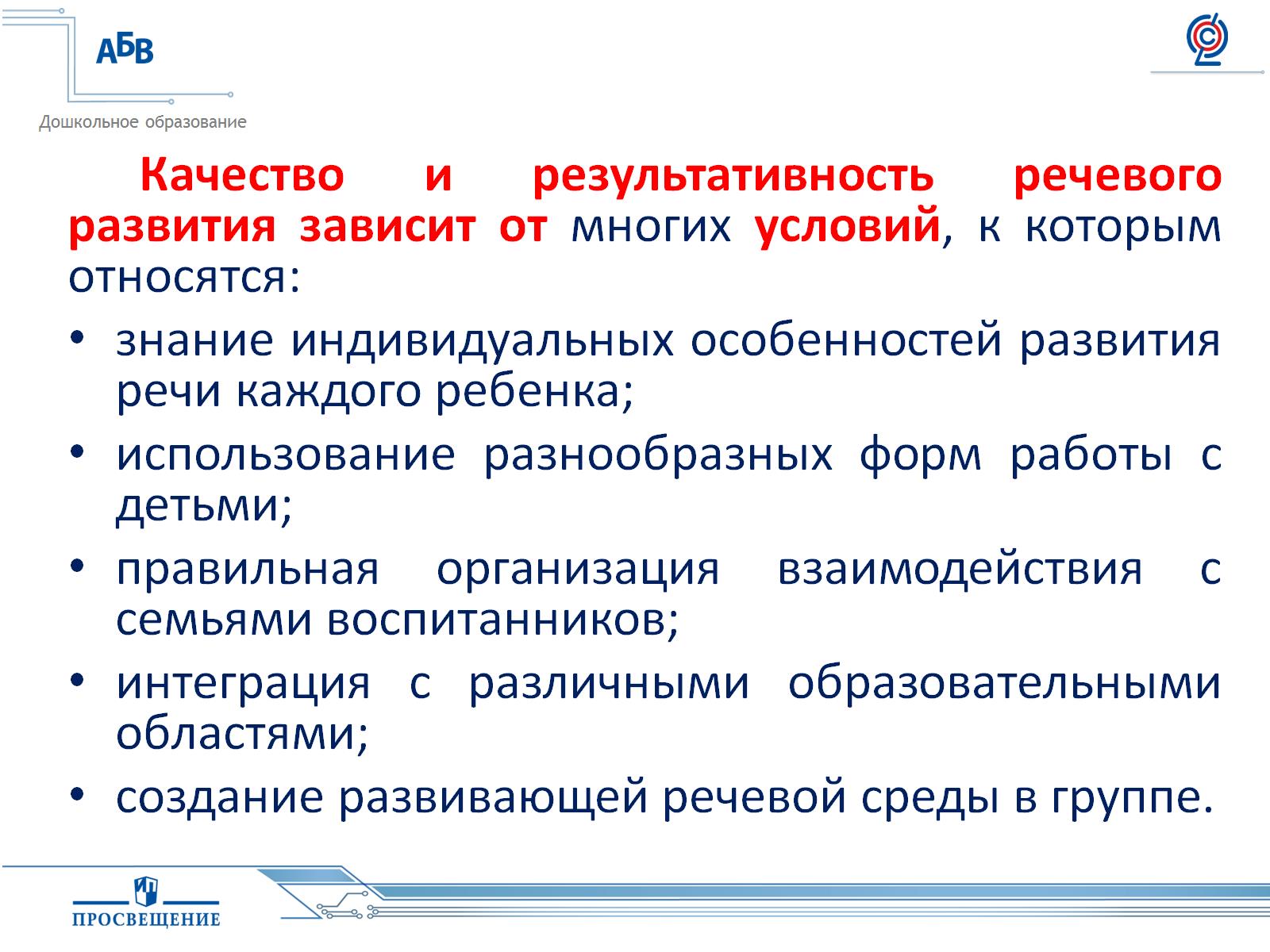 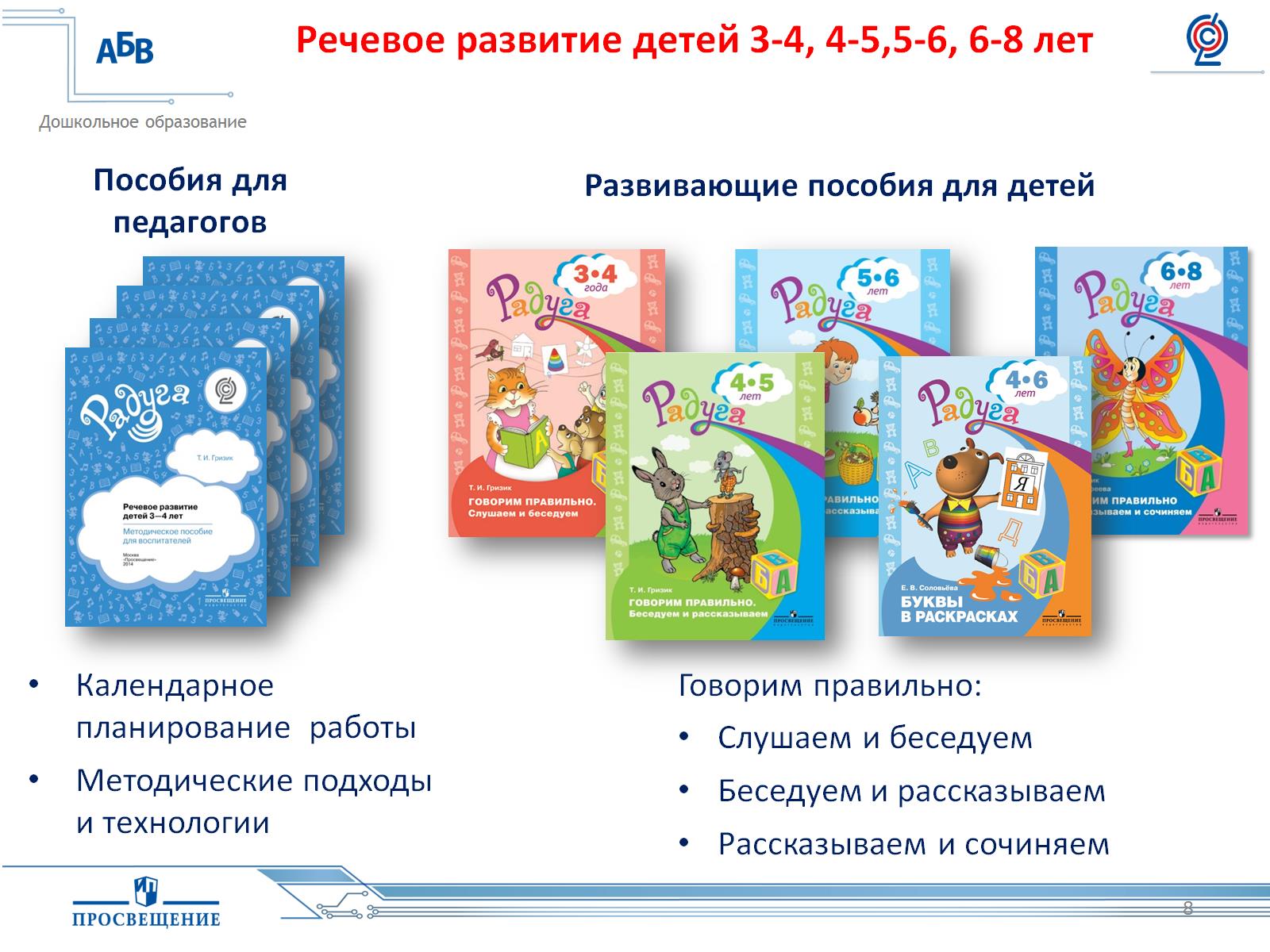 Речевое развитие детей 3-4, 4-5,5-6, 6-8 лет
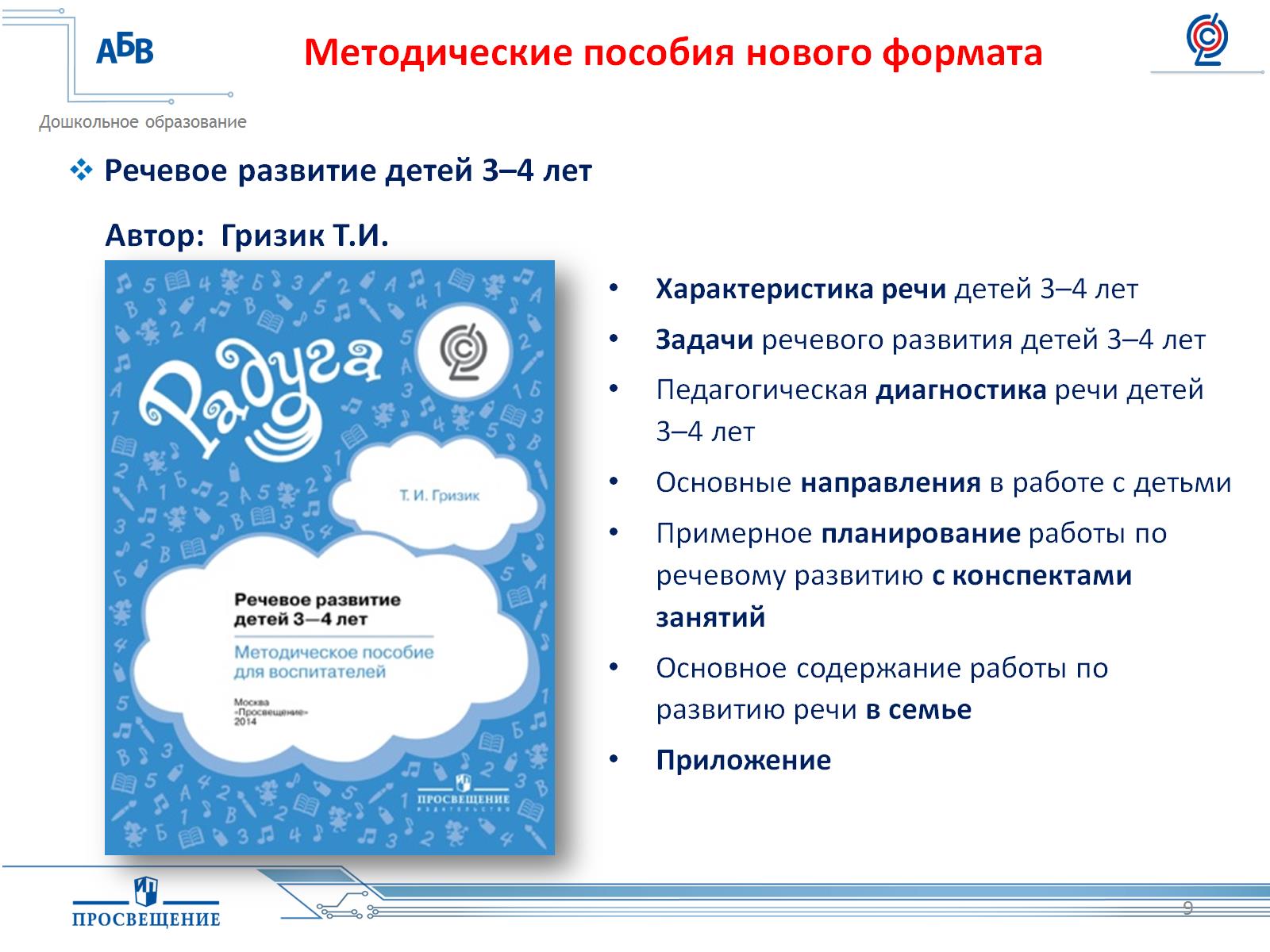 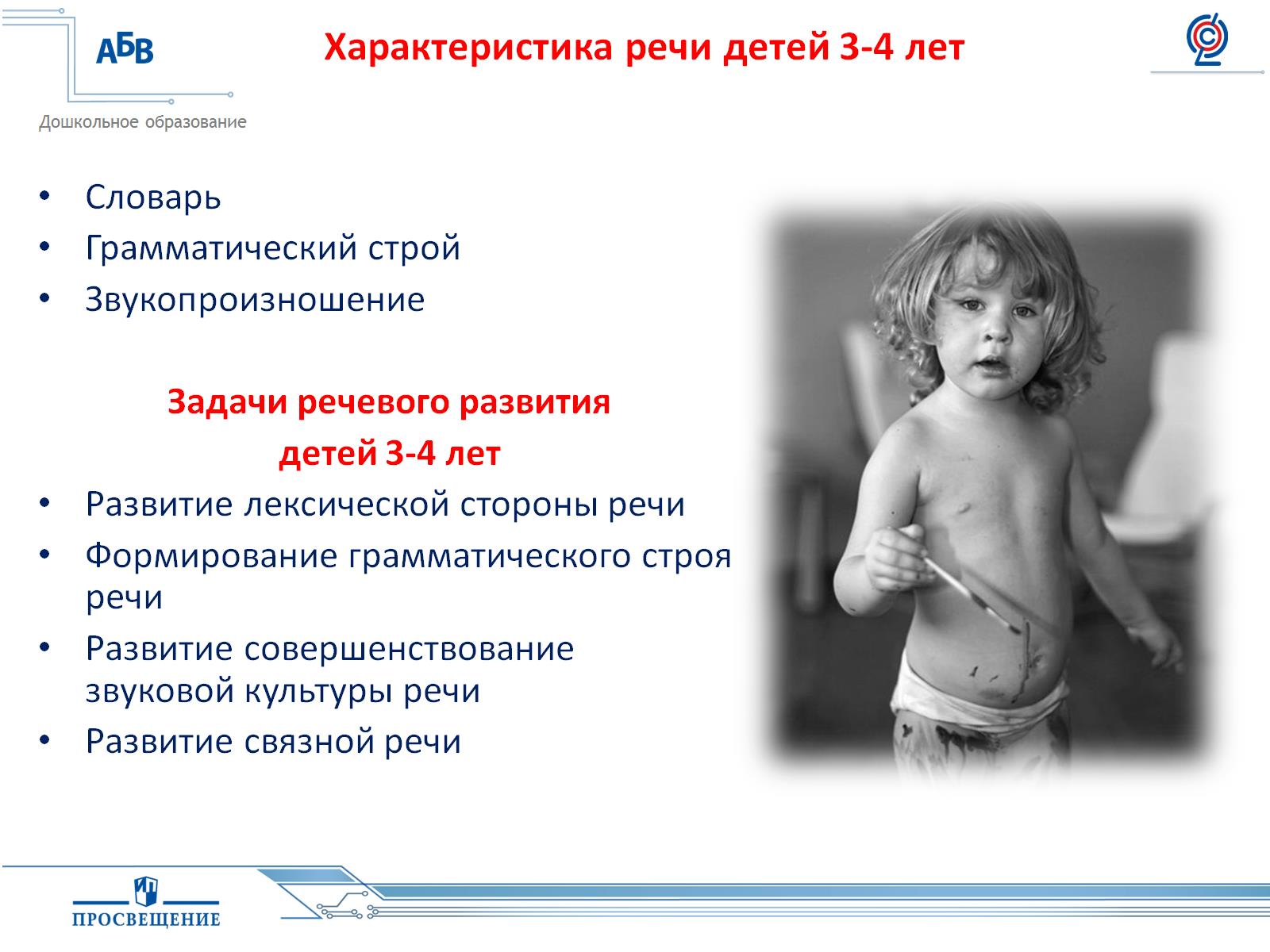 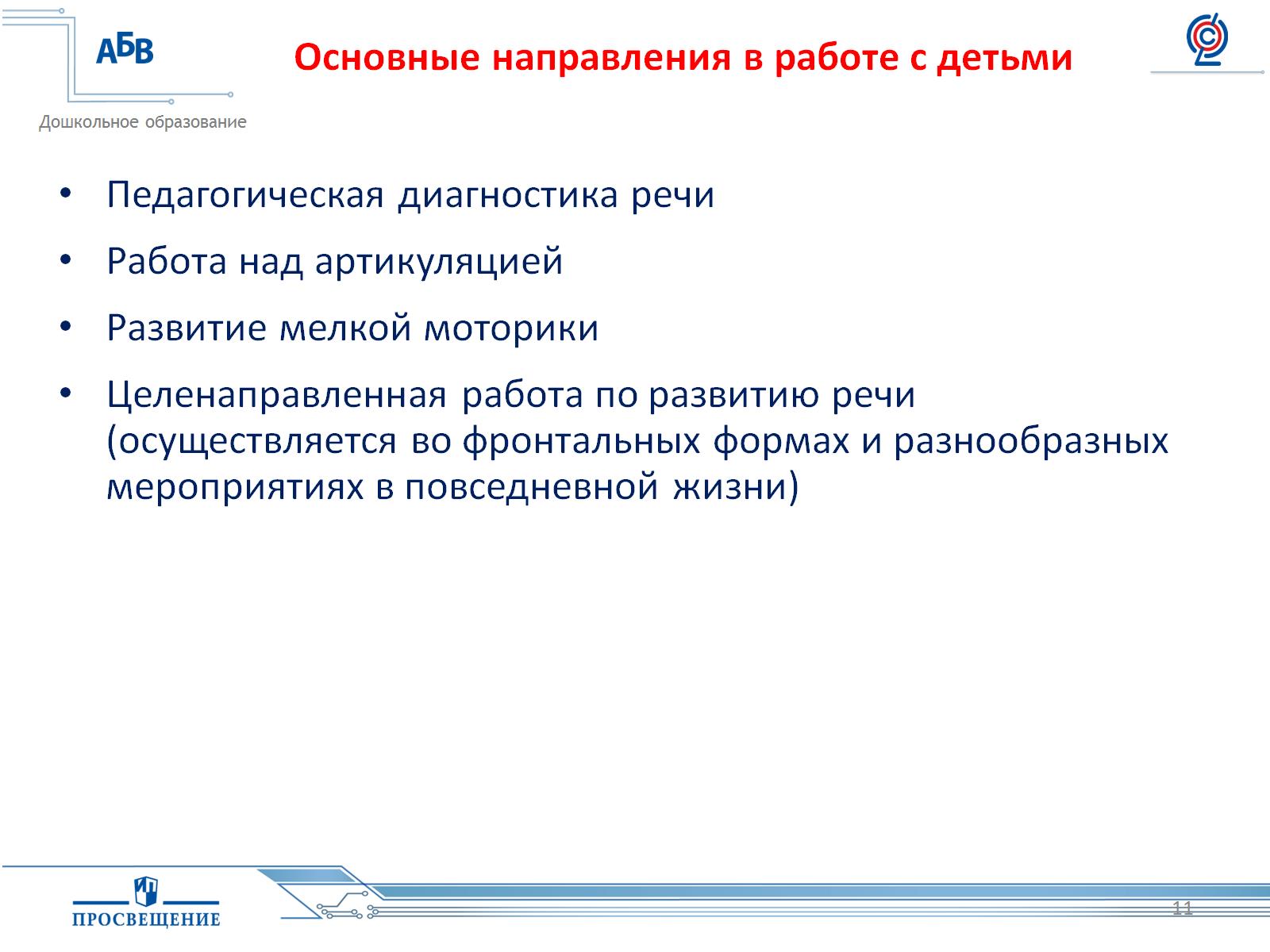 Основные направления в работе с детьми
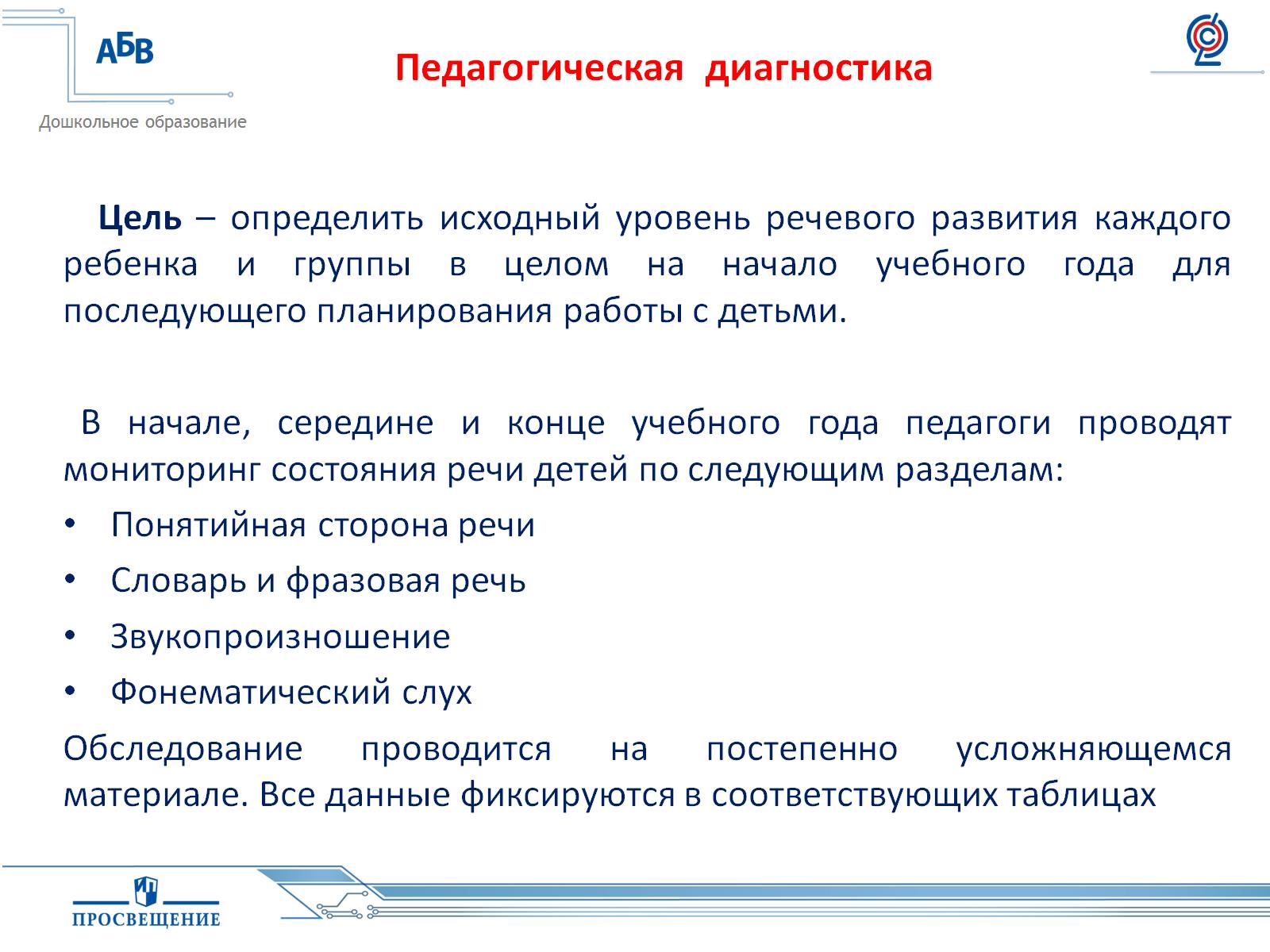 Педагогическая  диагностика
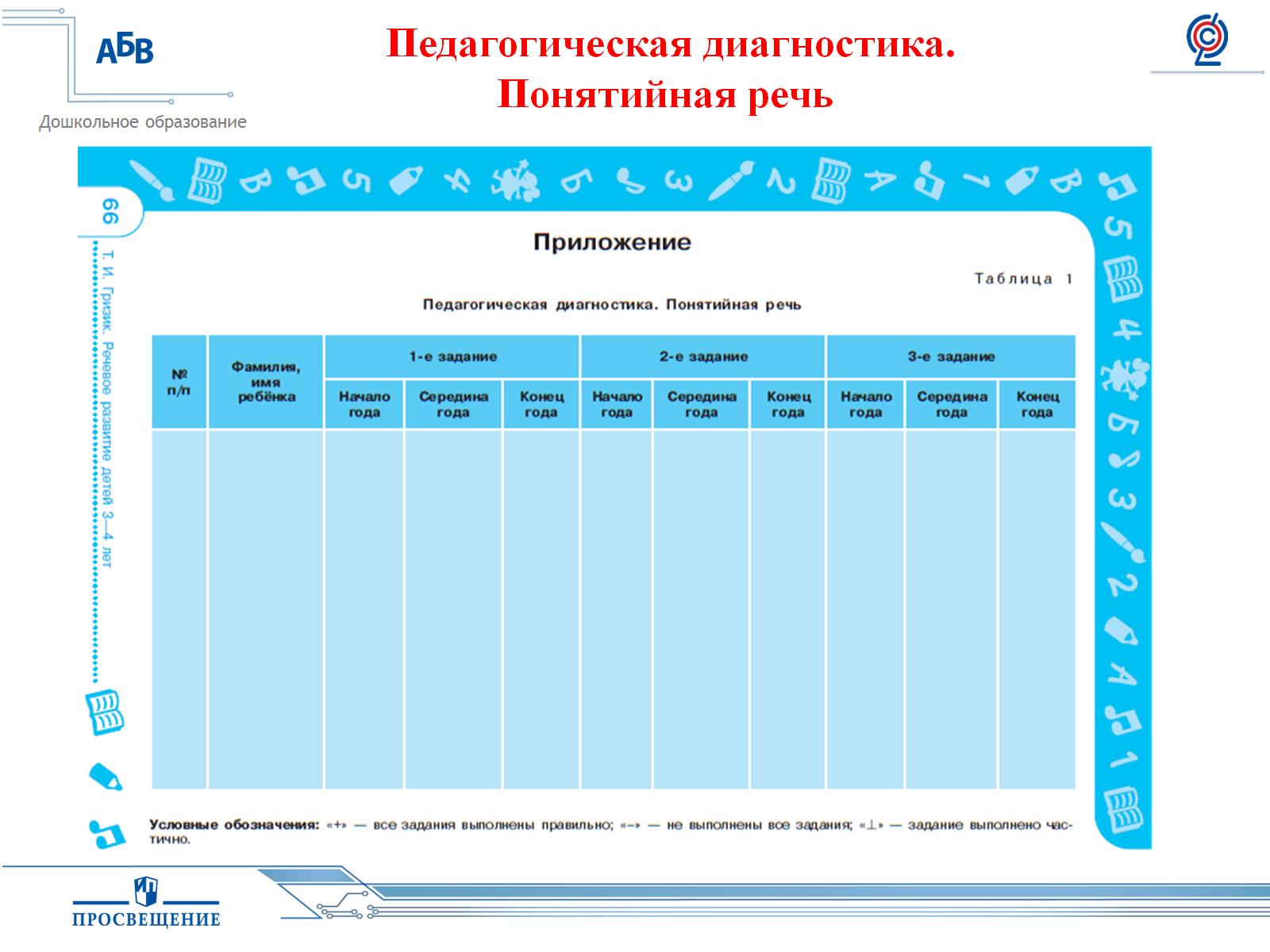 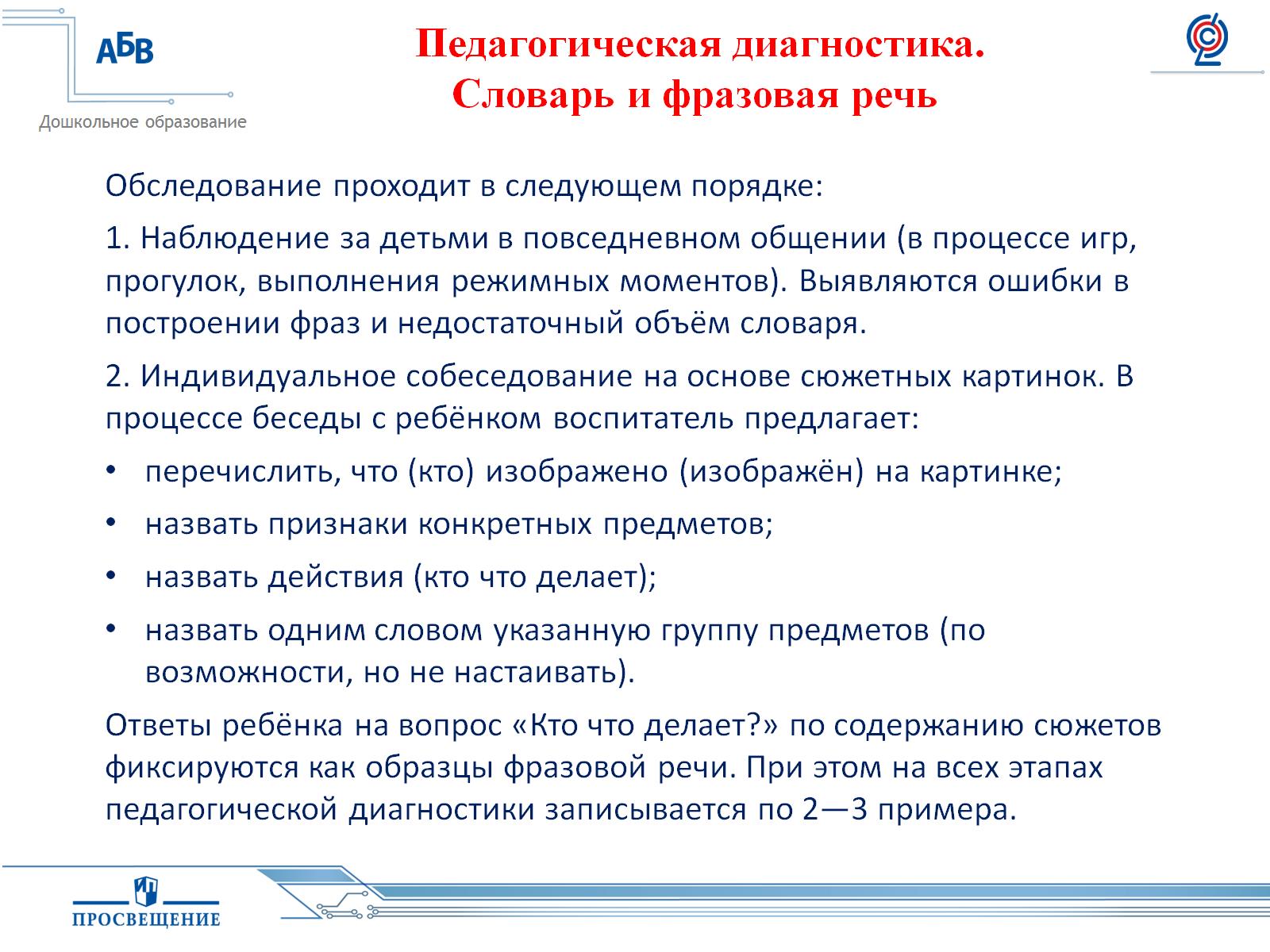 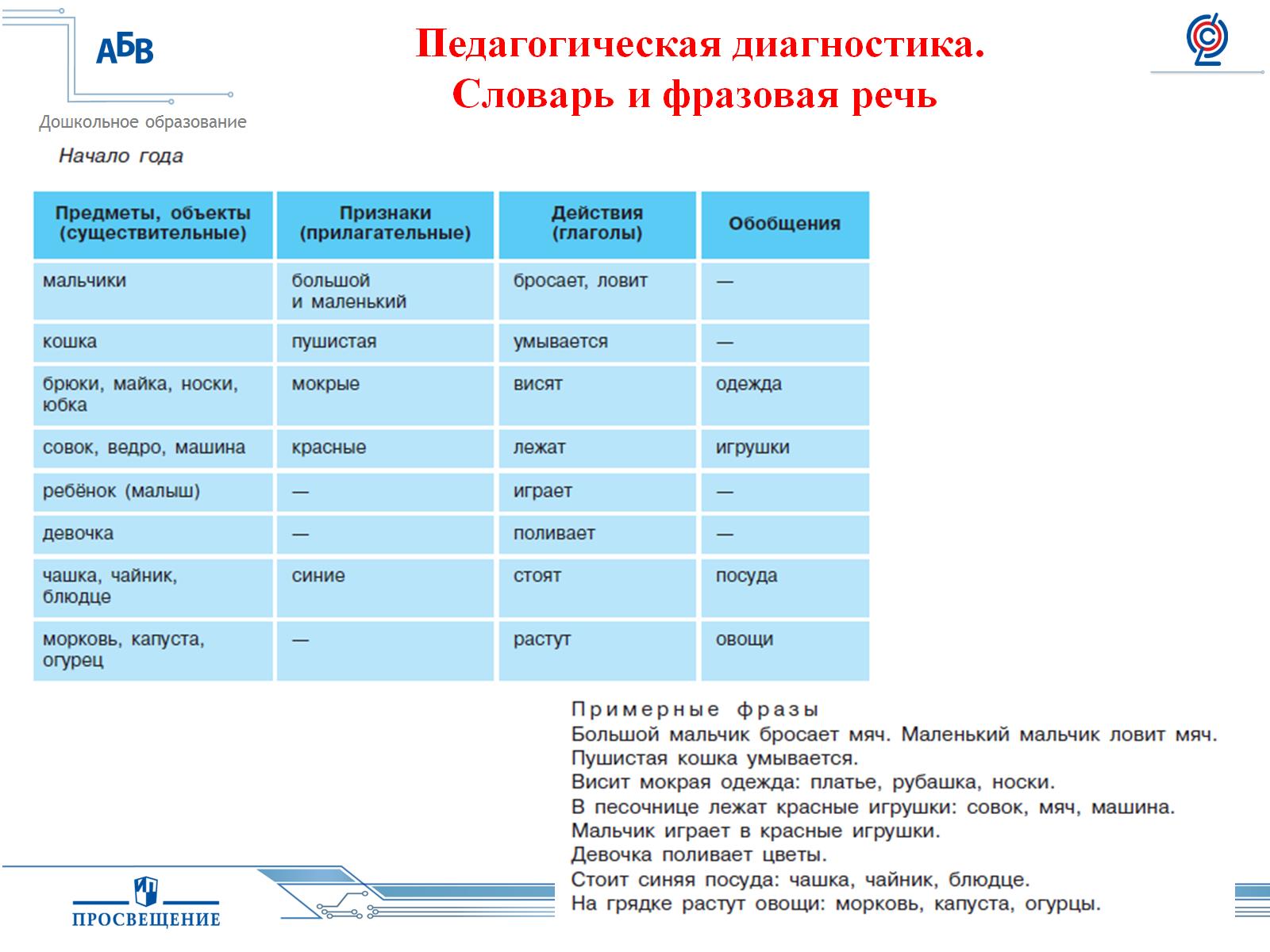 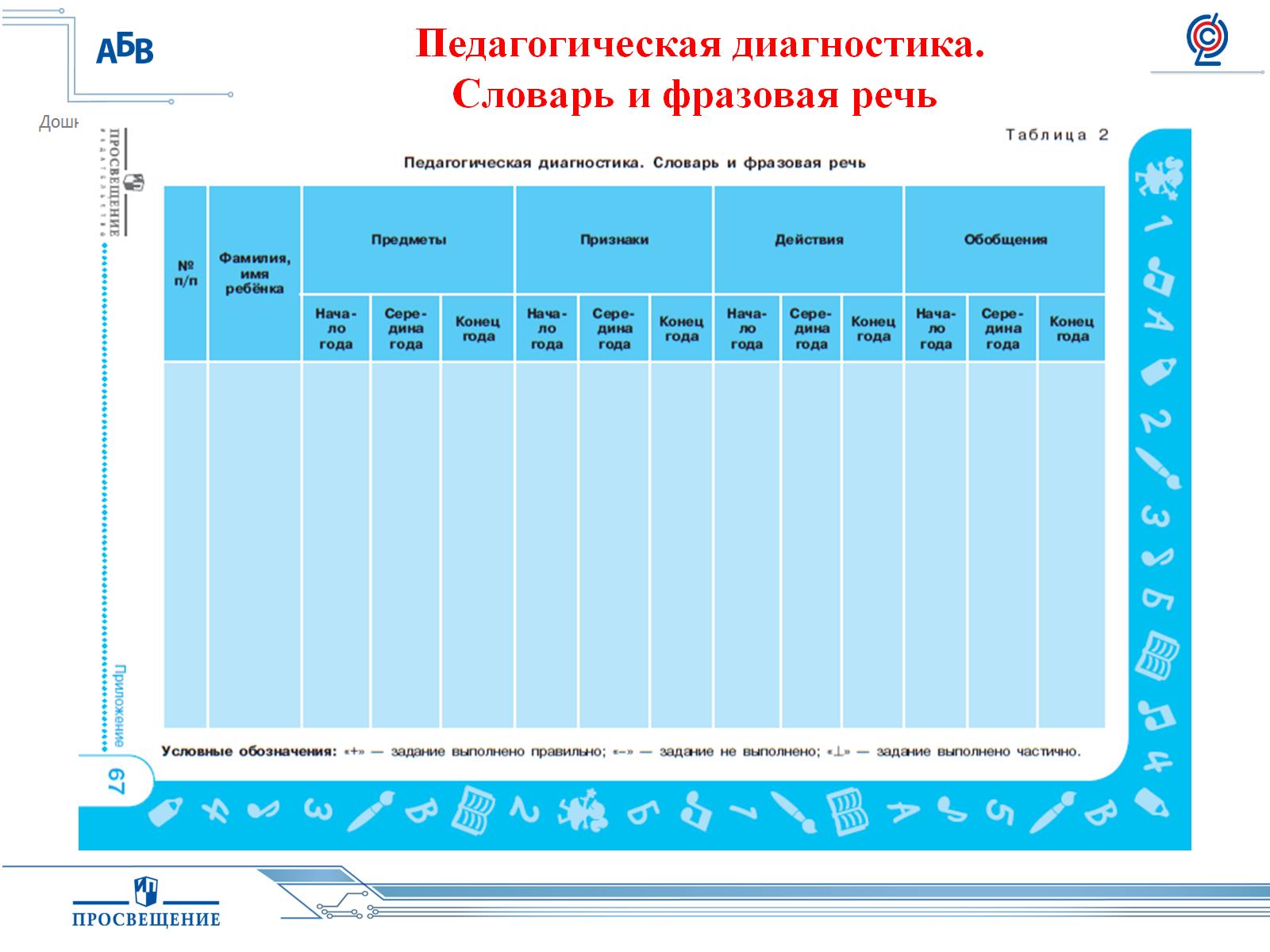 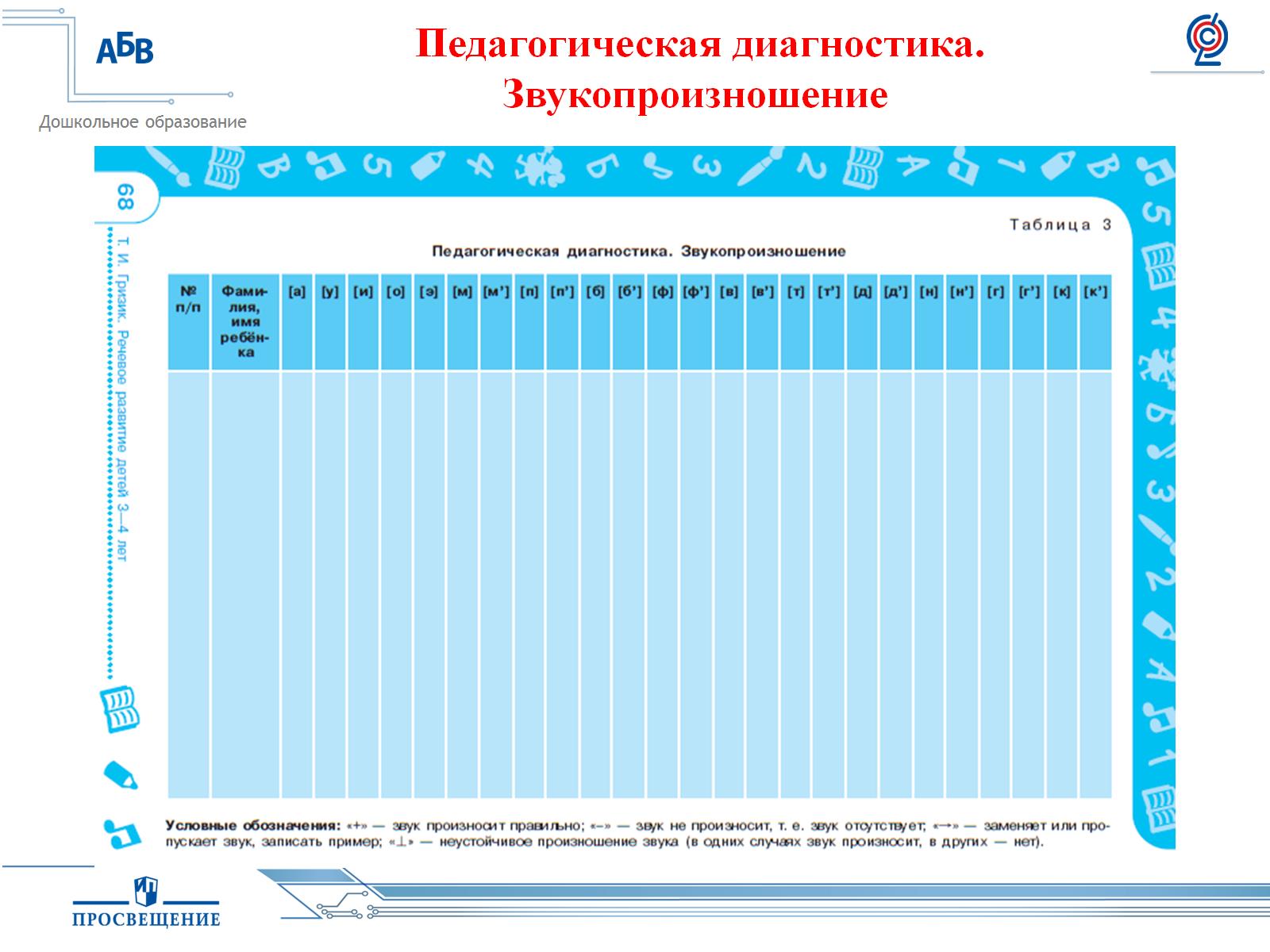 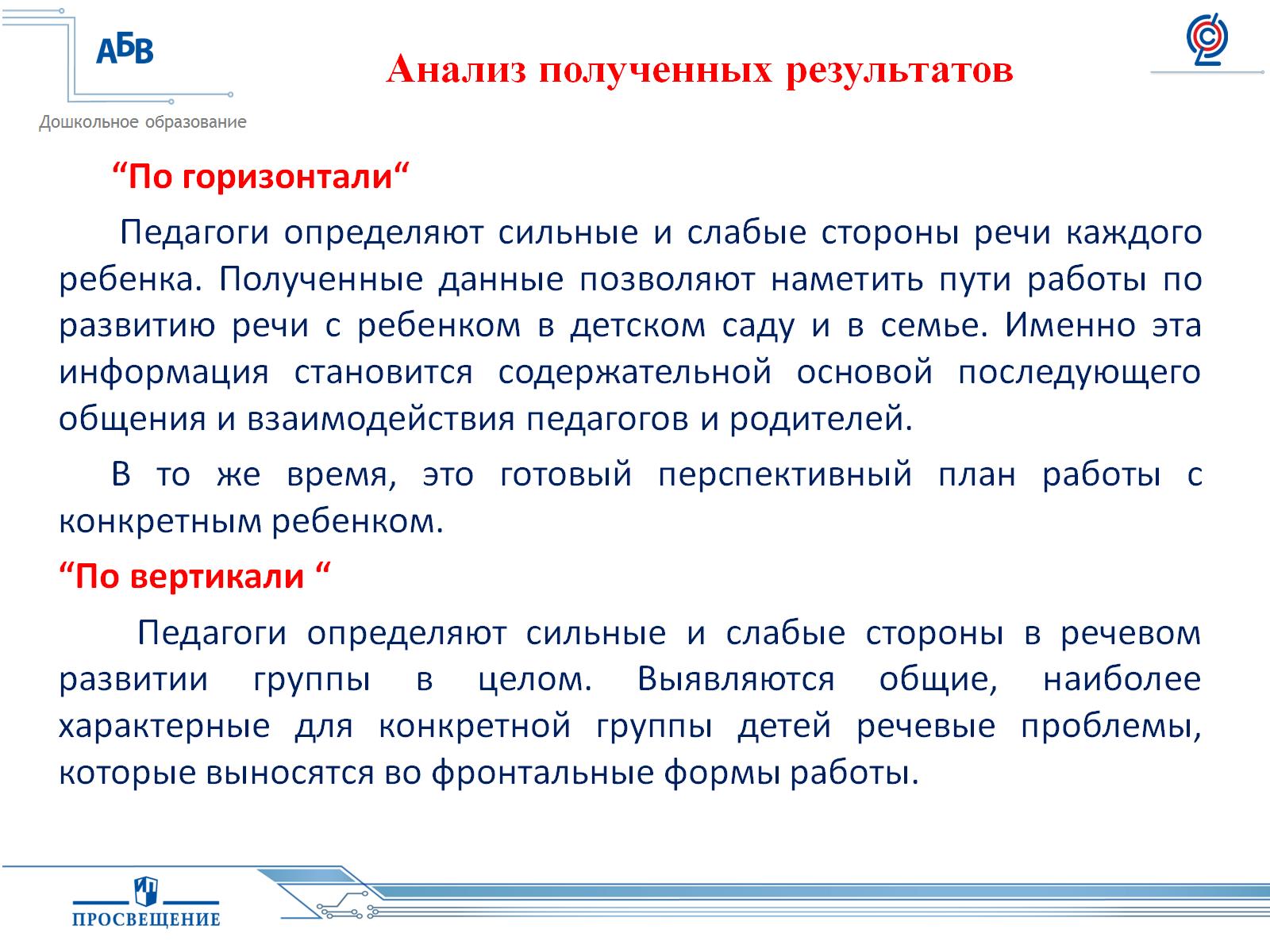 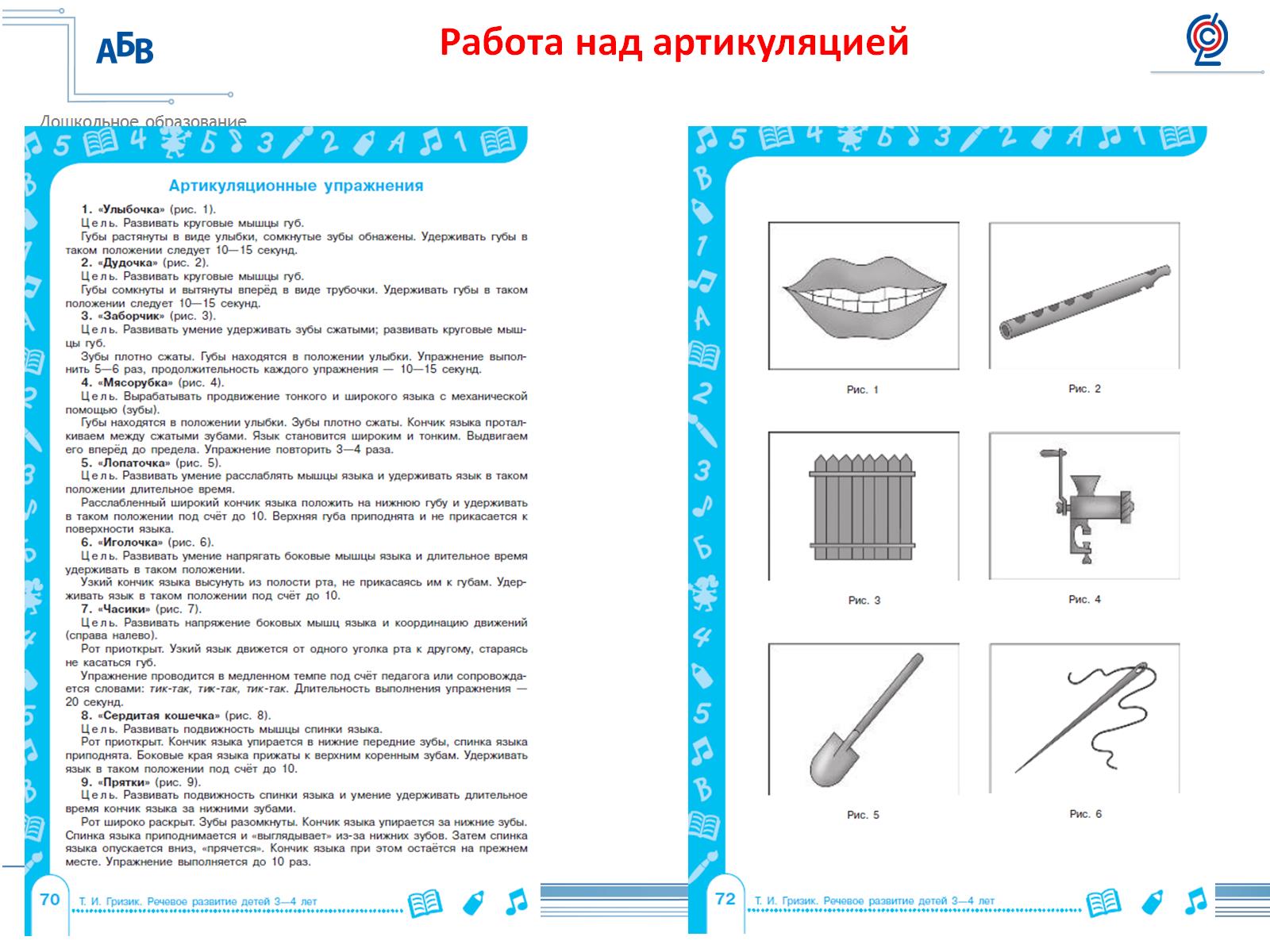 Работа над артикуляцией
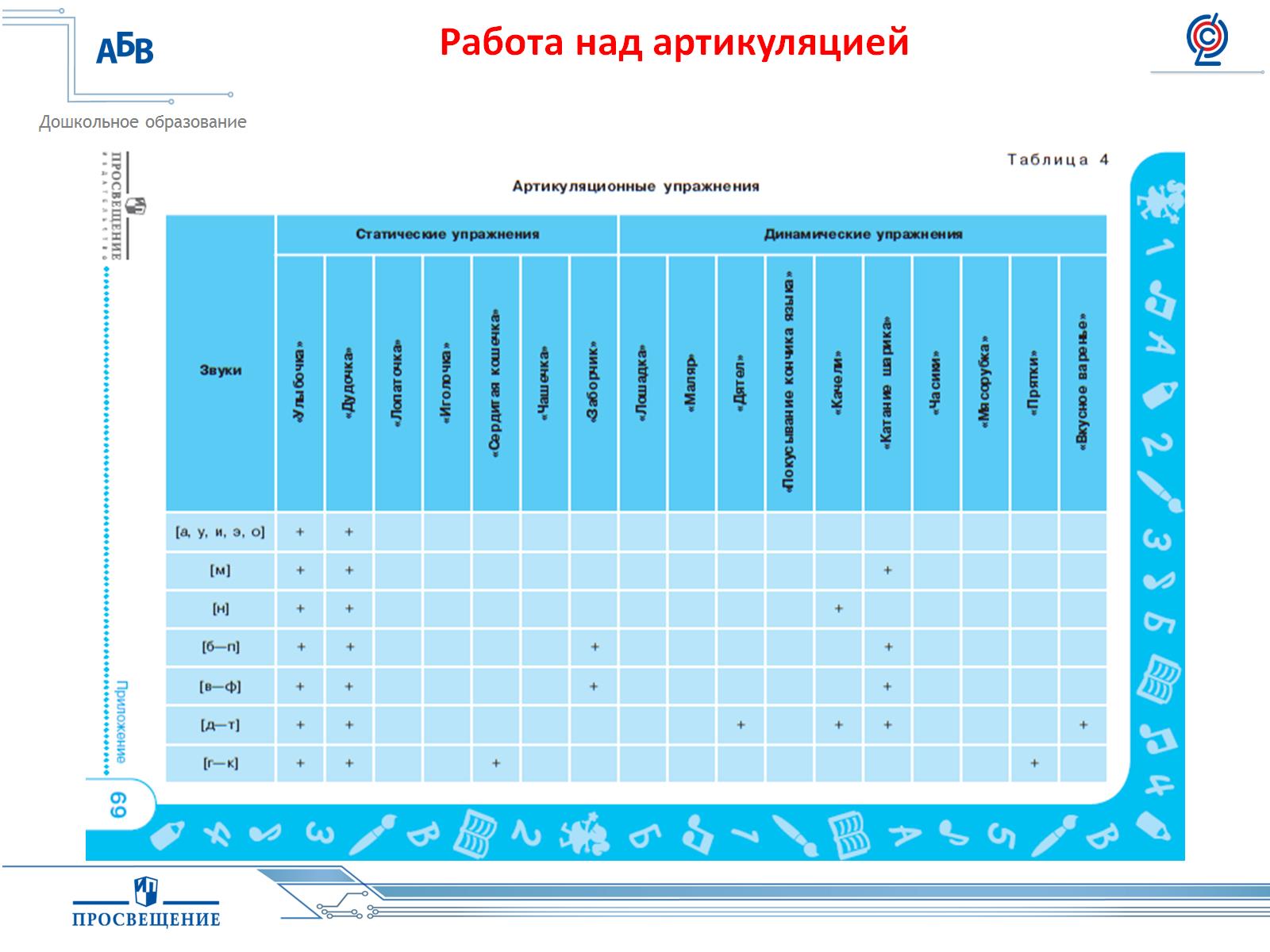 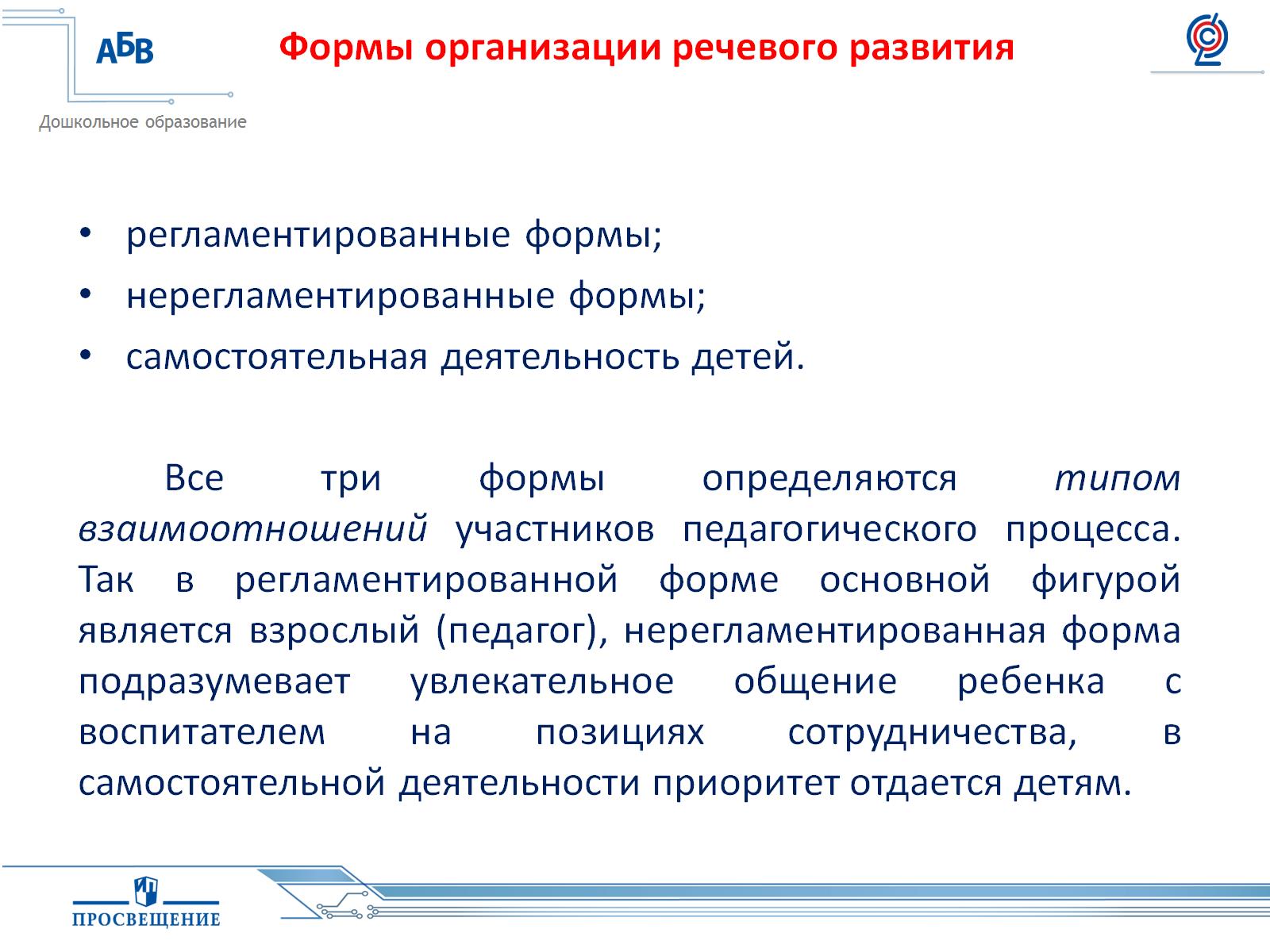 Формы организации речевого развития
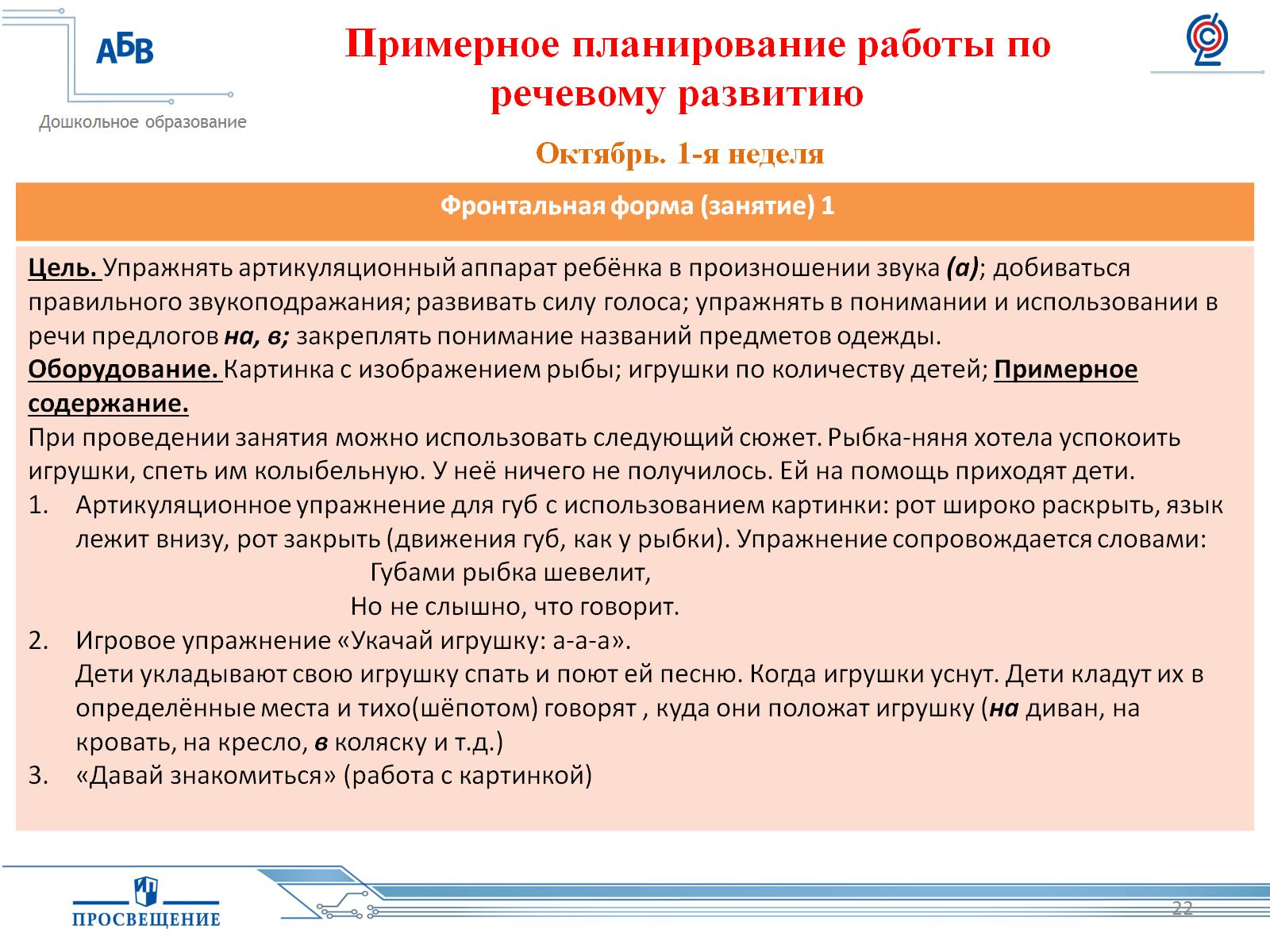 Примерное планирование работы по речевому развитию
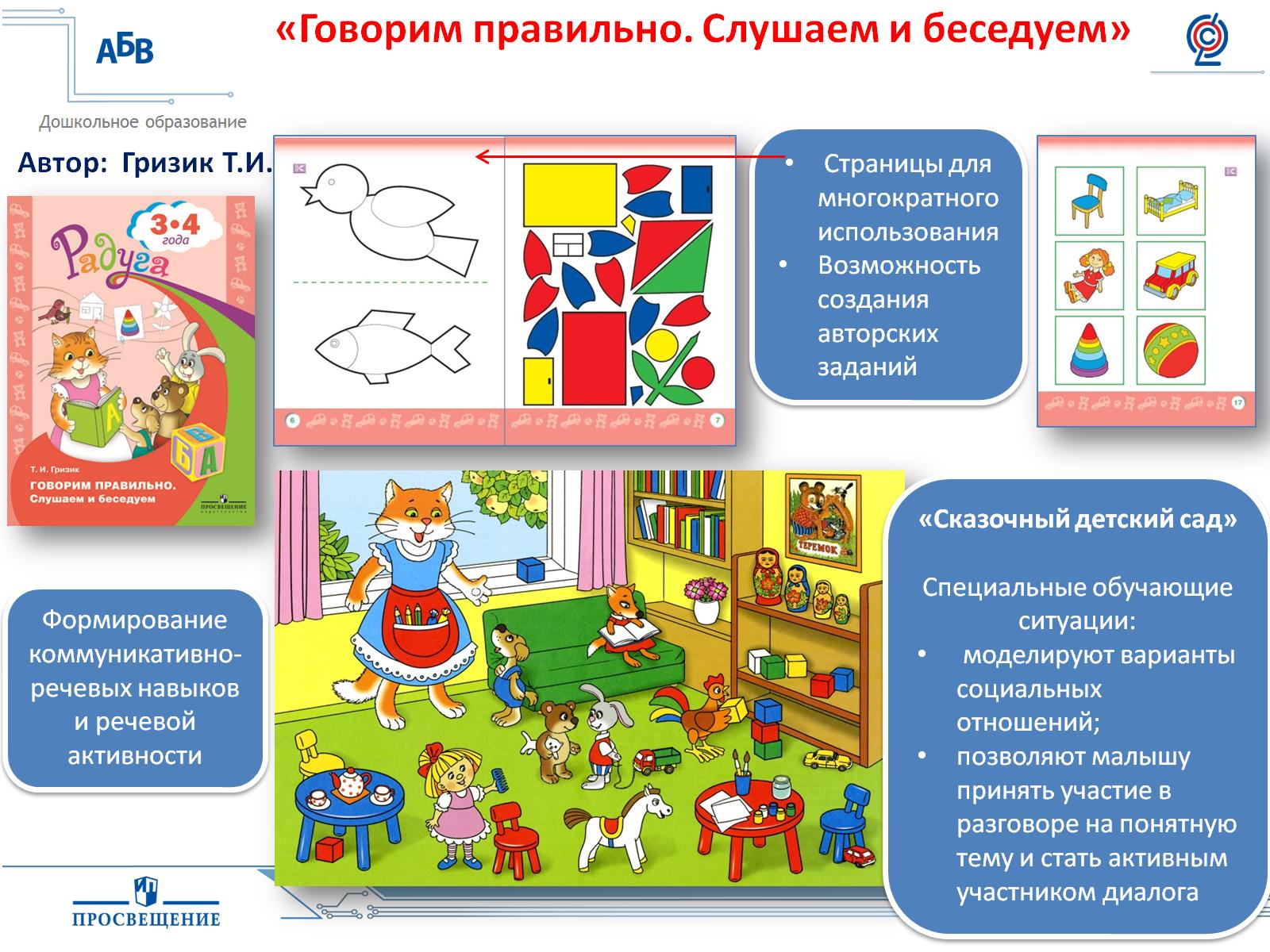 «Говорим правильно. Слушаем и беседуем»
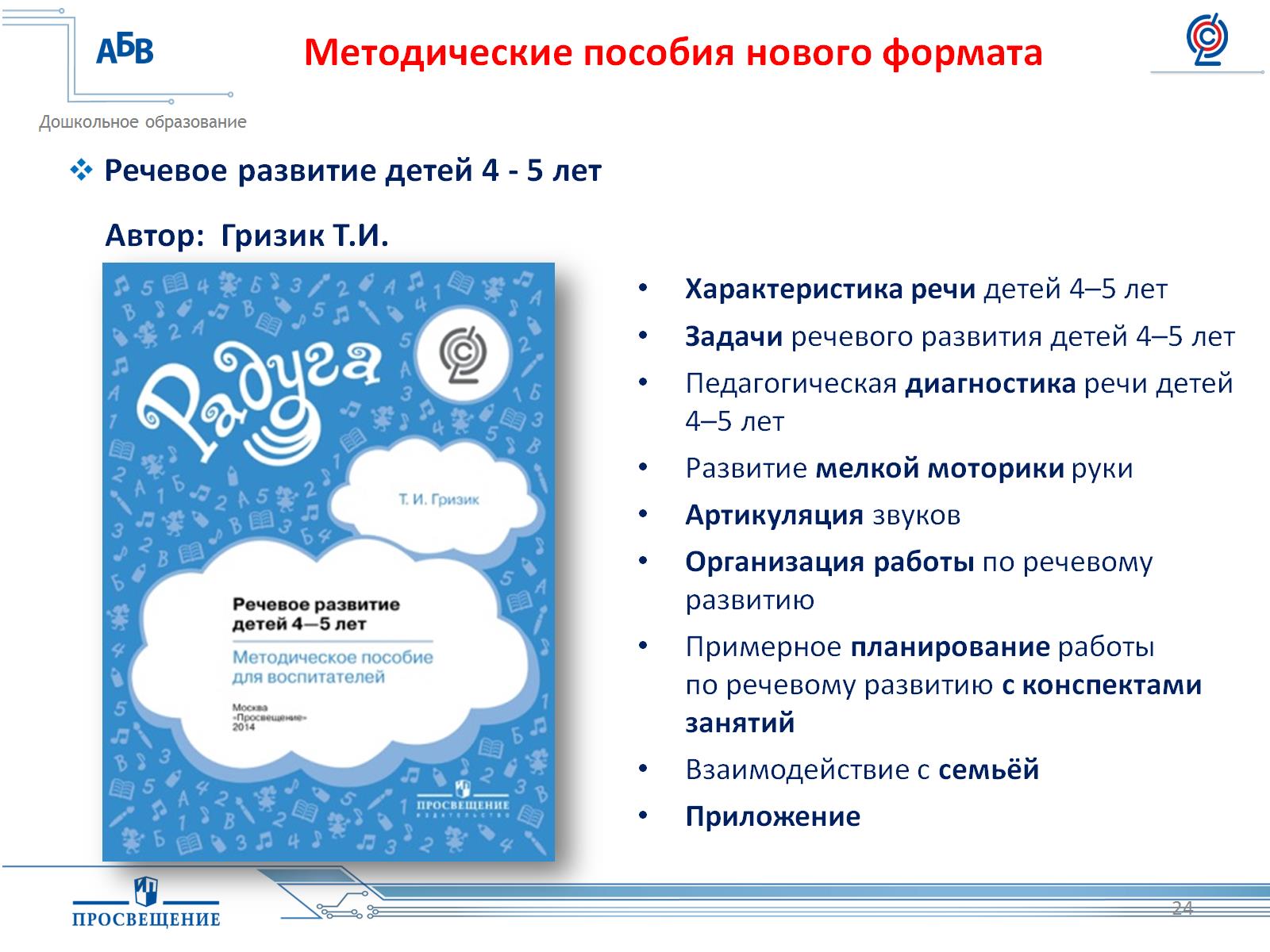 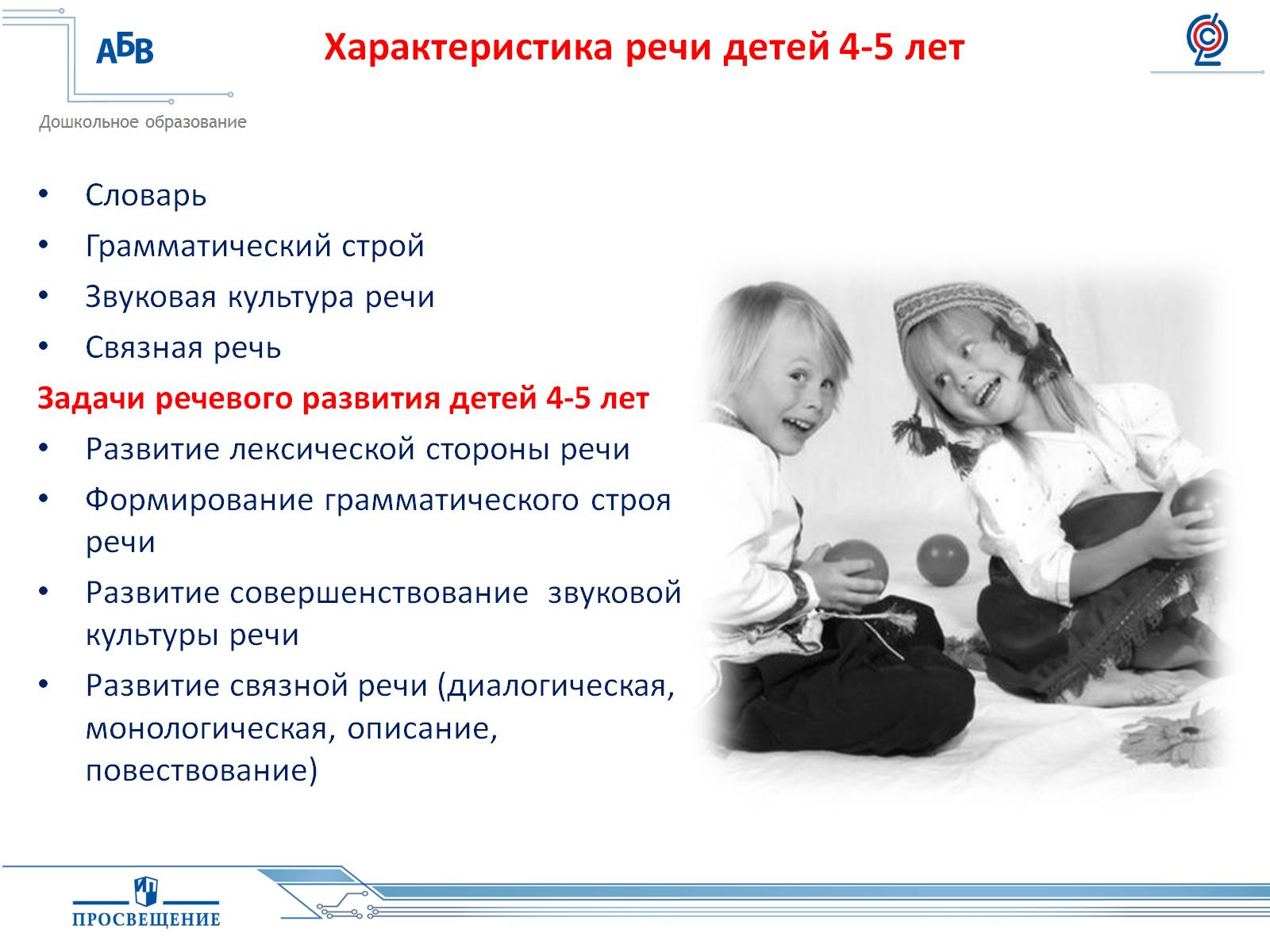 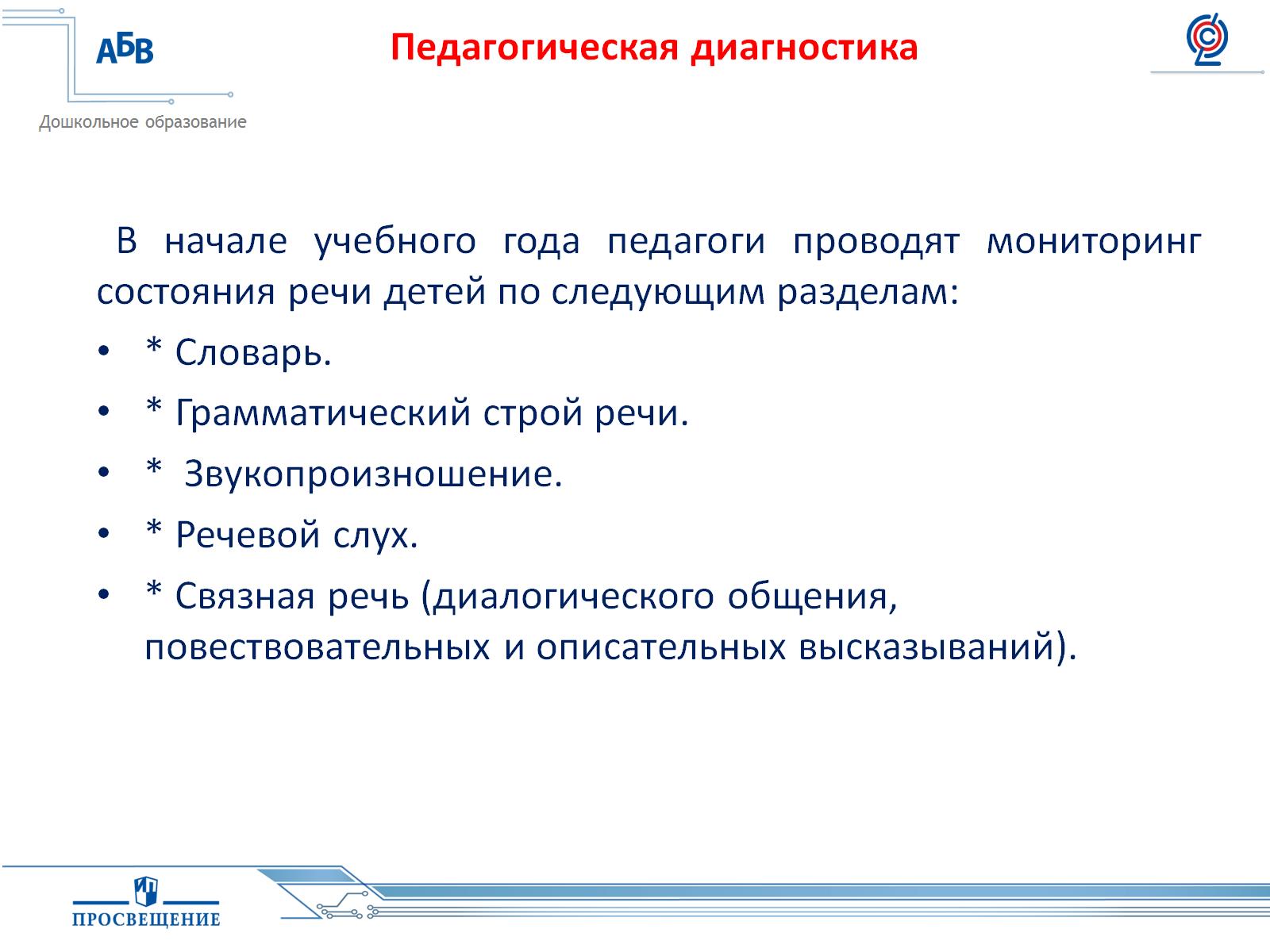 Педагогическая диагностика
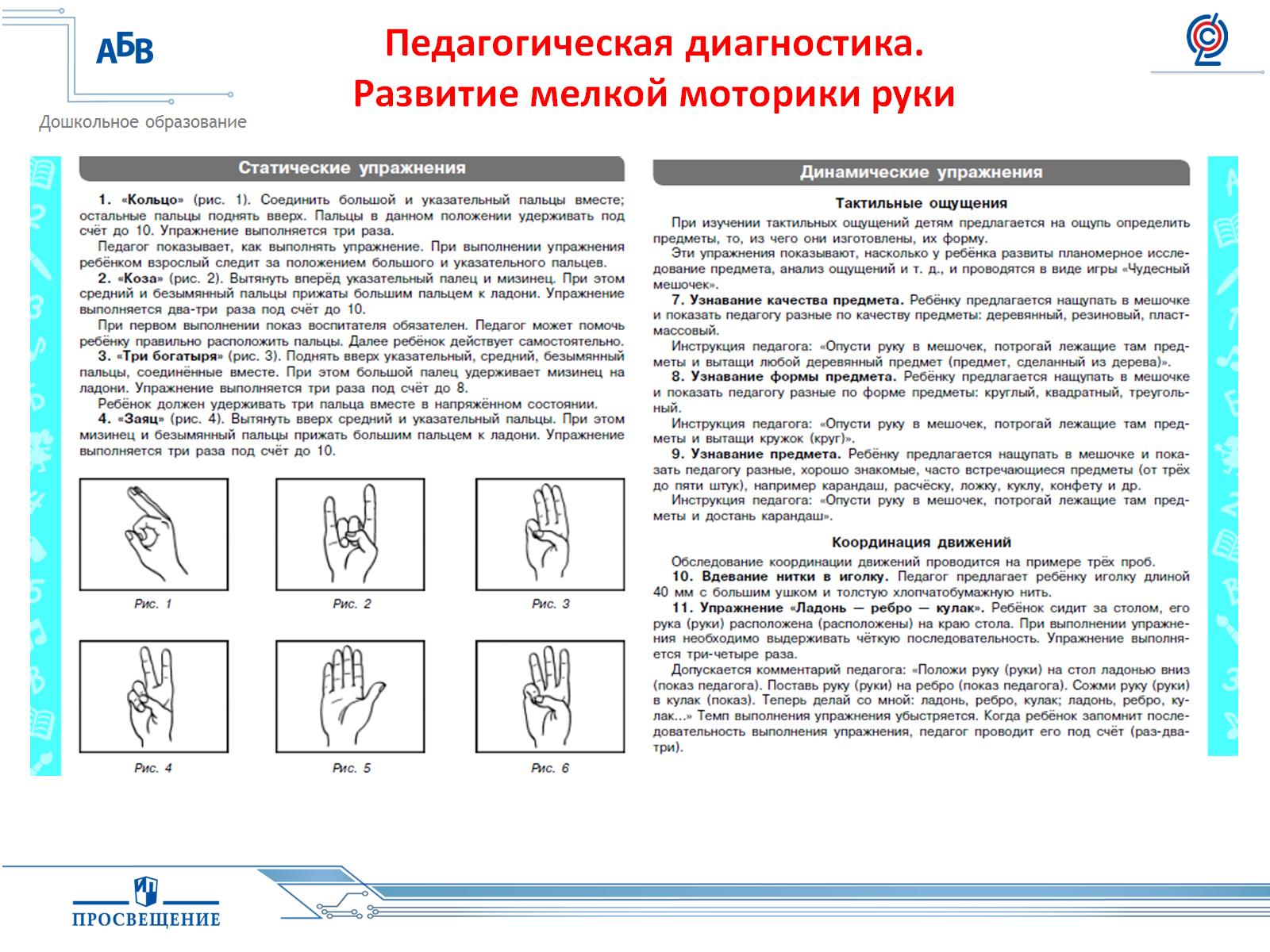 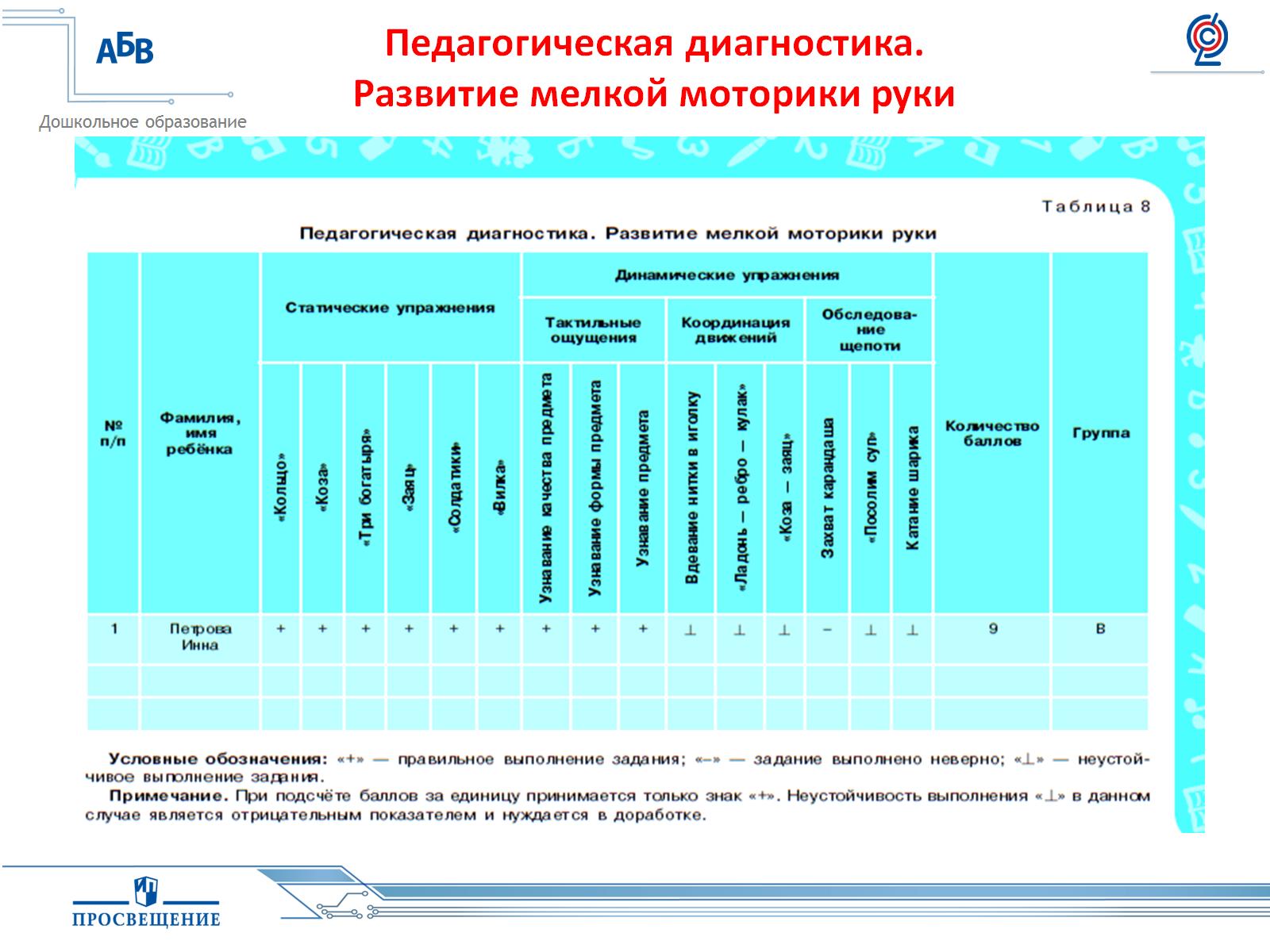 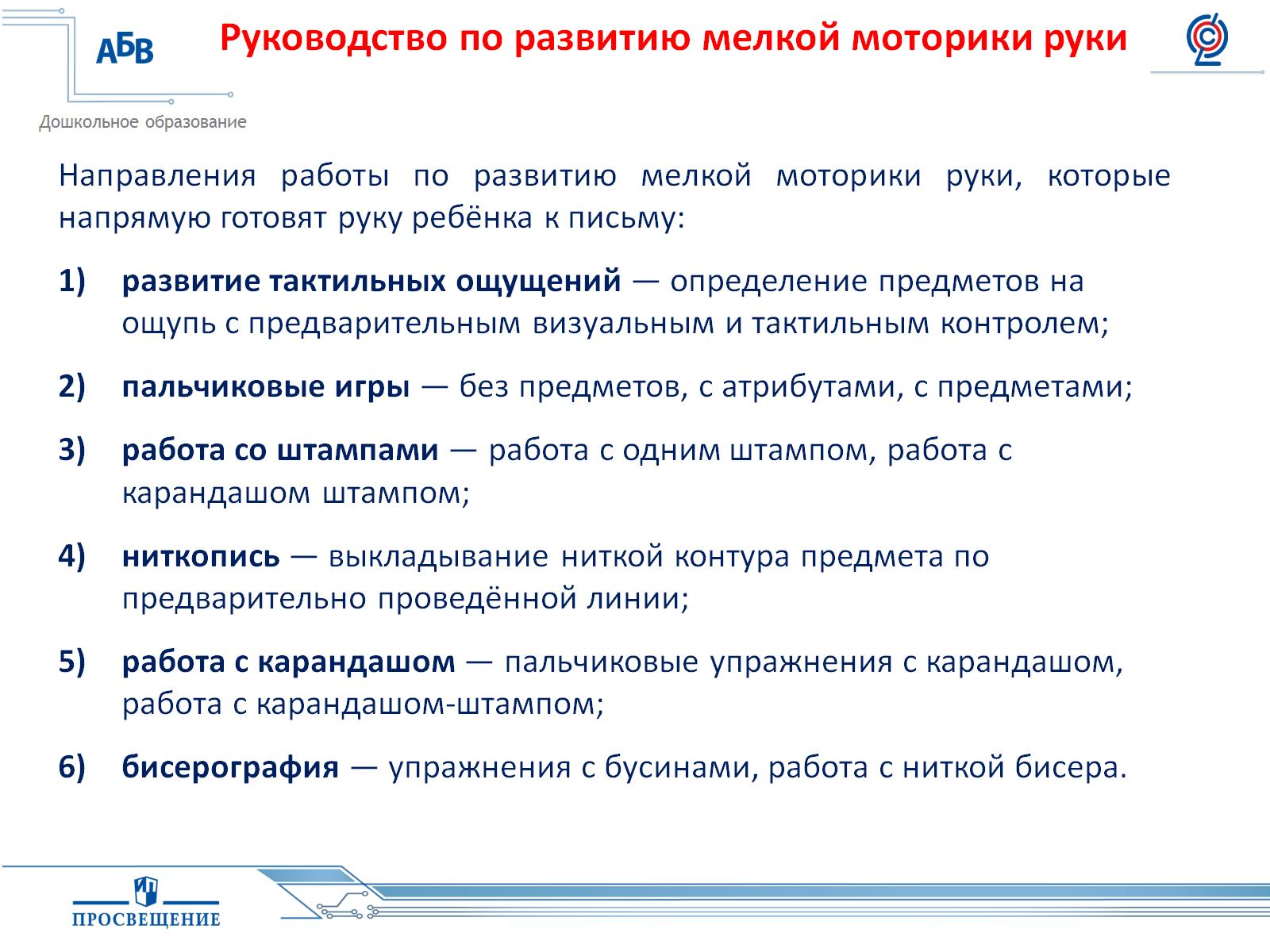 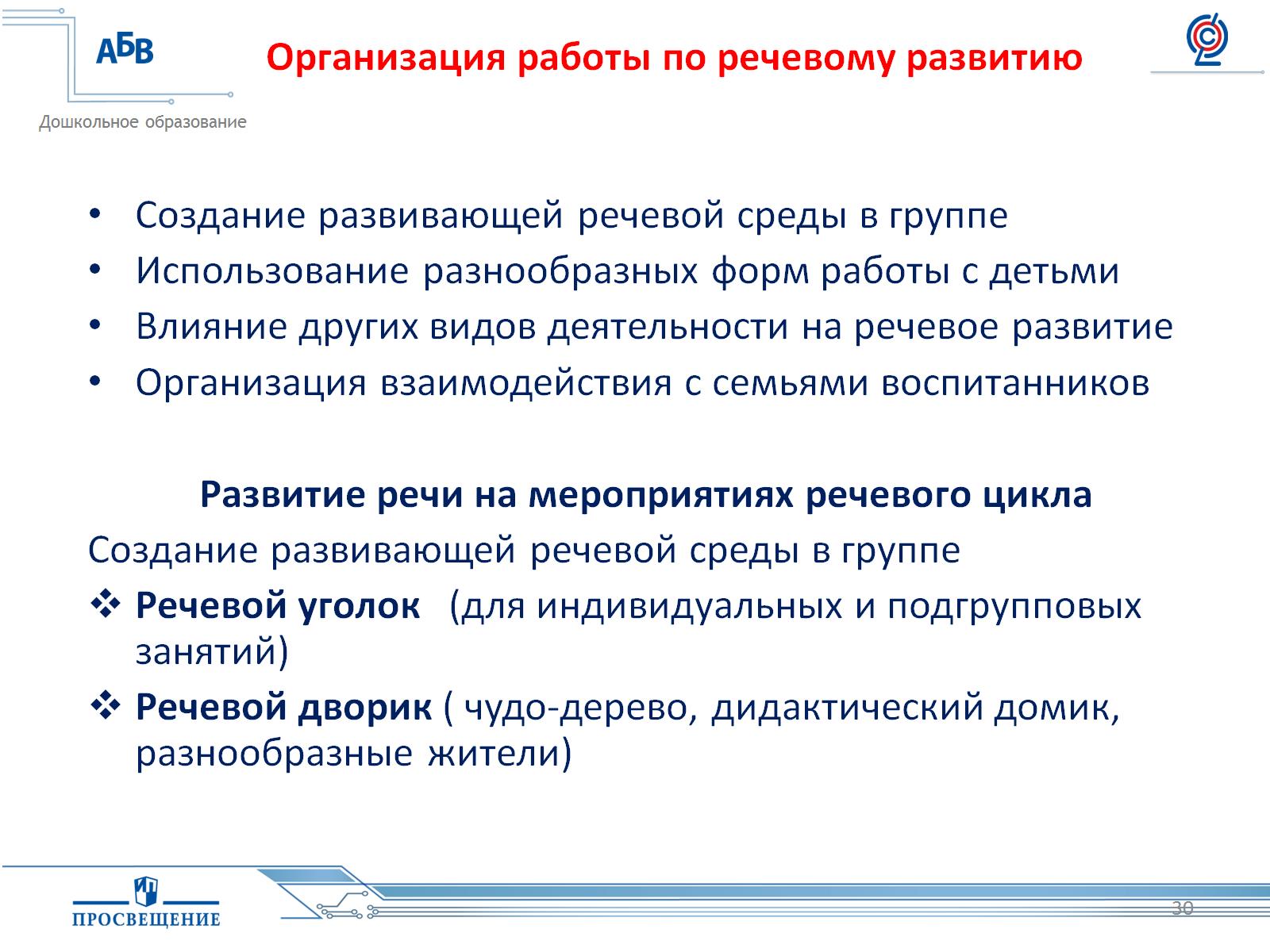 Организация работы по речевому развитию
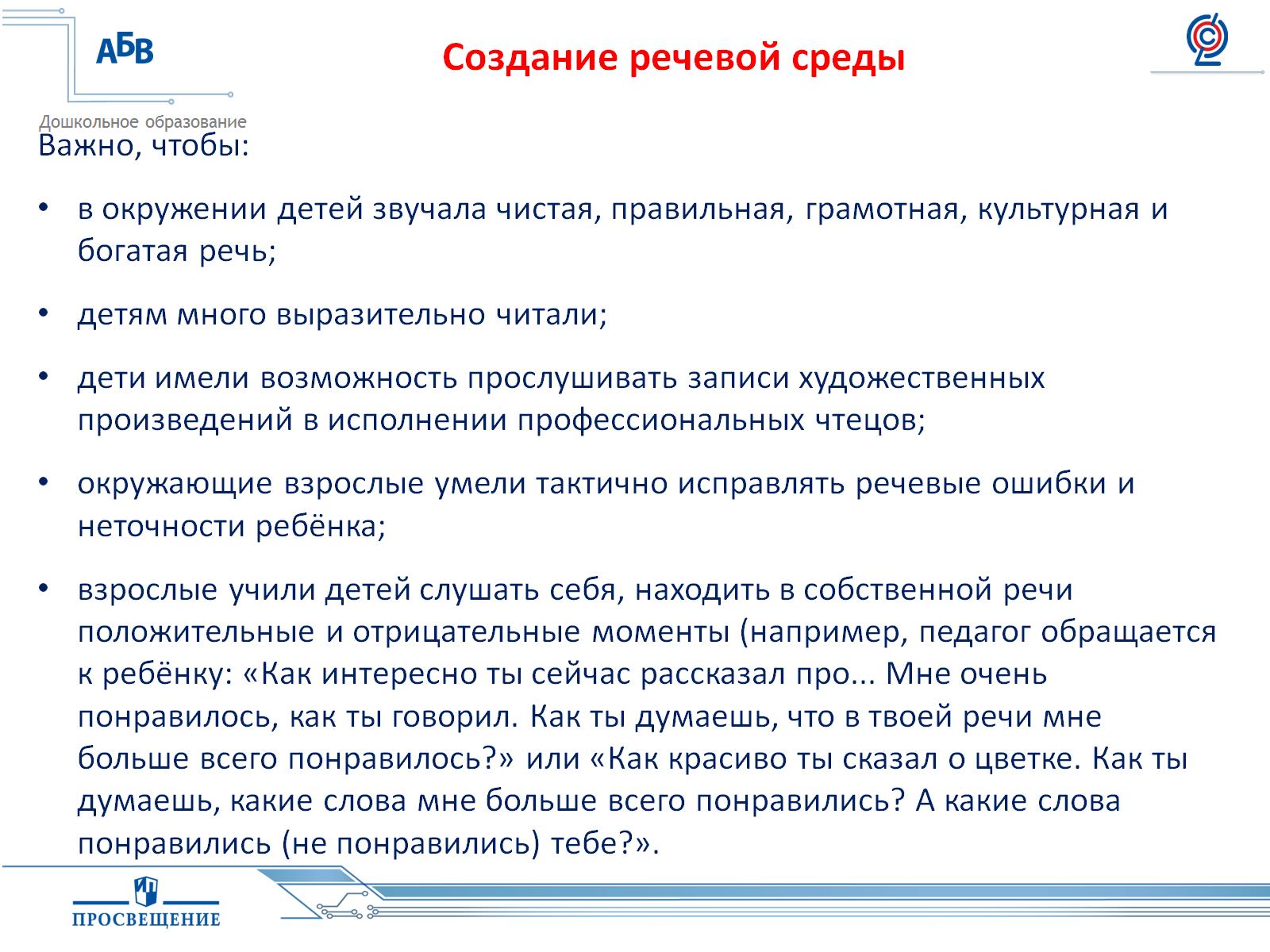 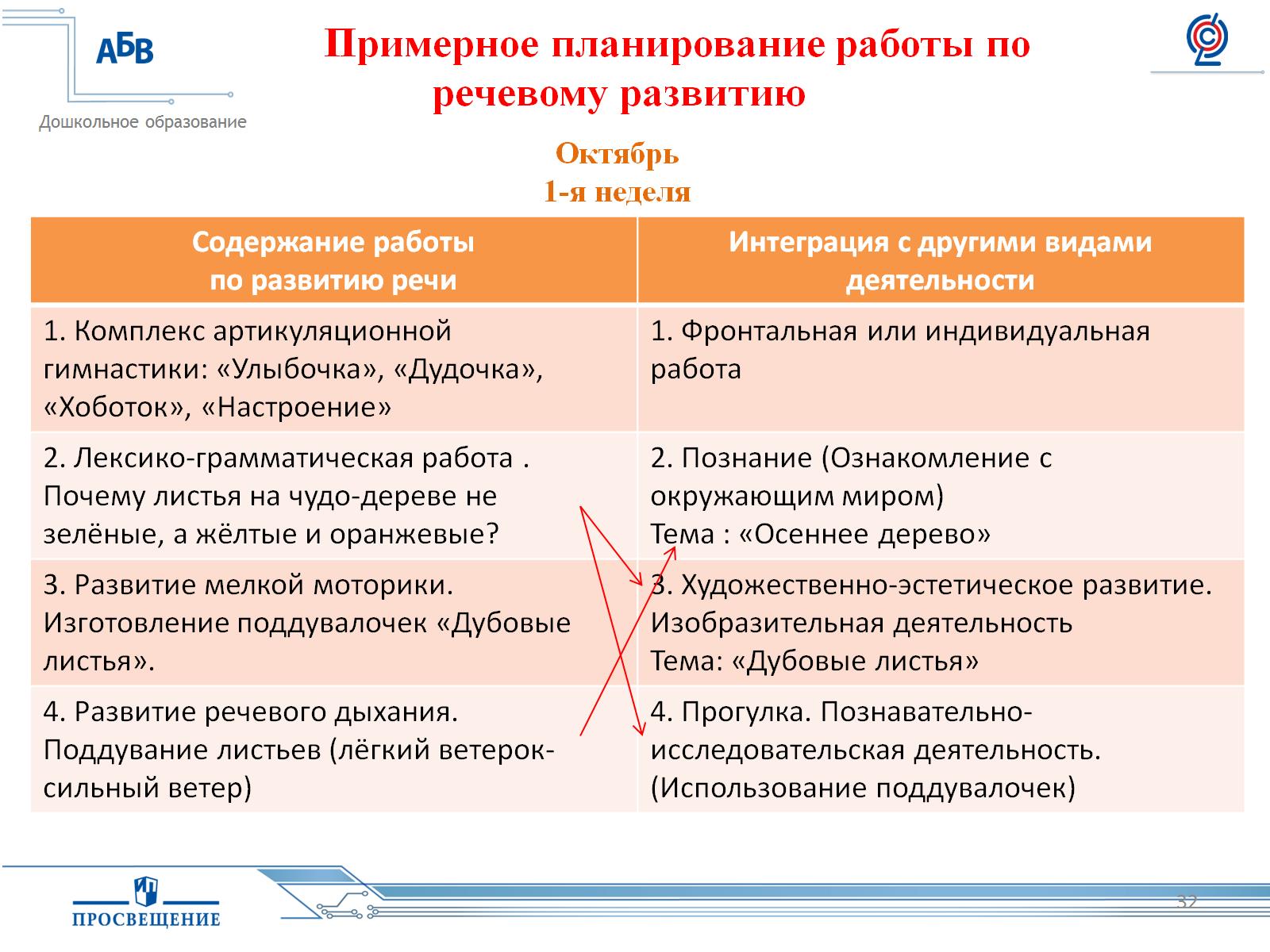 Примерное планирование работы по речевому развитию
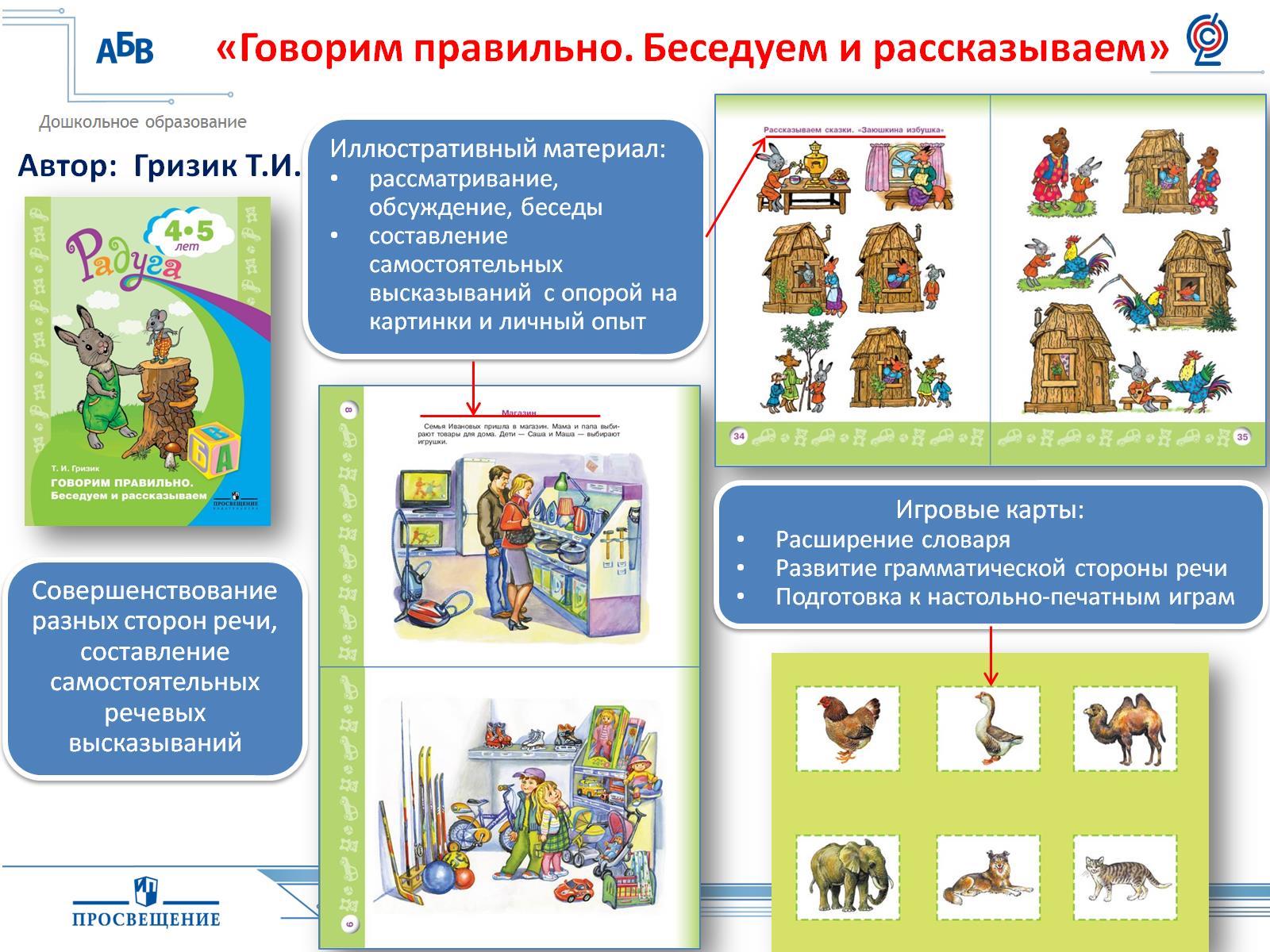 «Говорим правильно. Беседуем и рассказываем»
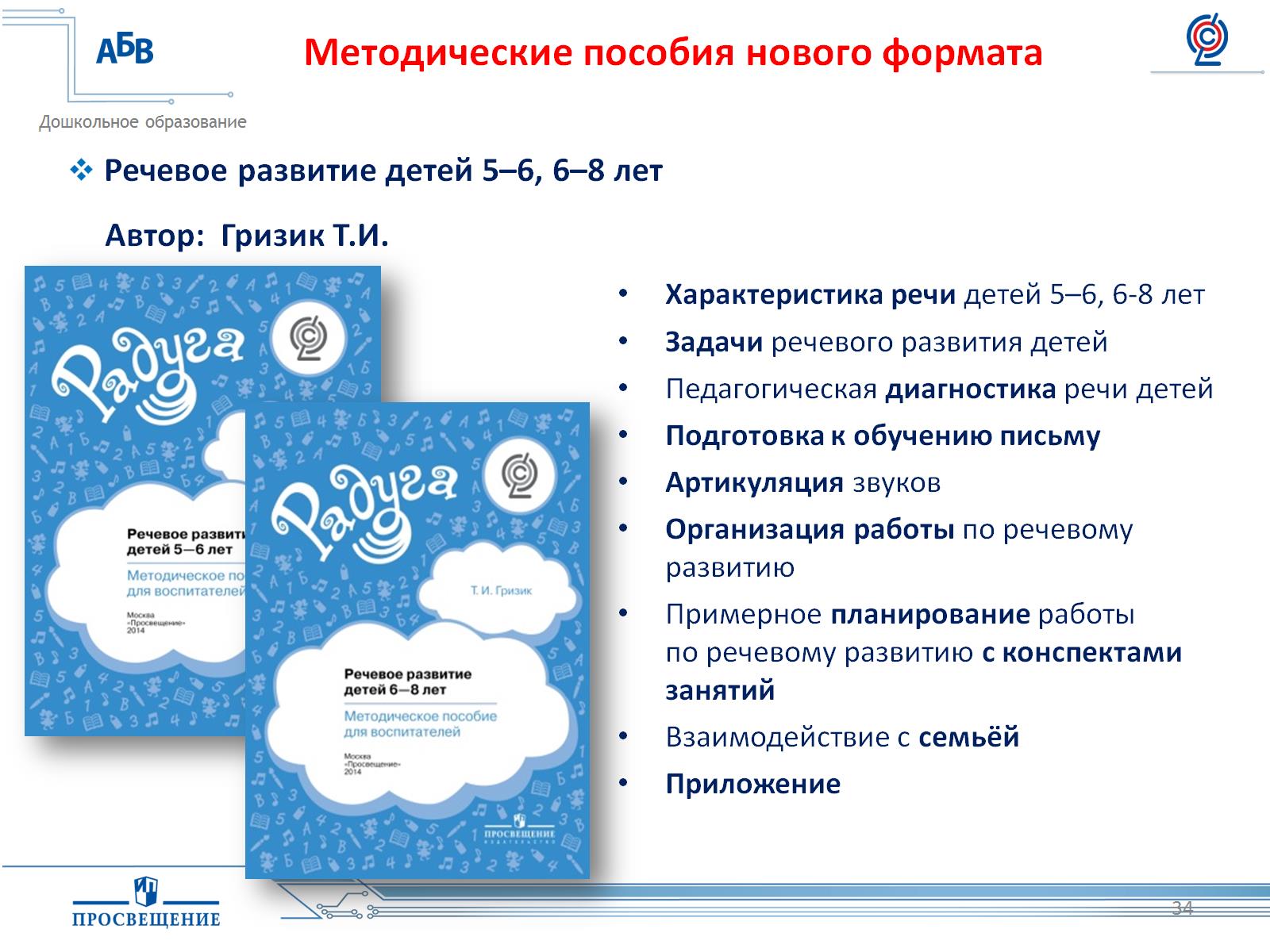 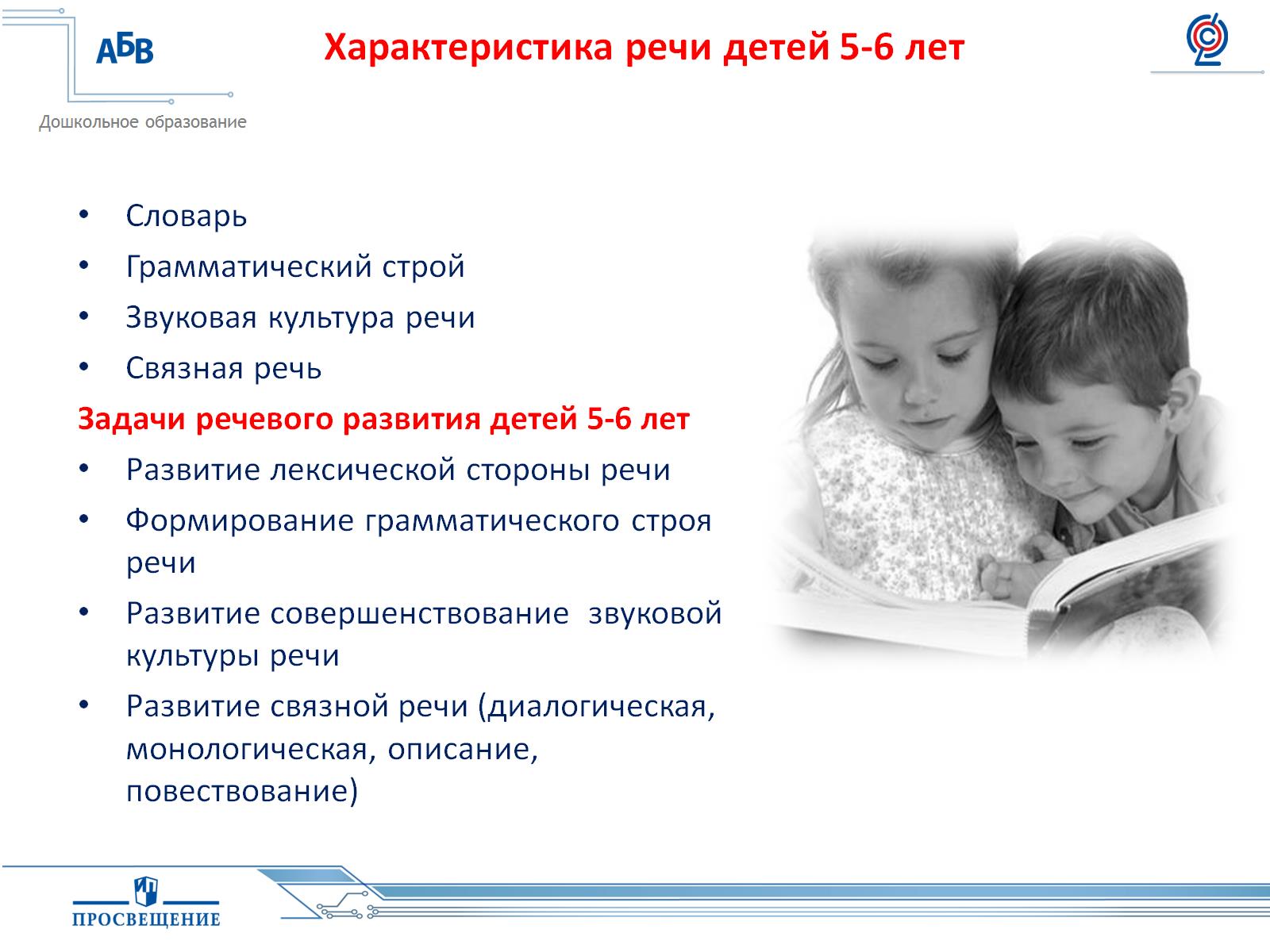 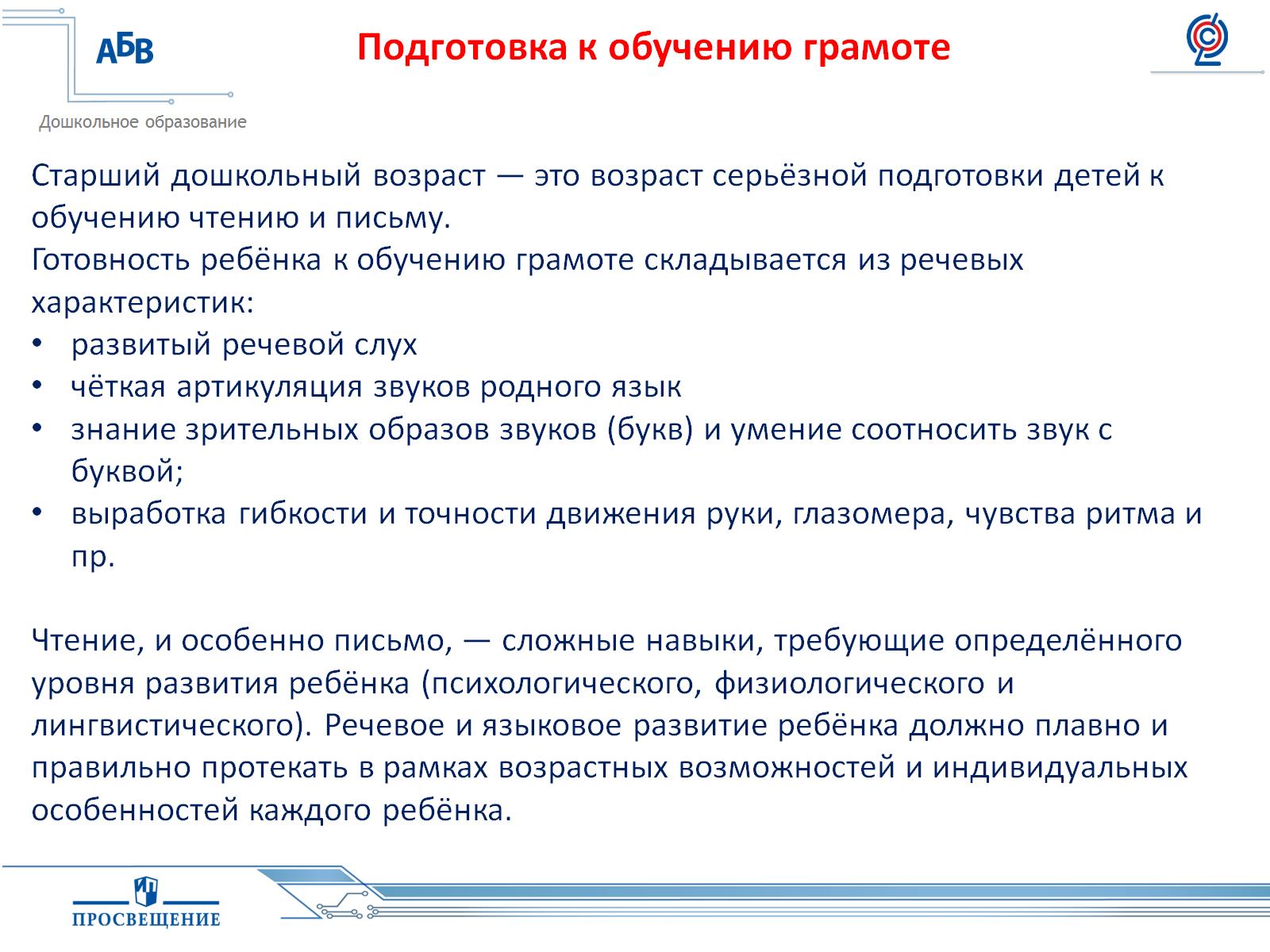 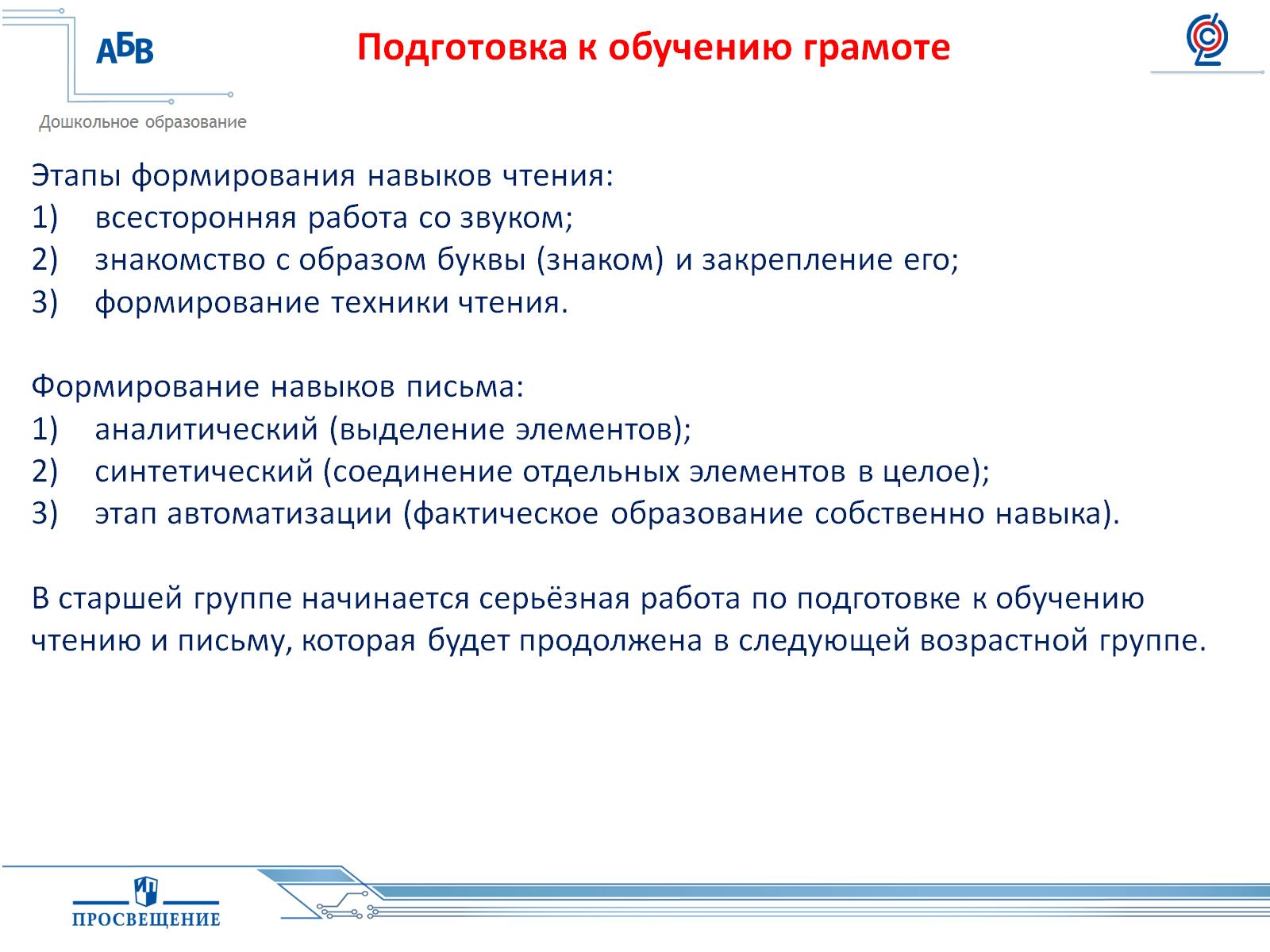 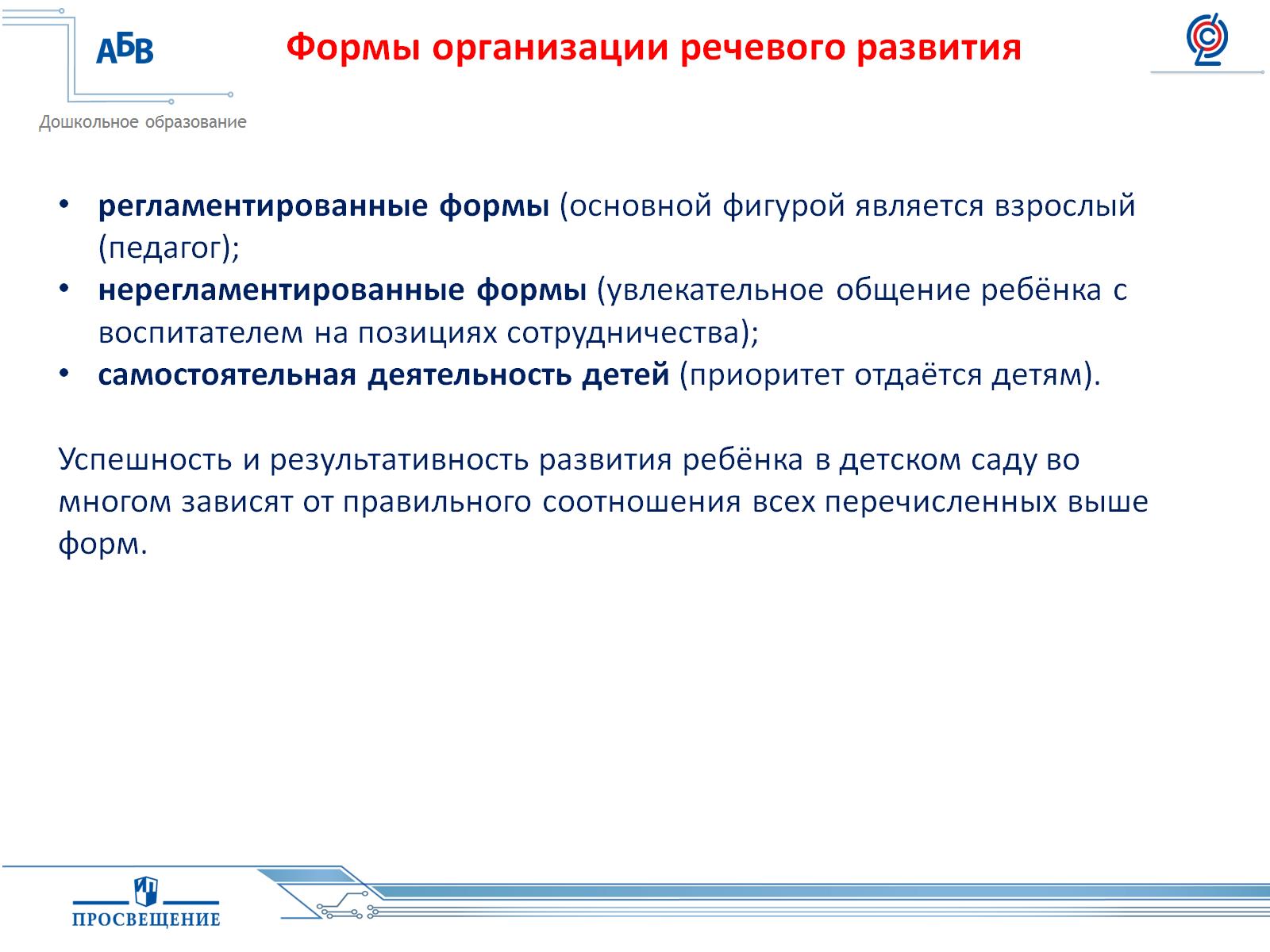 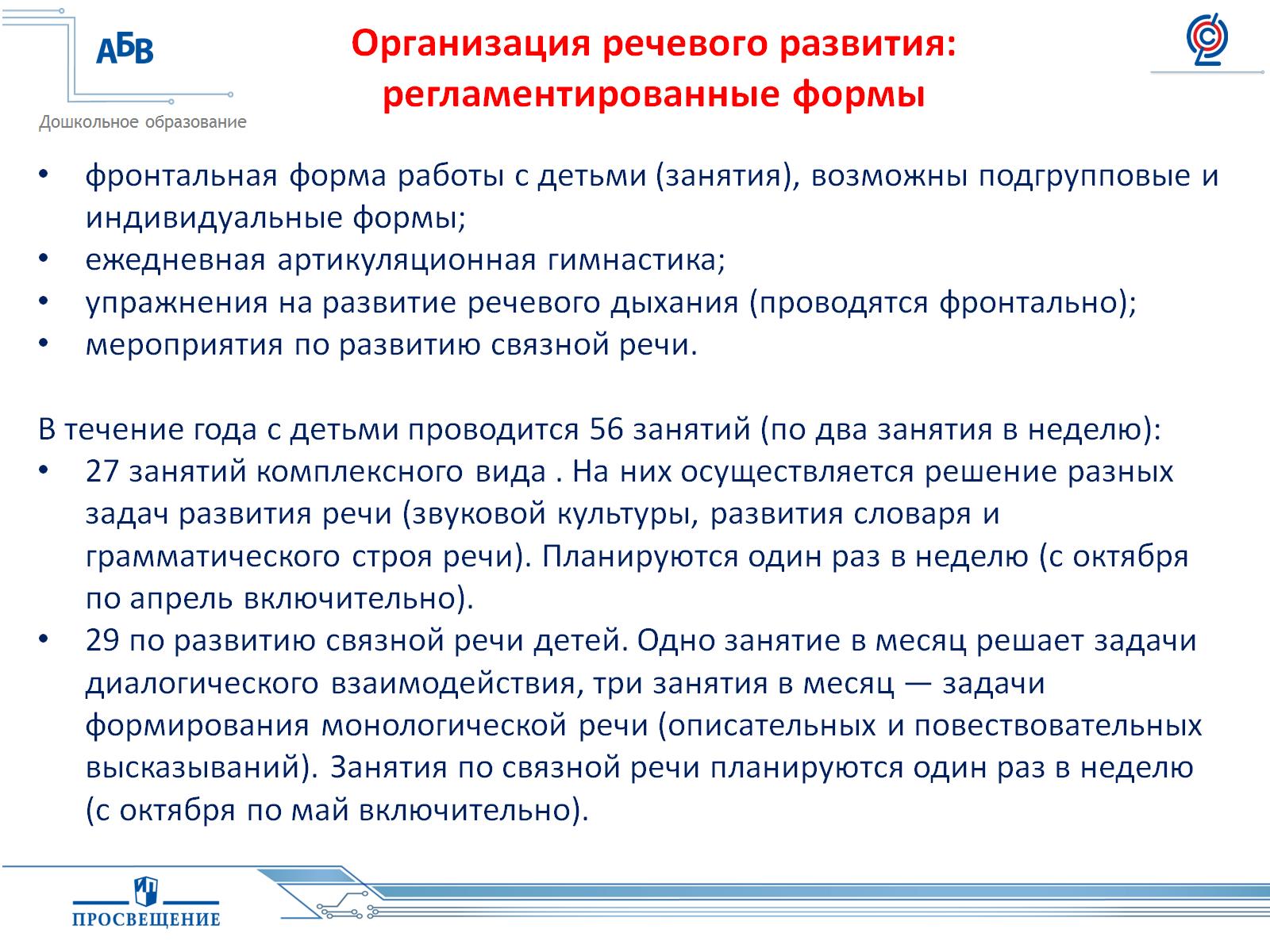 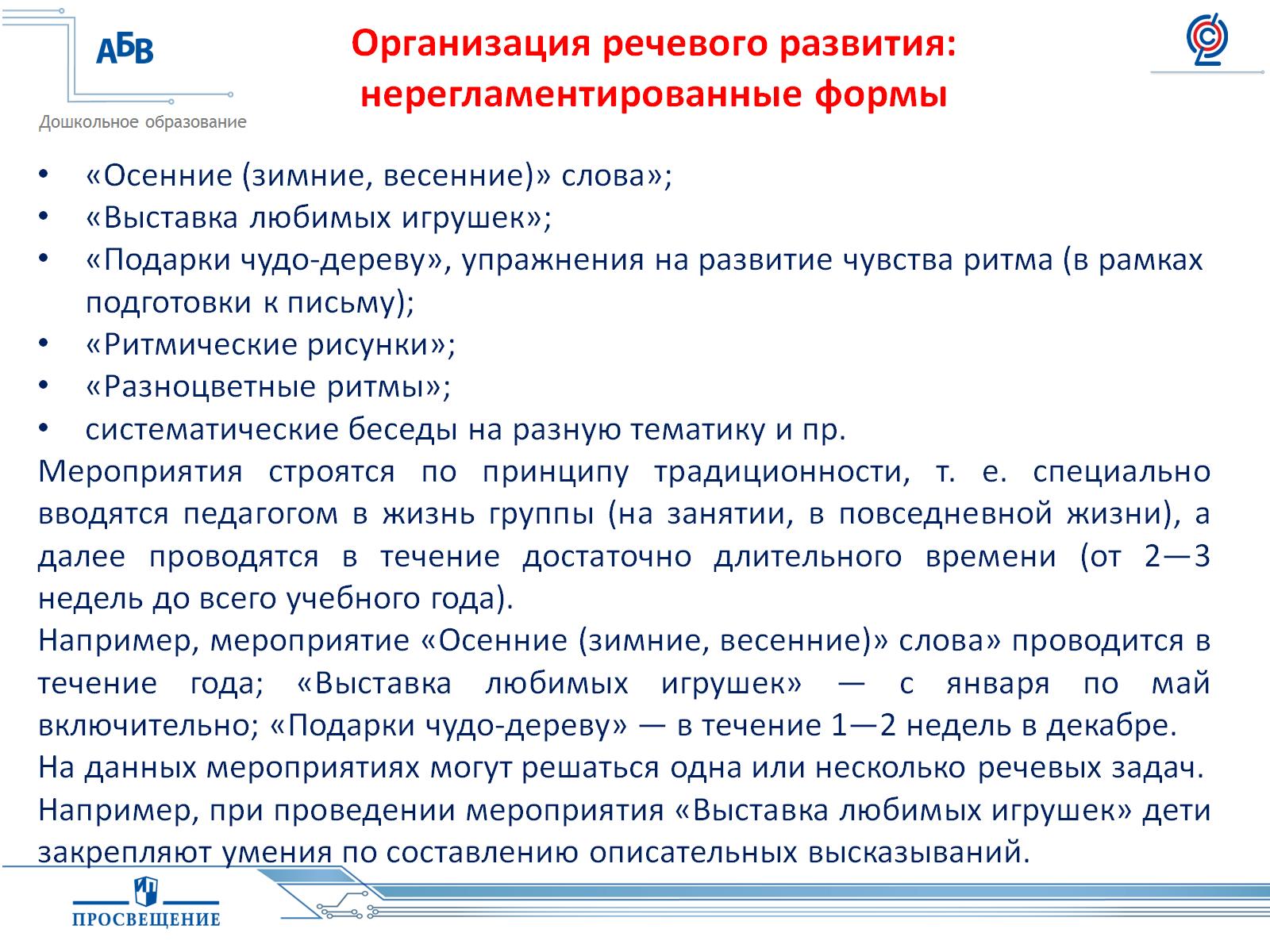 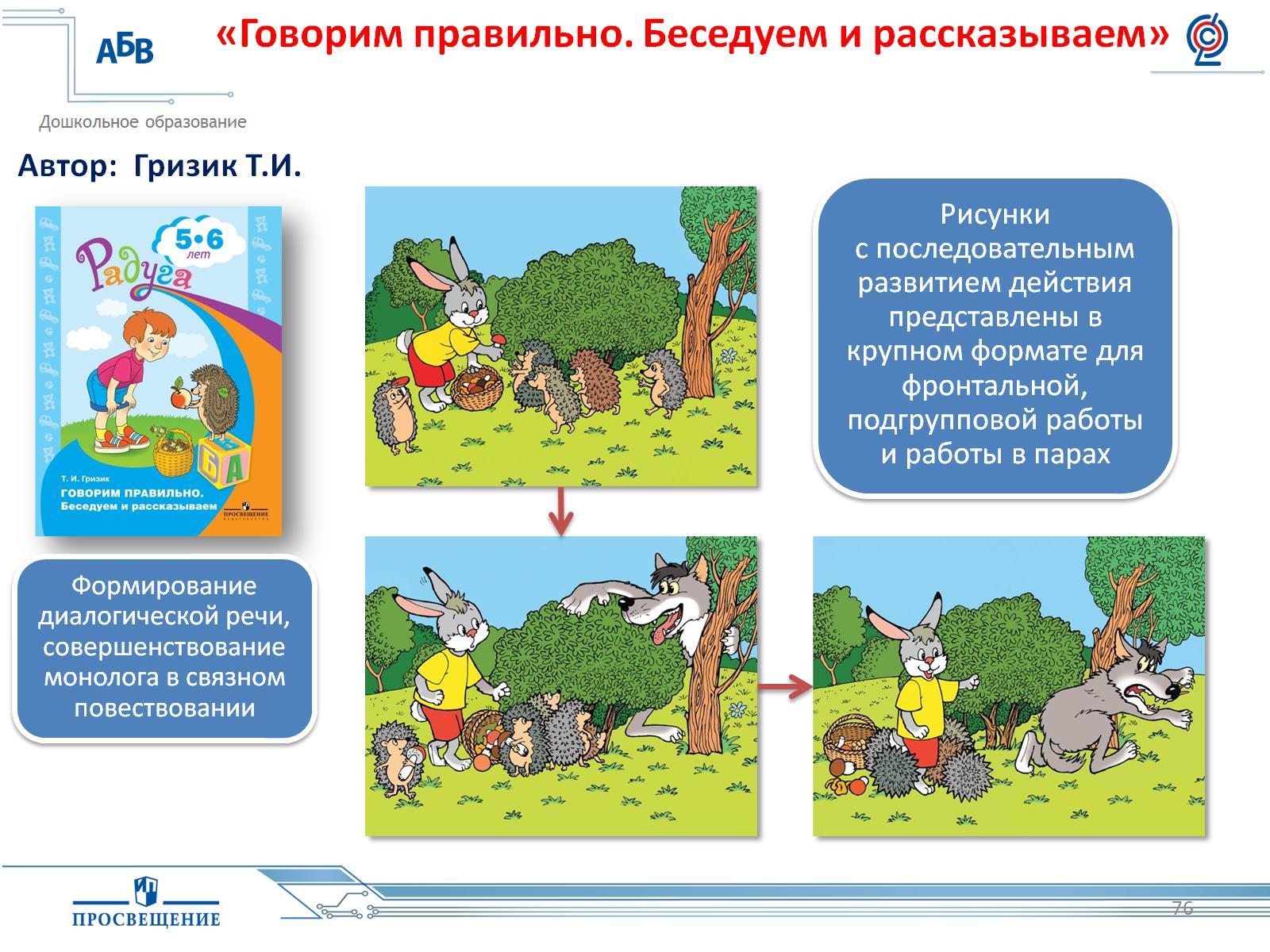 «Говорим правильно. Беседуем и рассказываем»
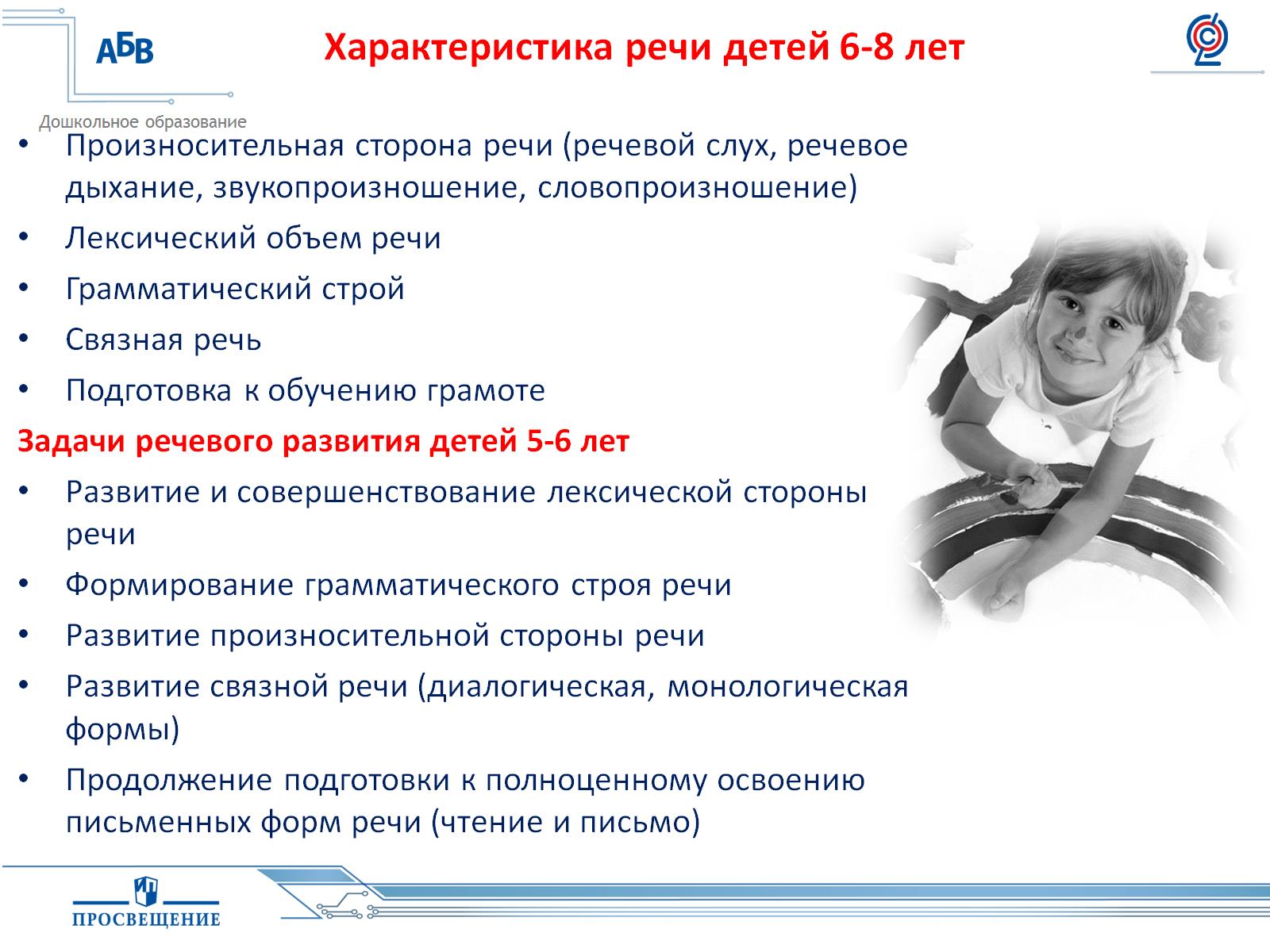 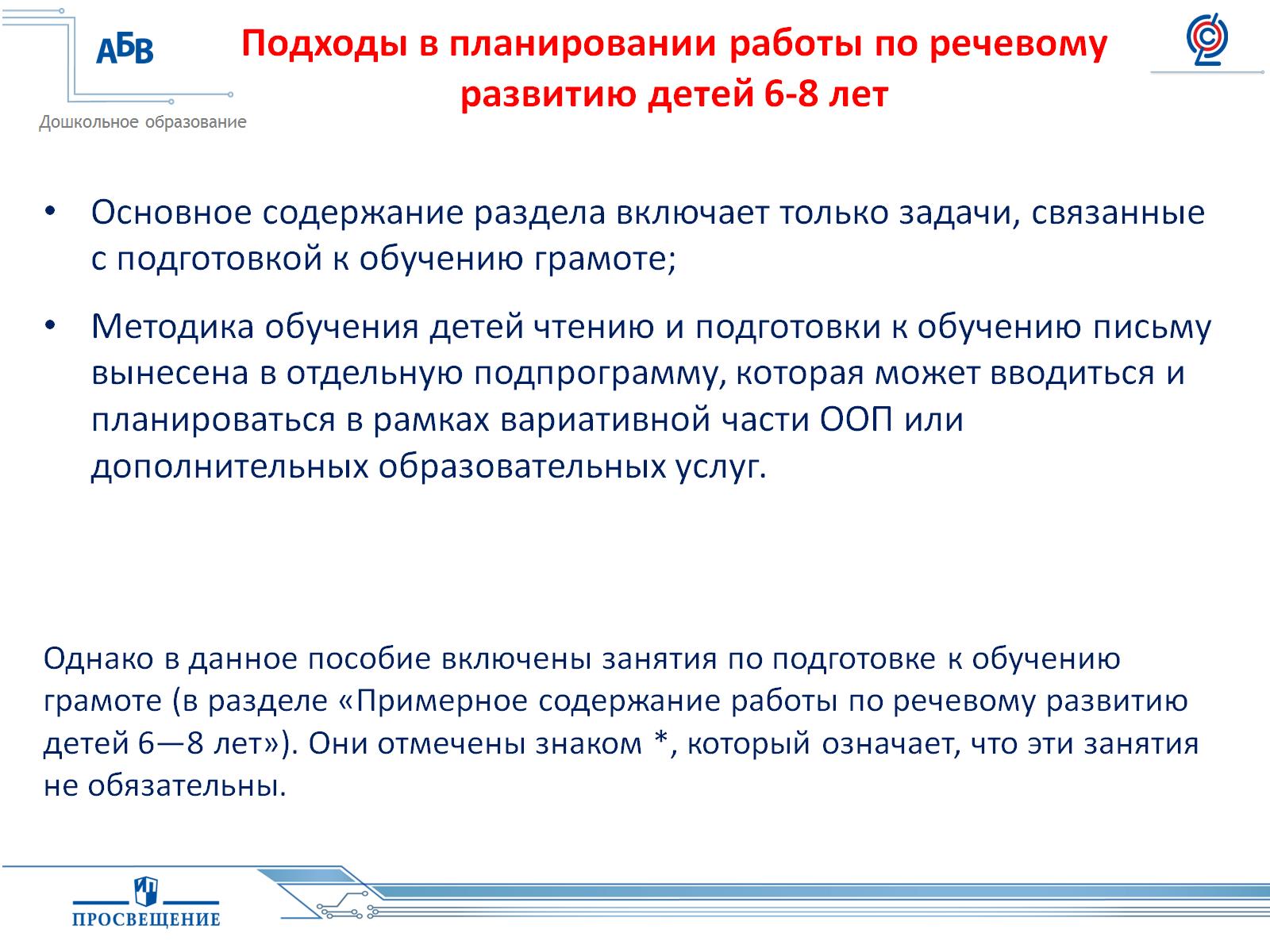 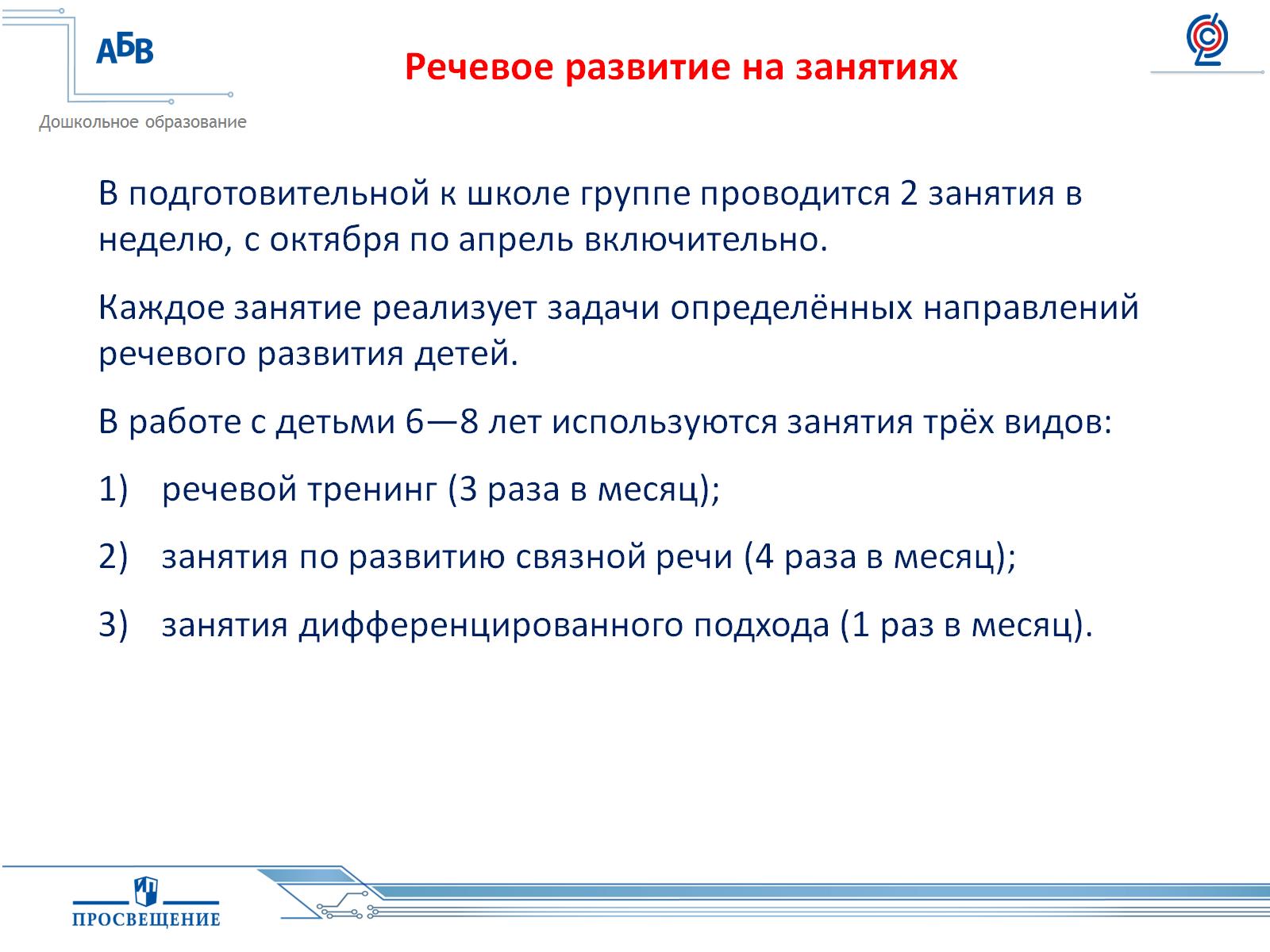 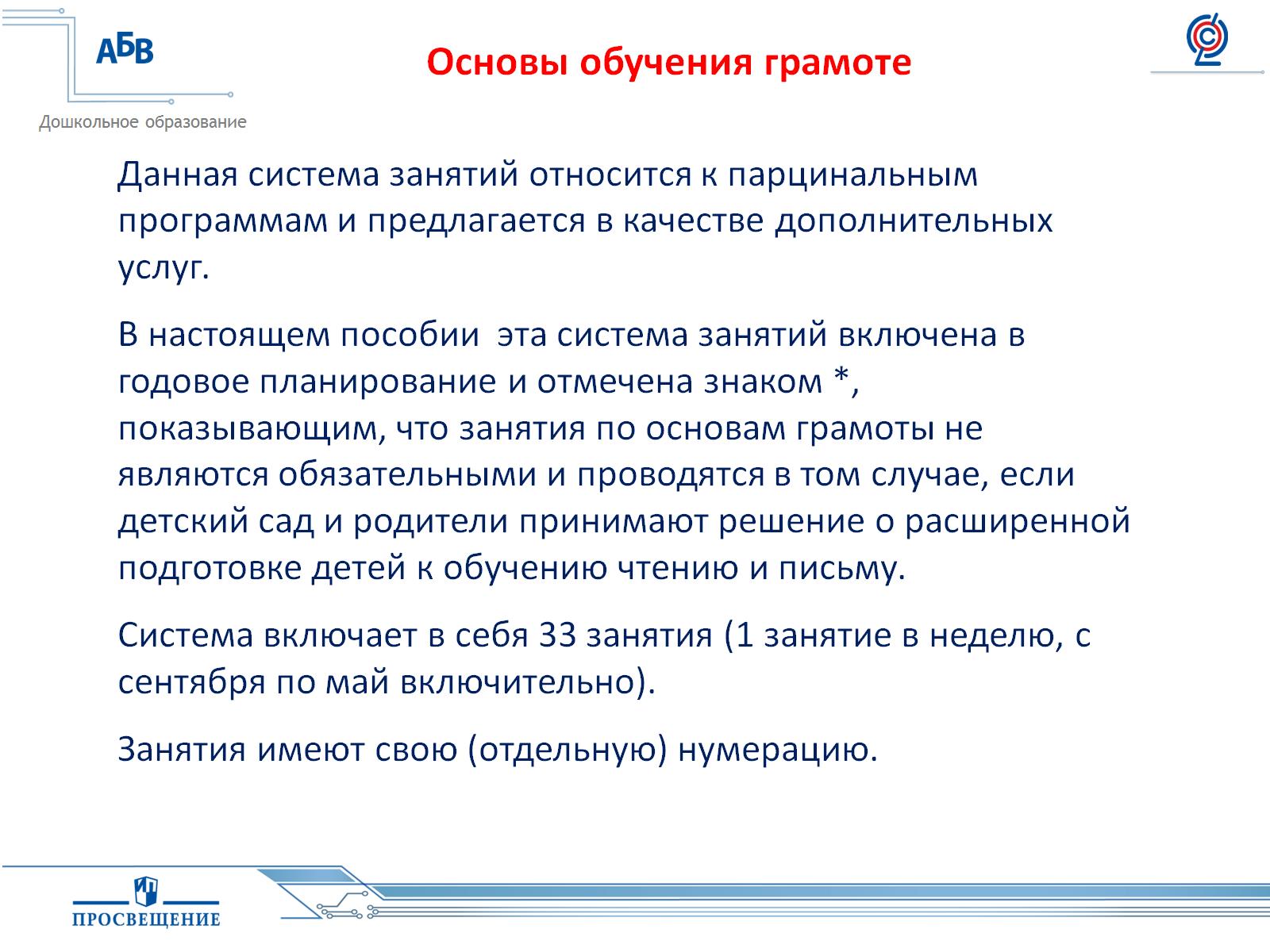 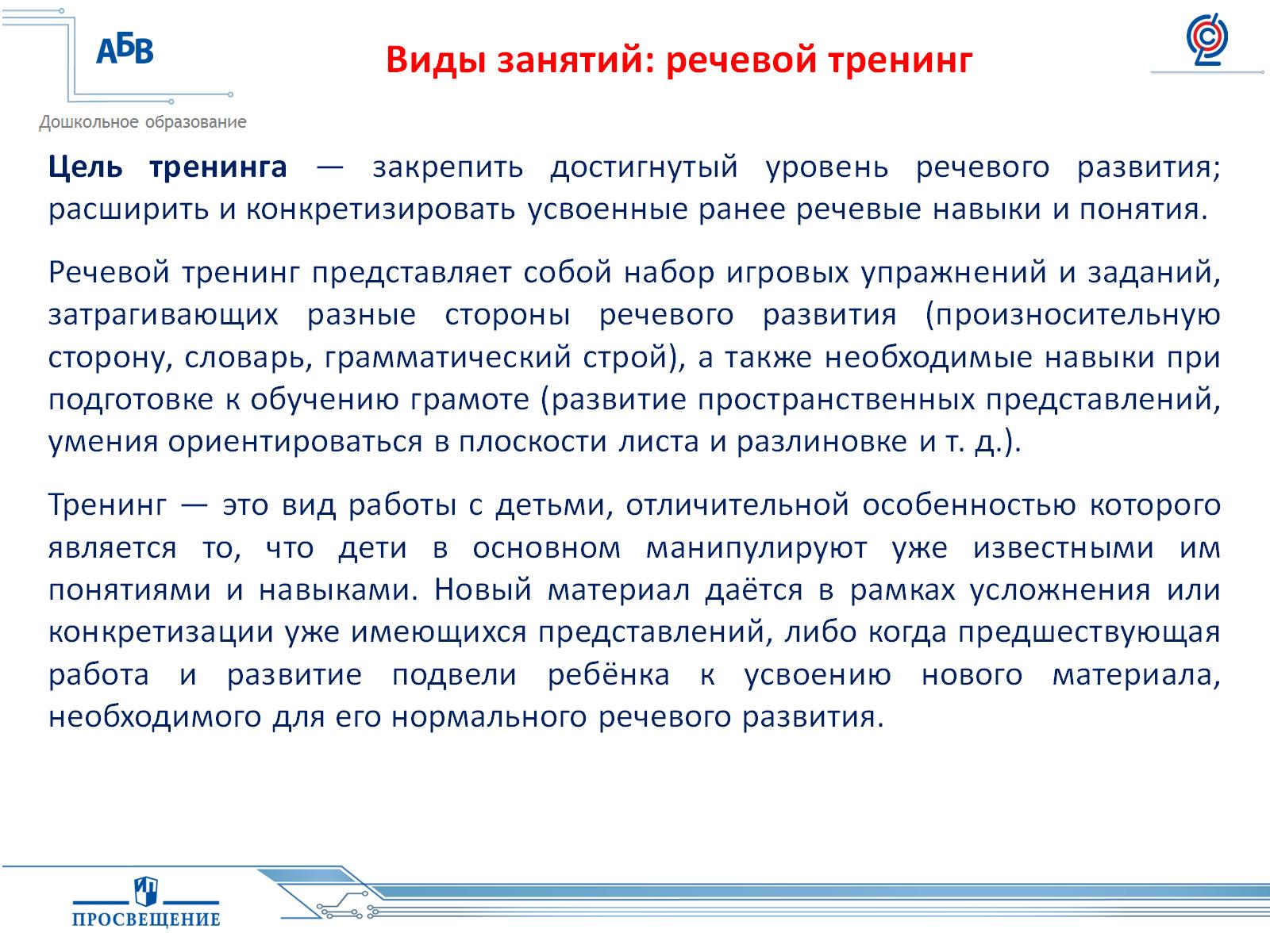 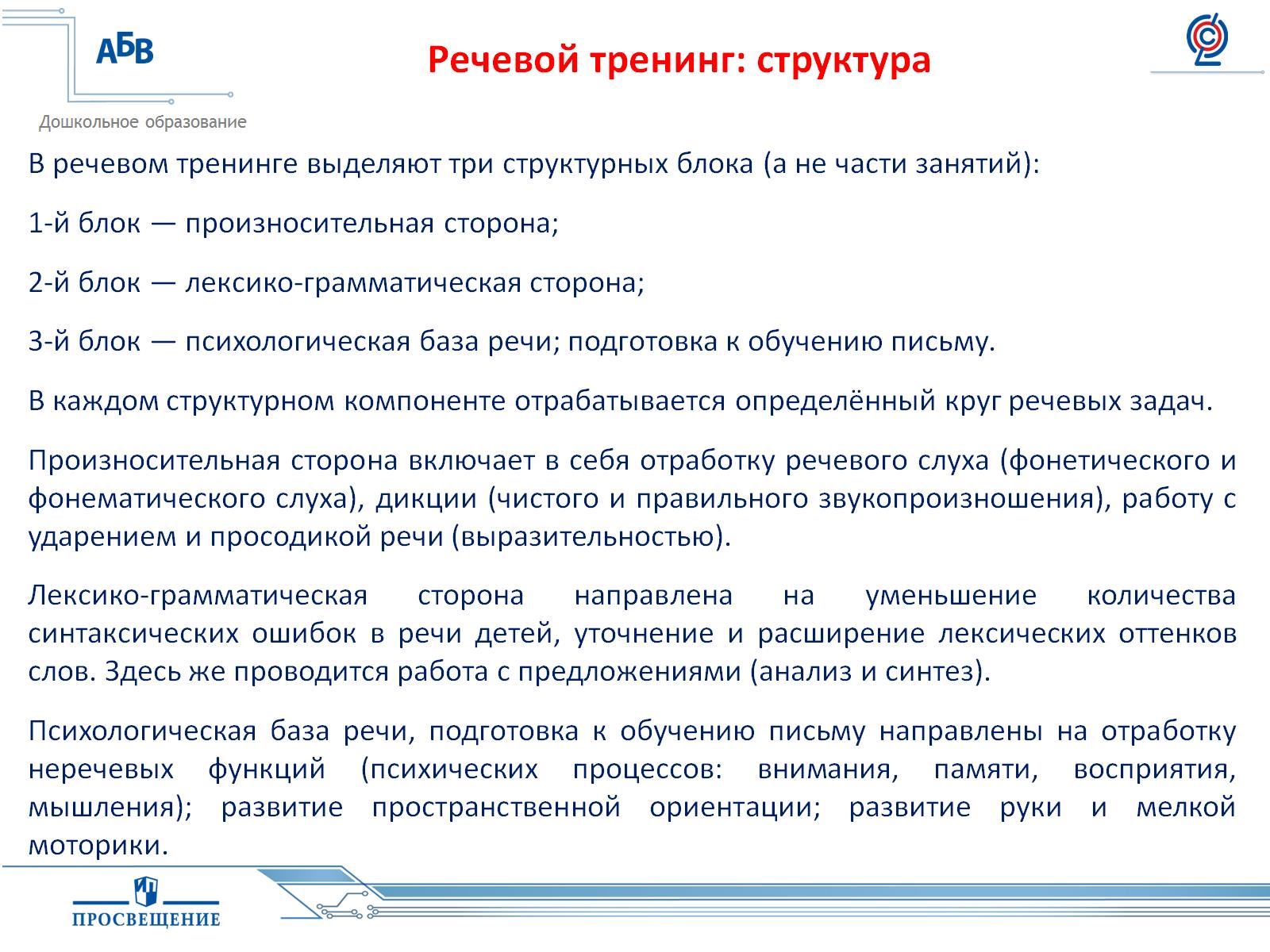 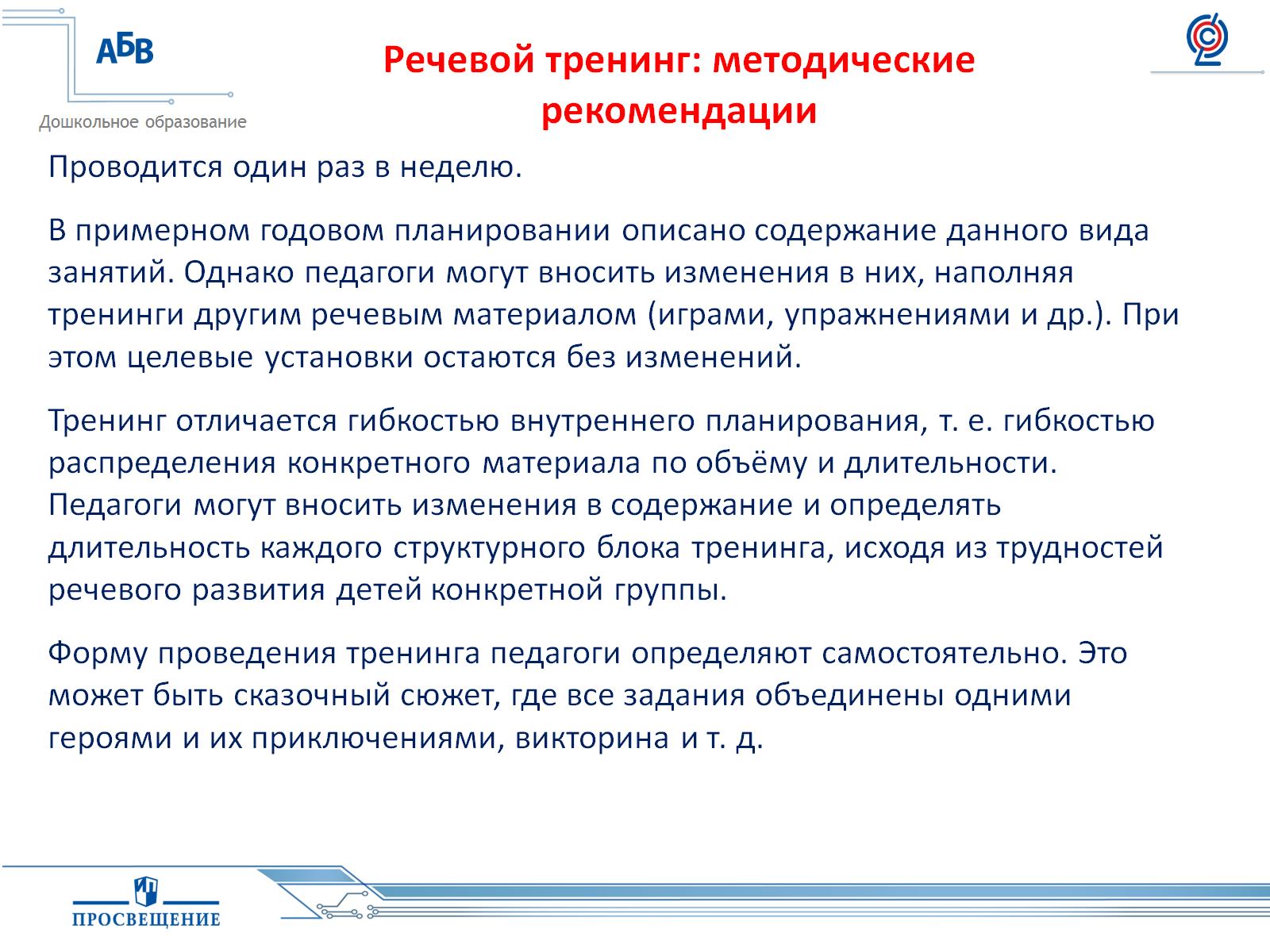 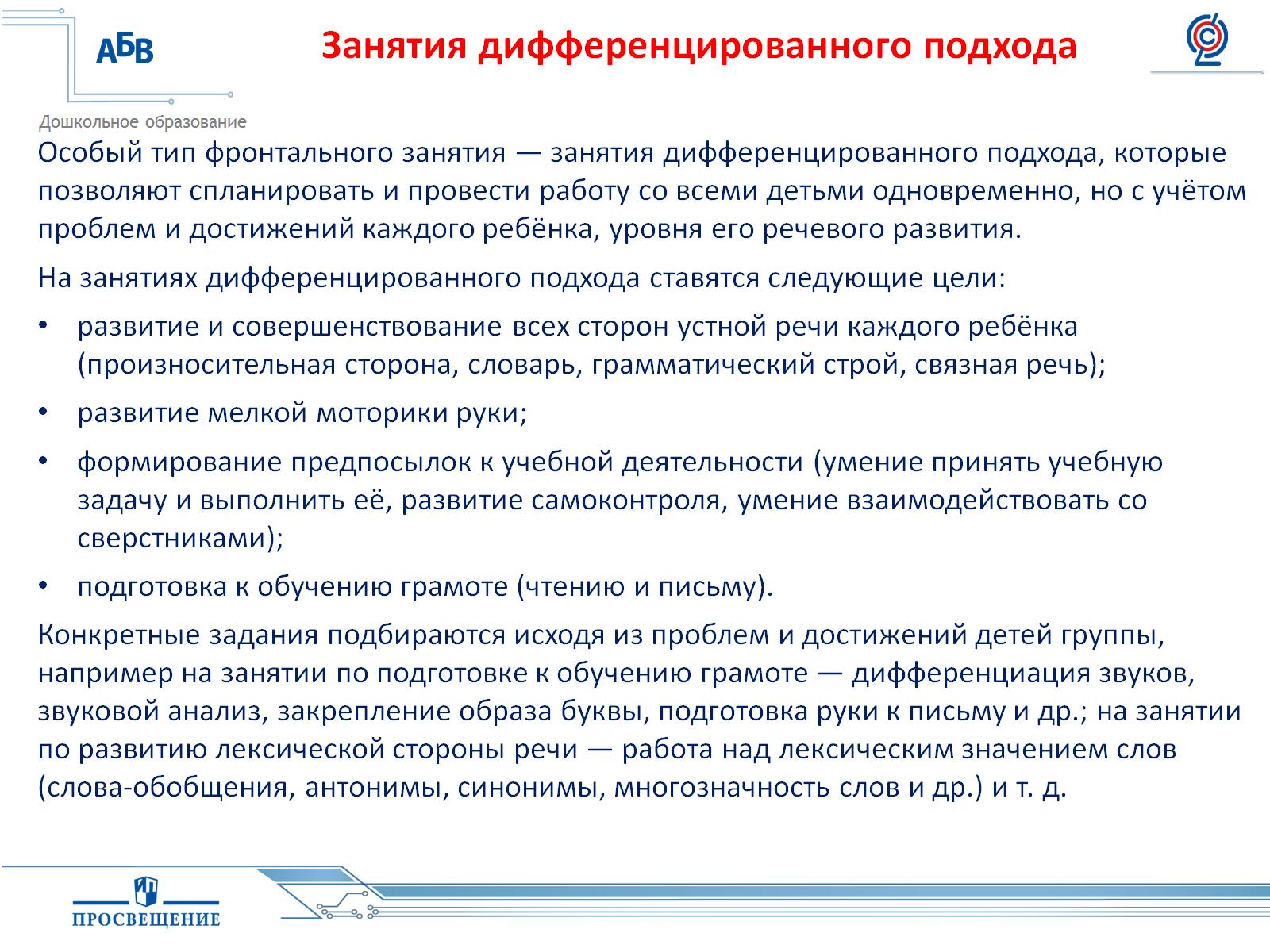 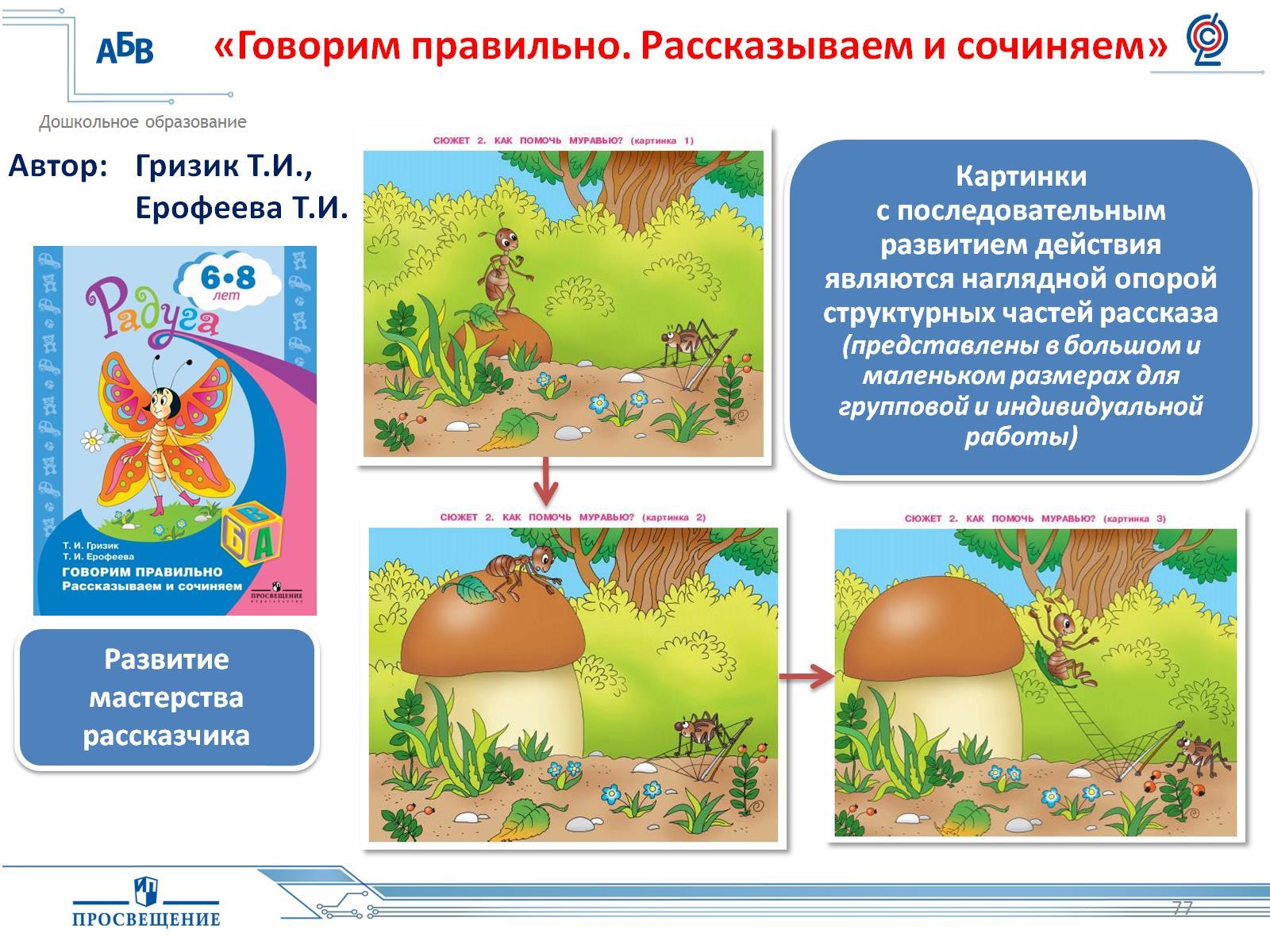 «Говорим правильно. Рассказываем и сочиняем»
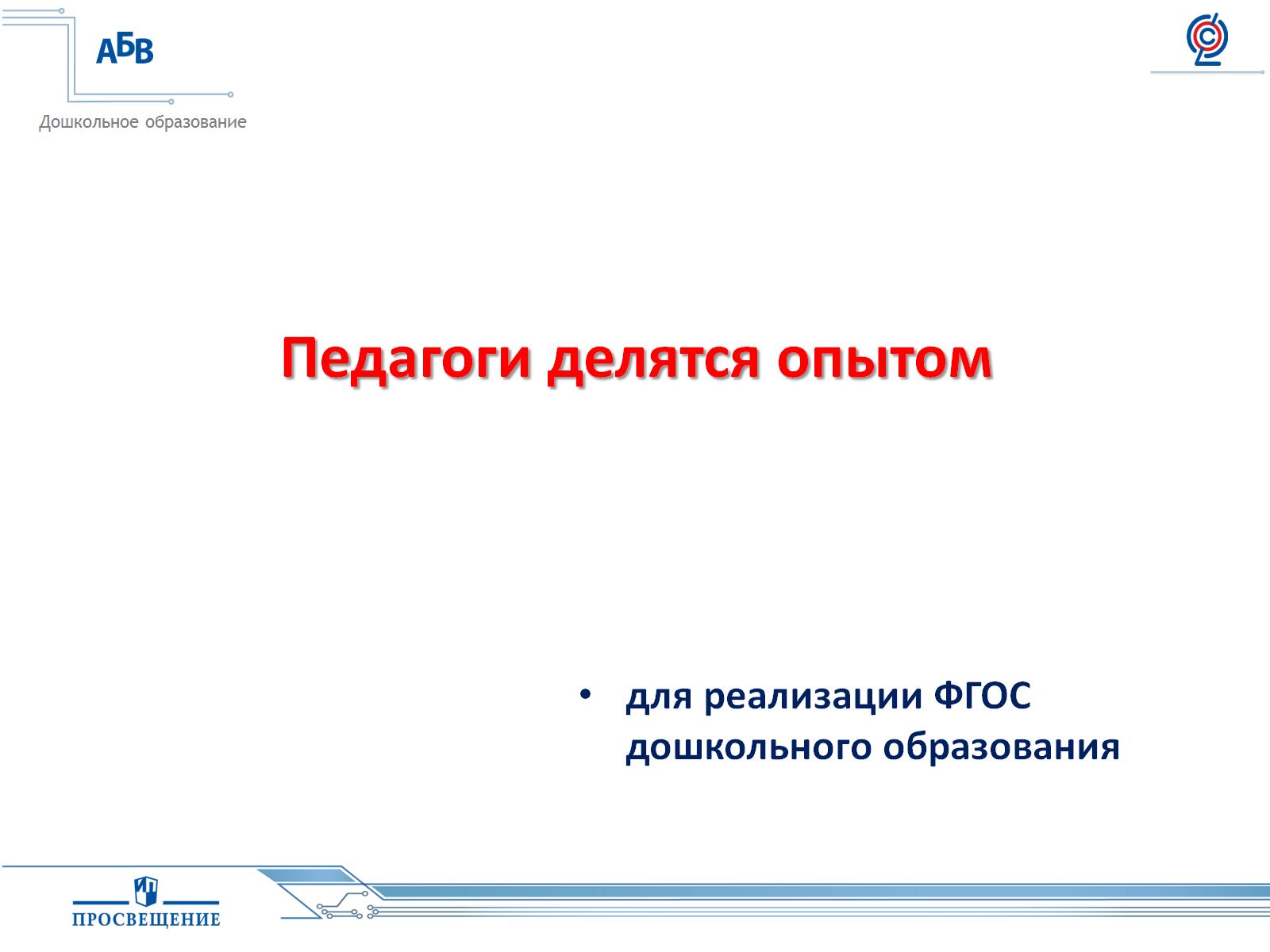 Педагоги делятся опытом
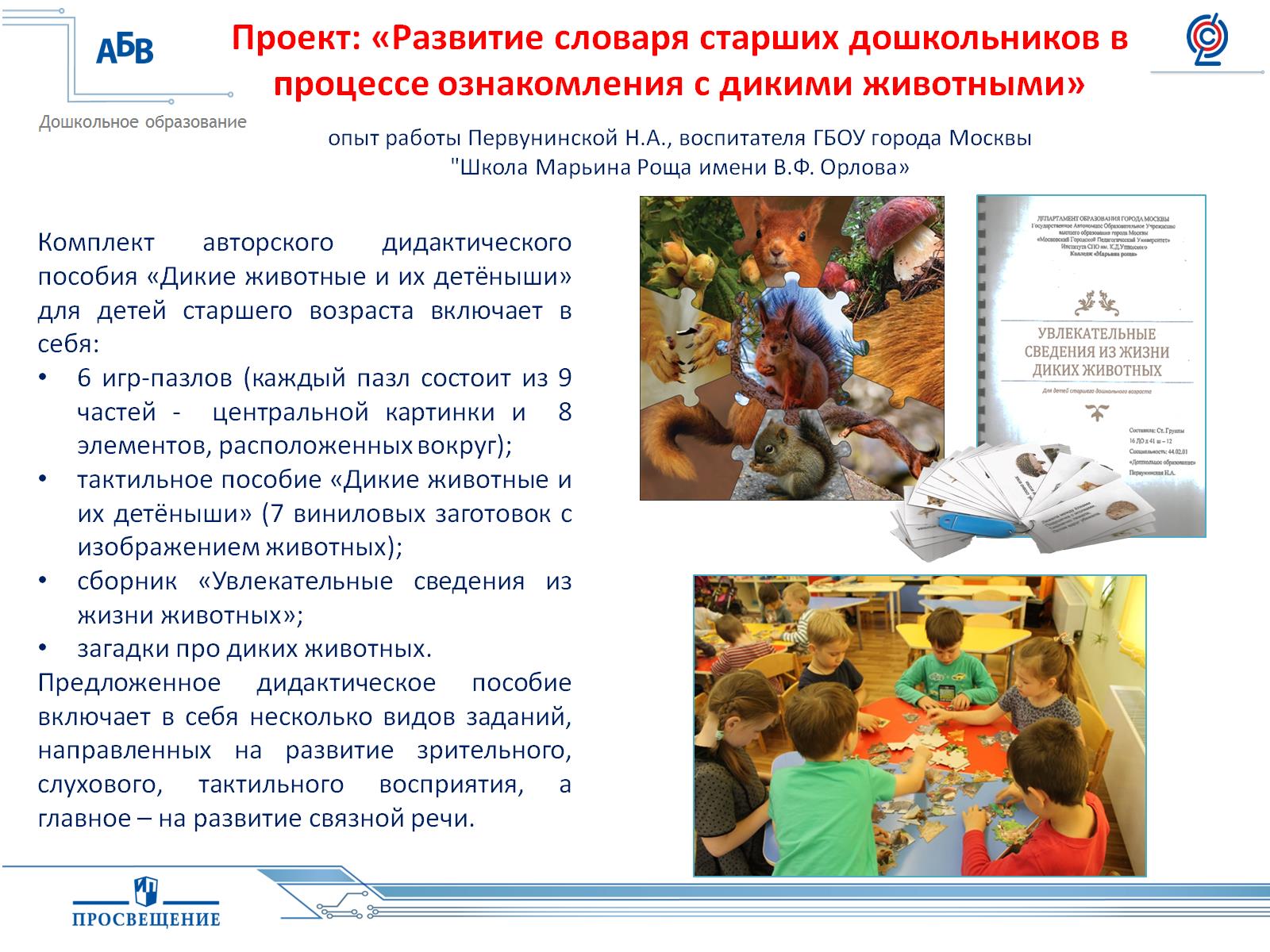 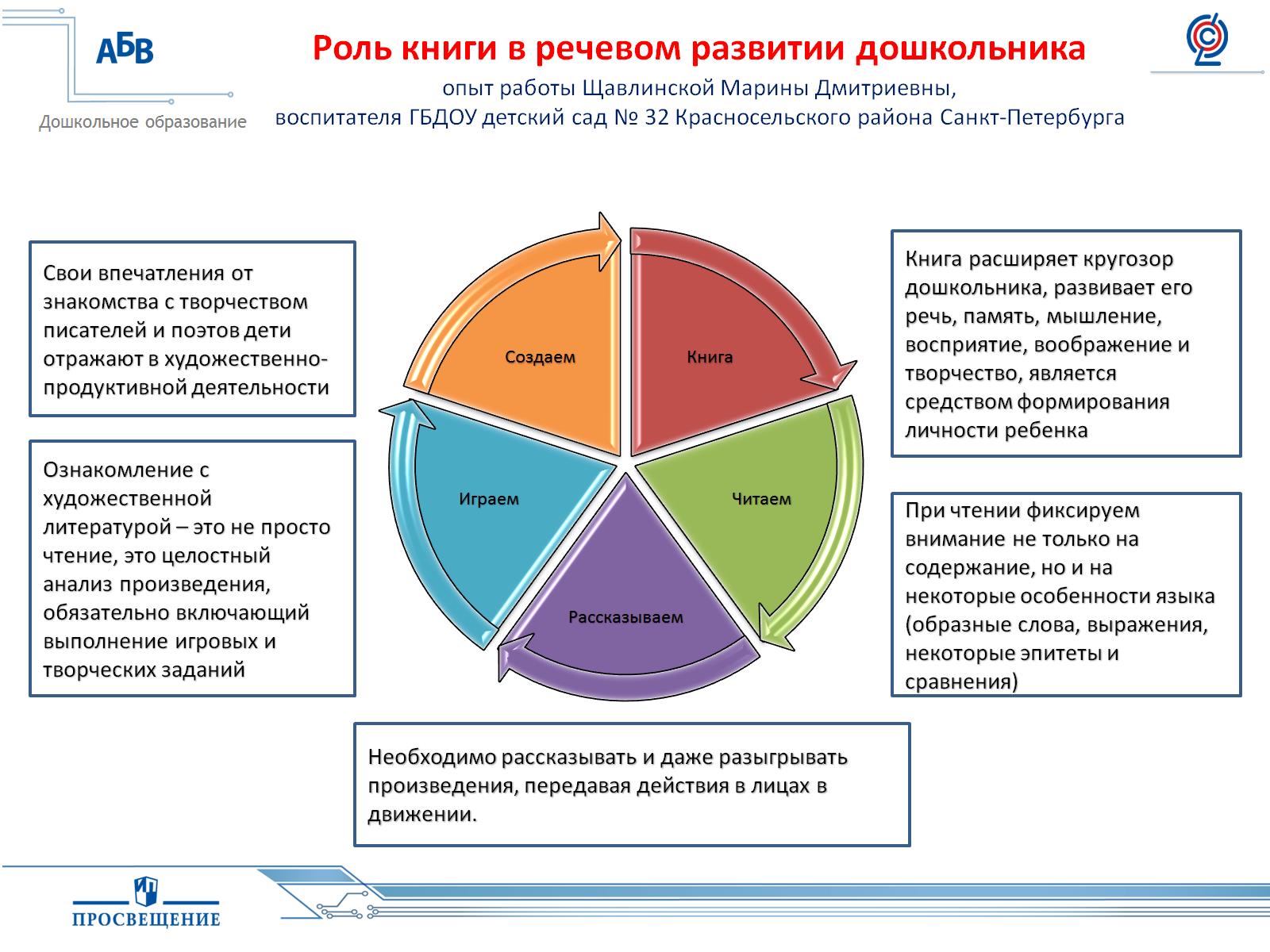 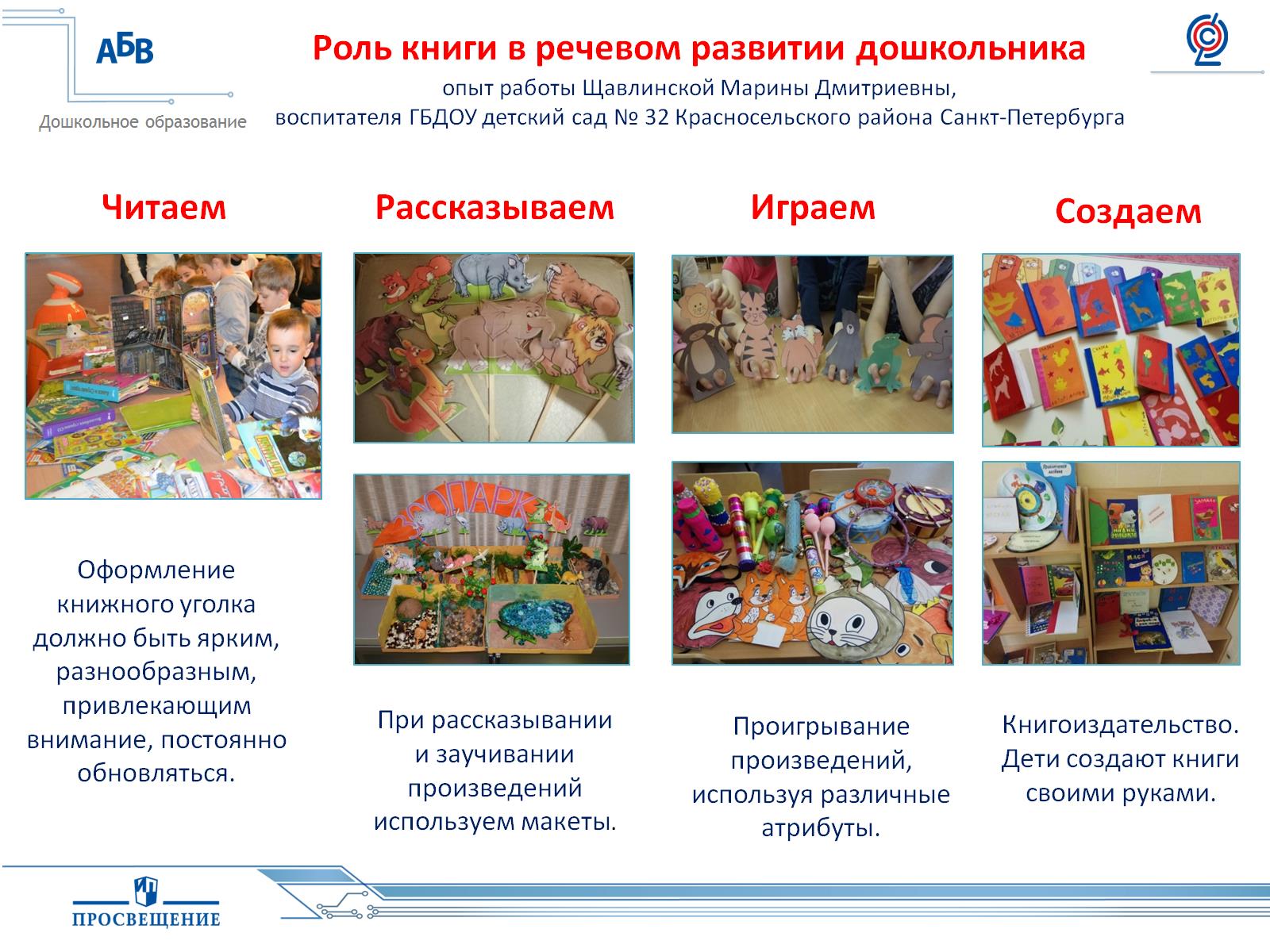 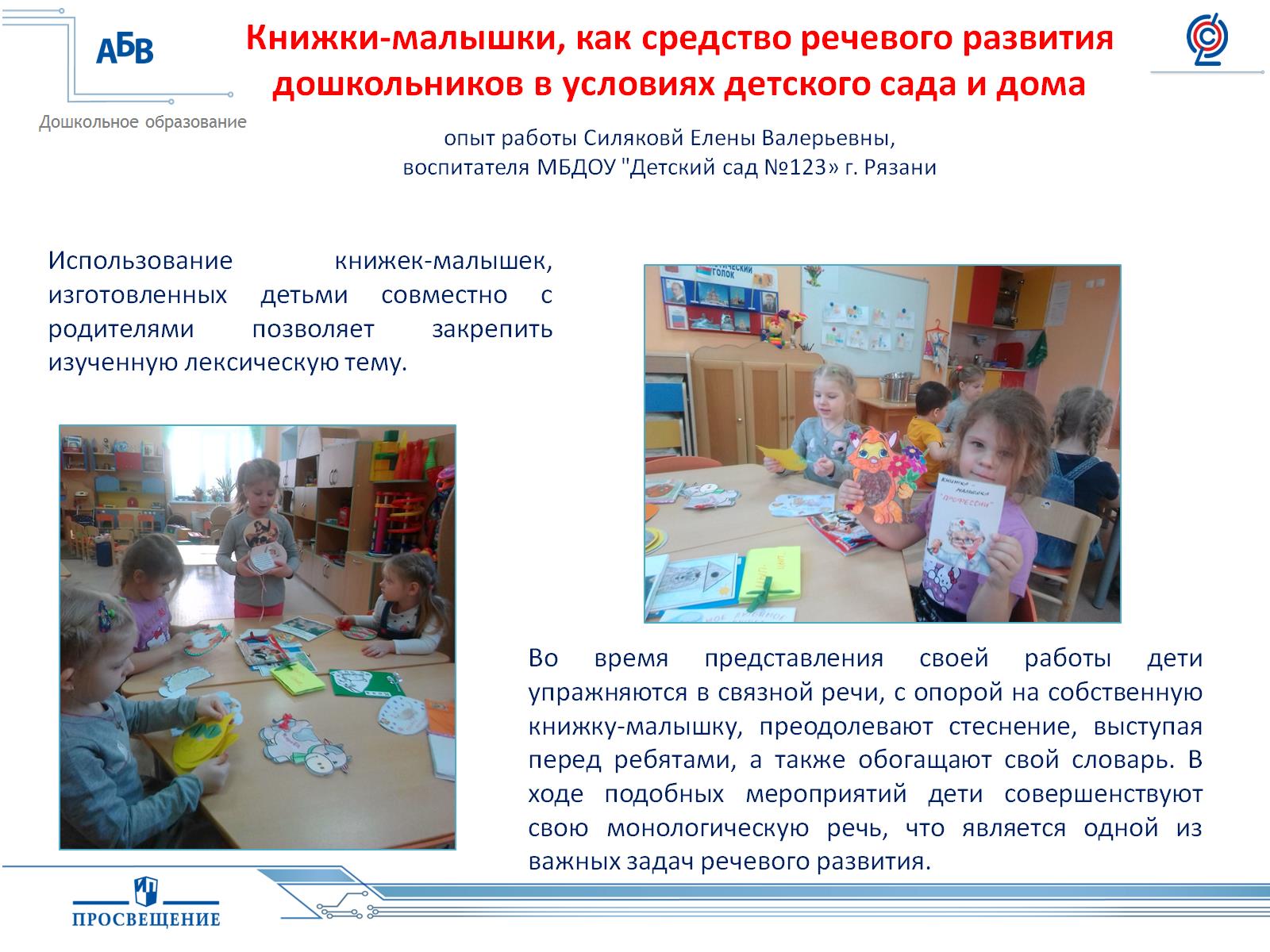 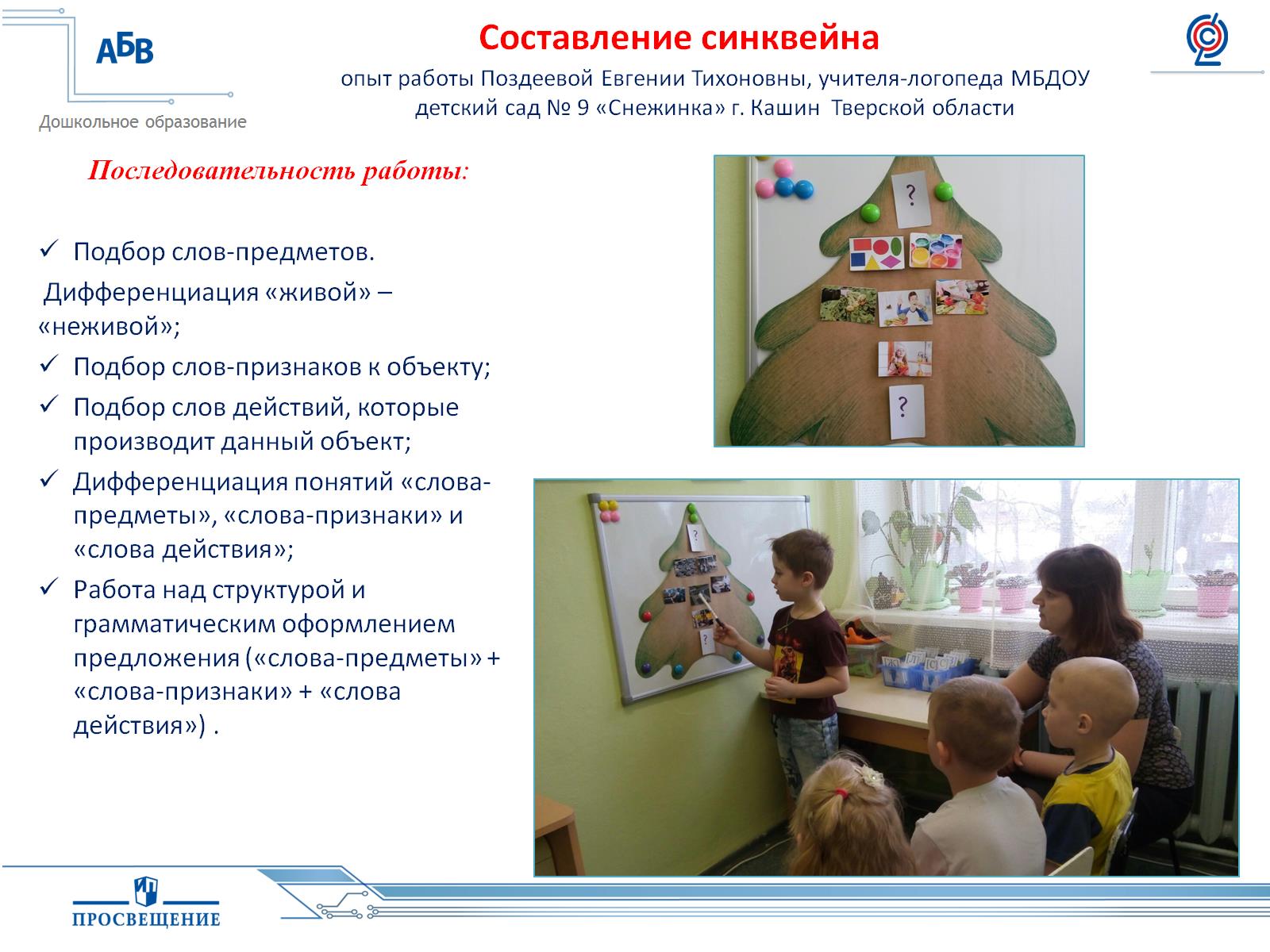 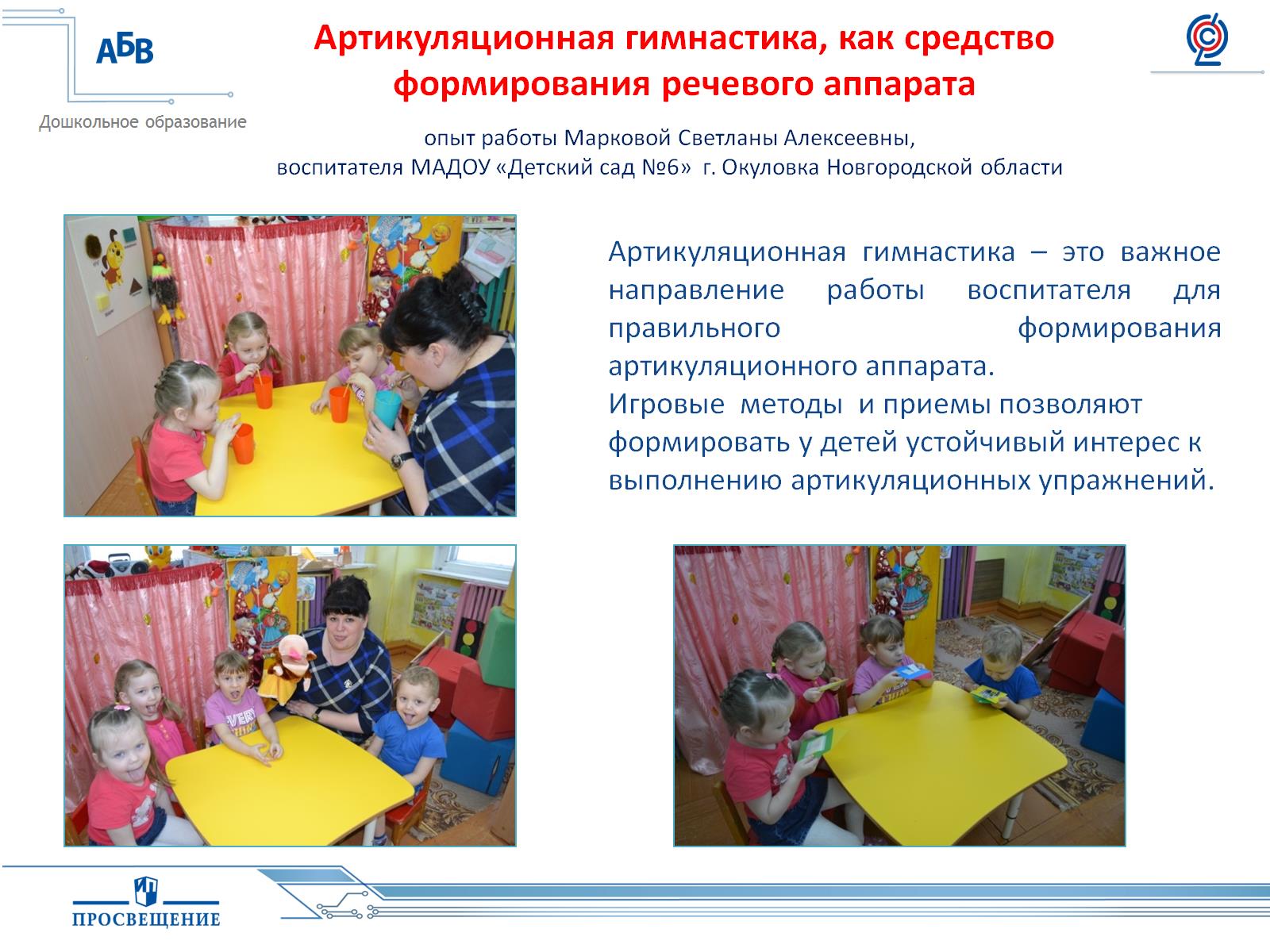 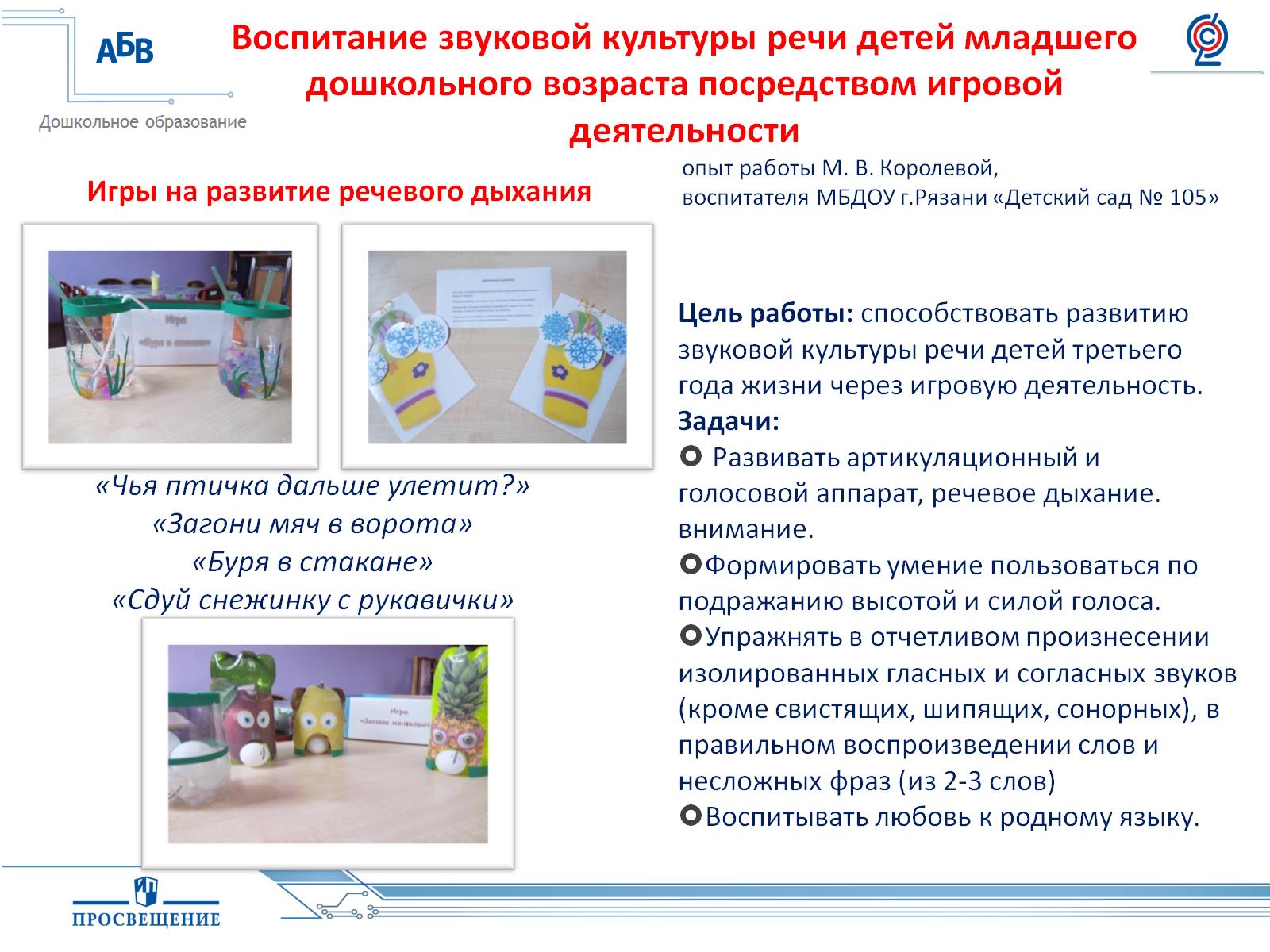 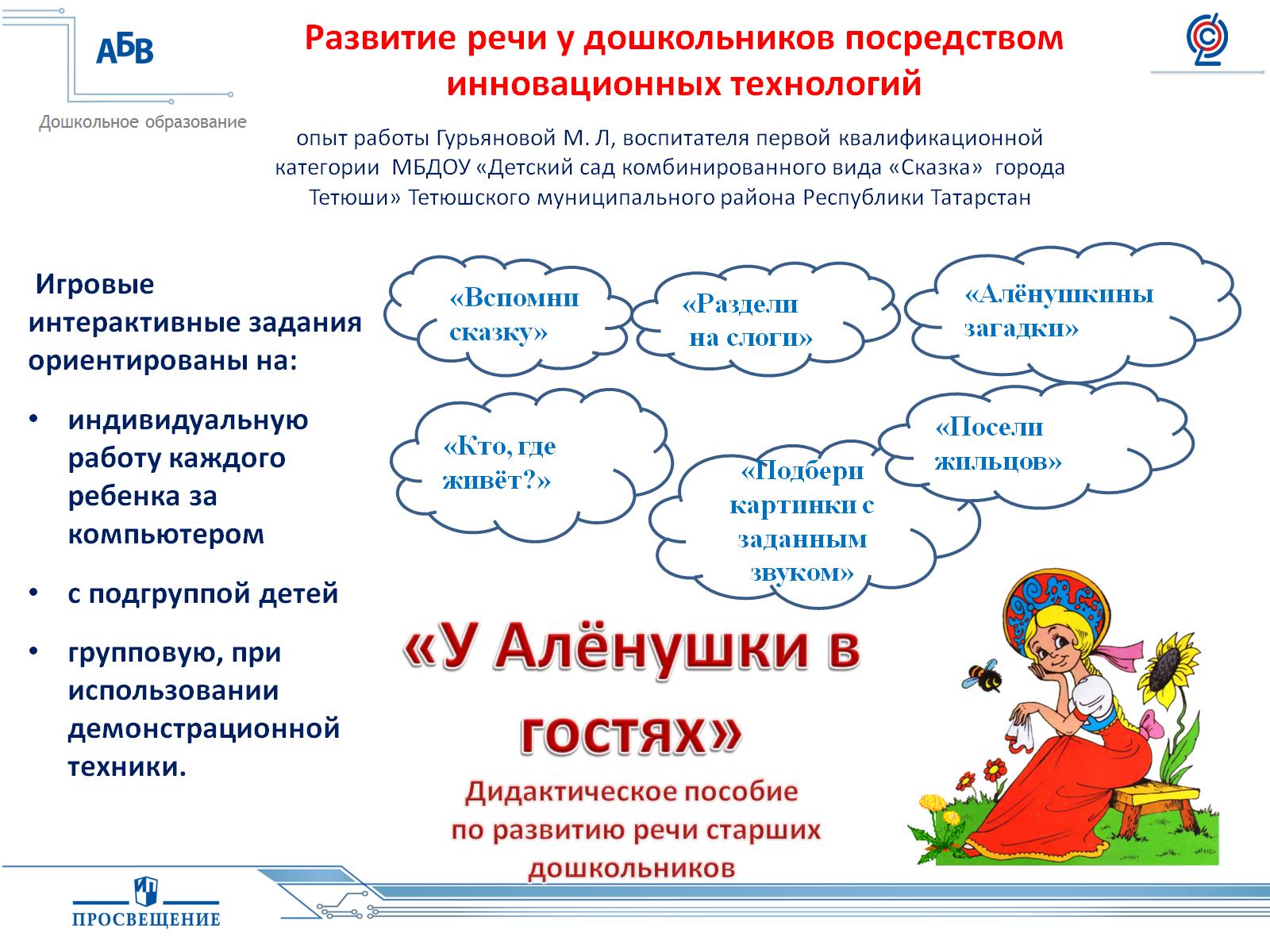 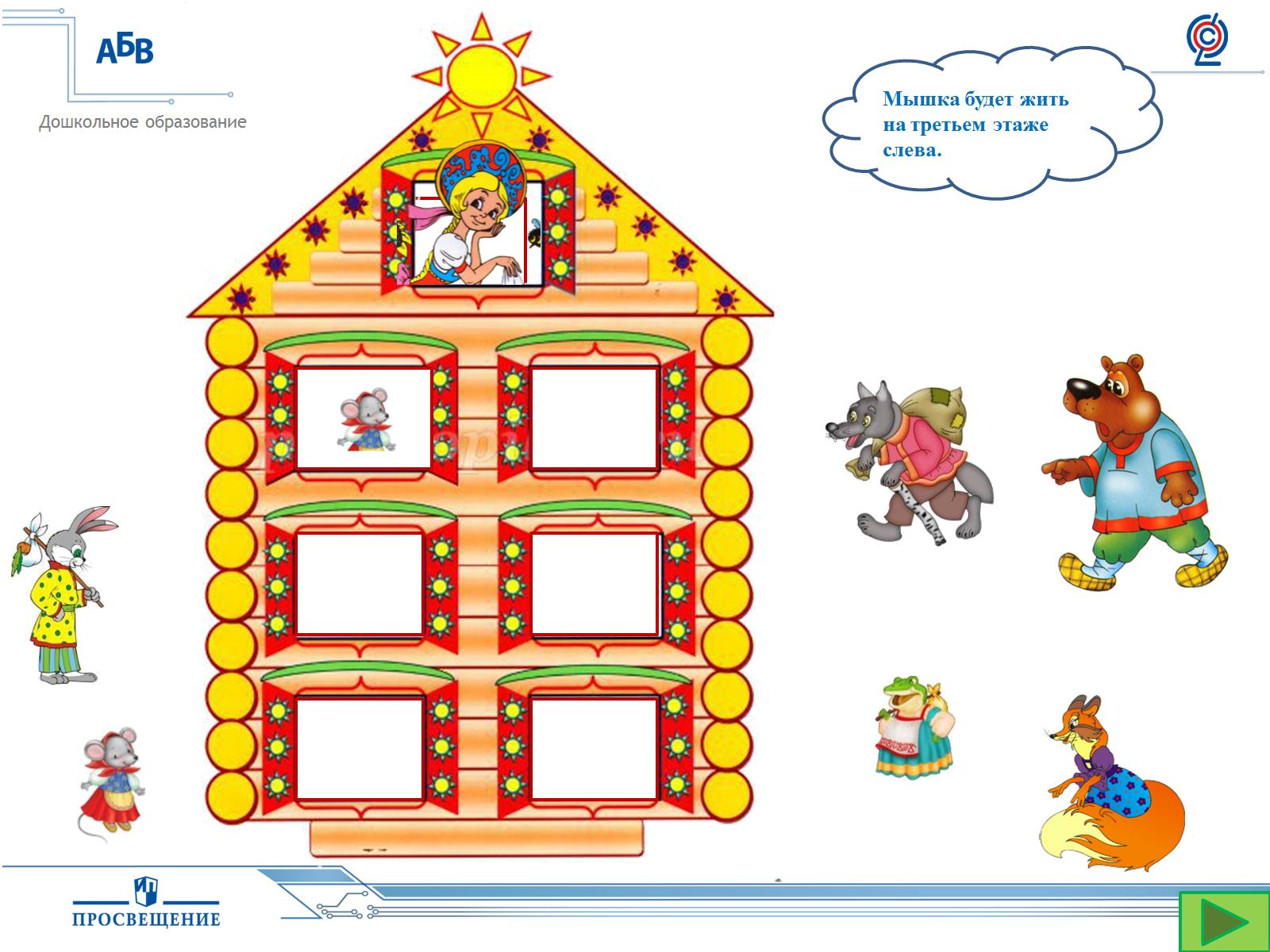 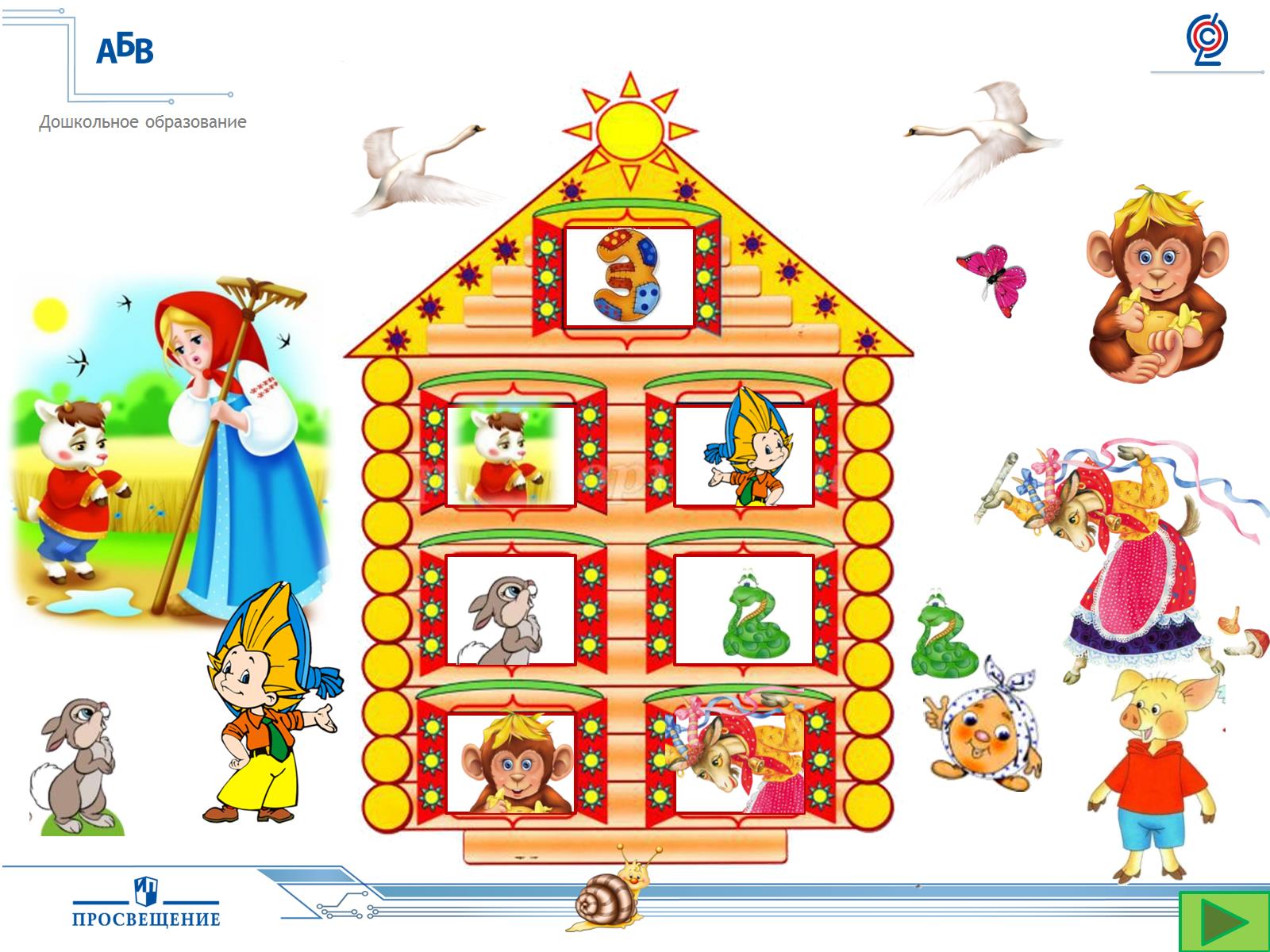 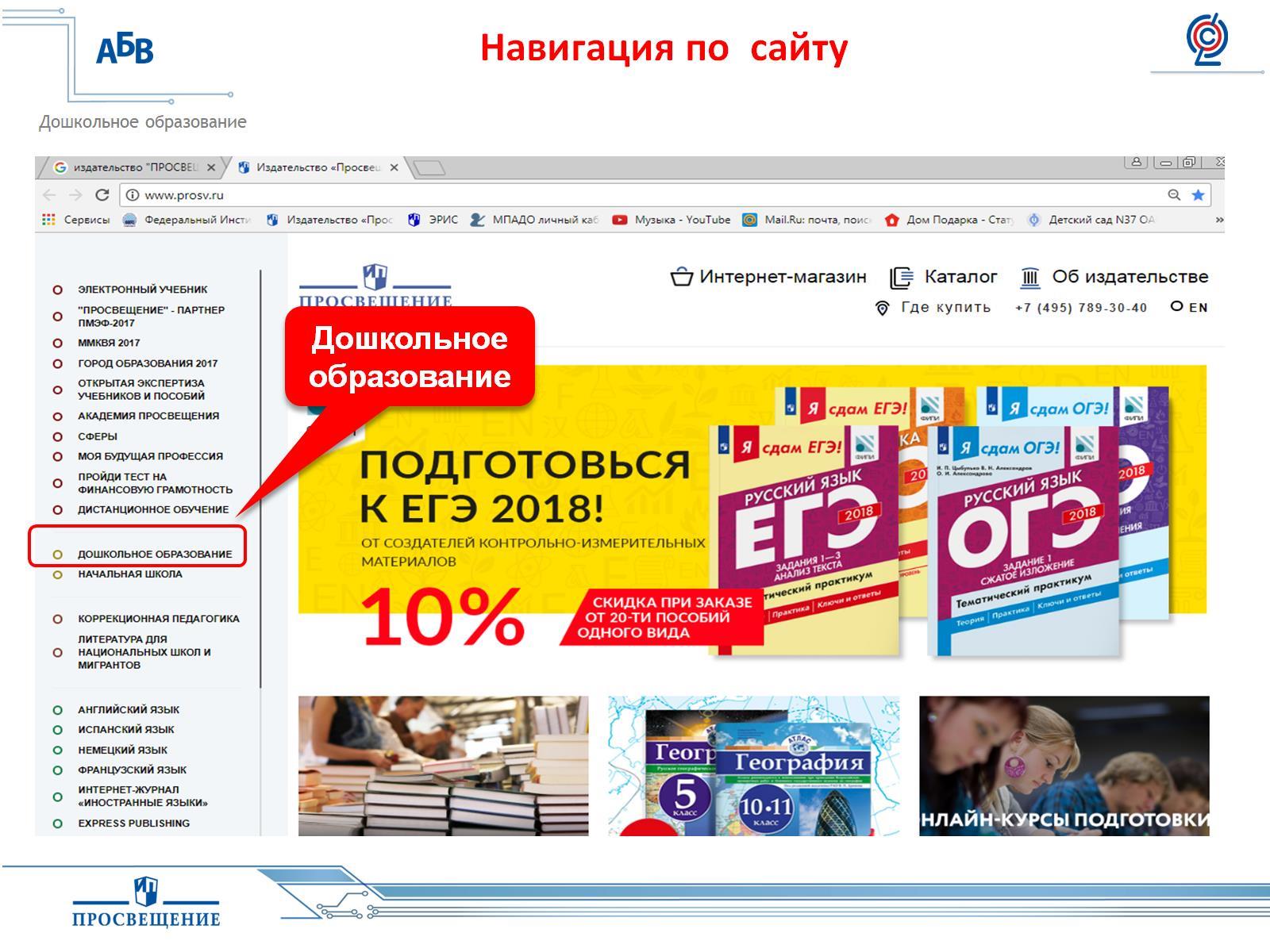 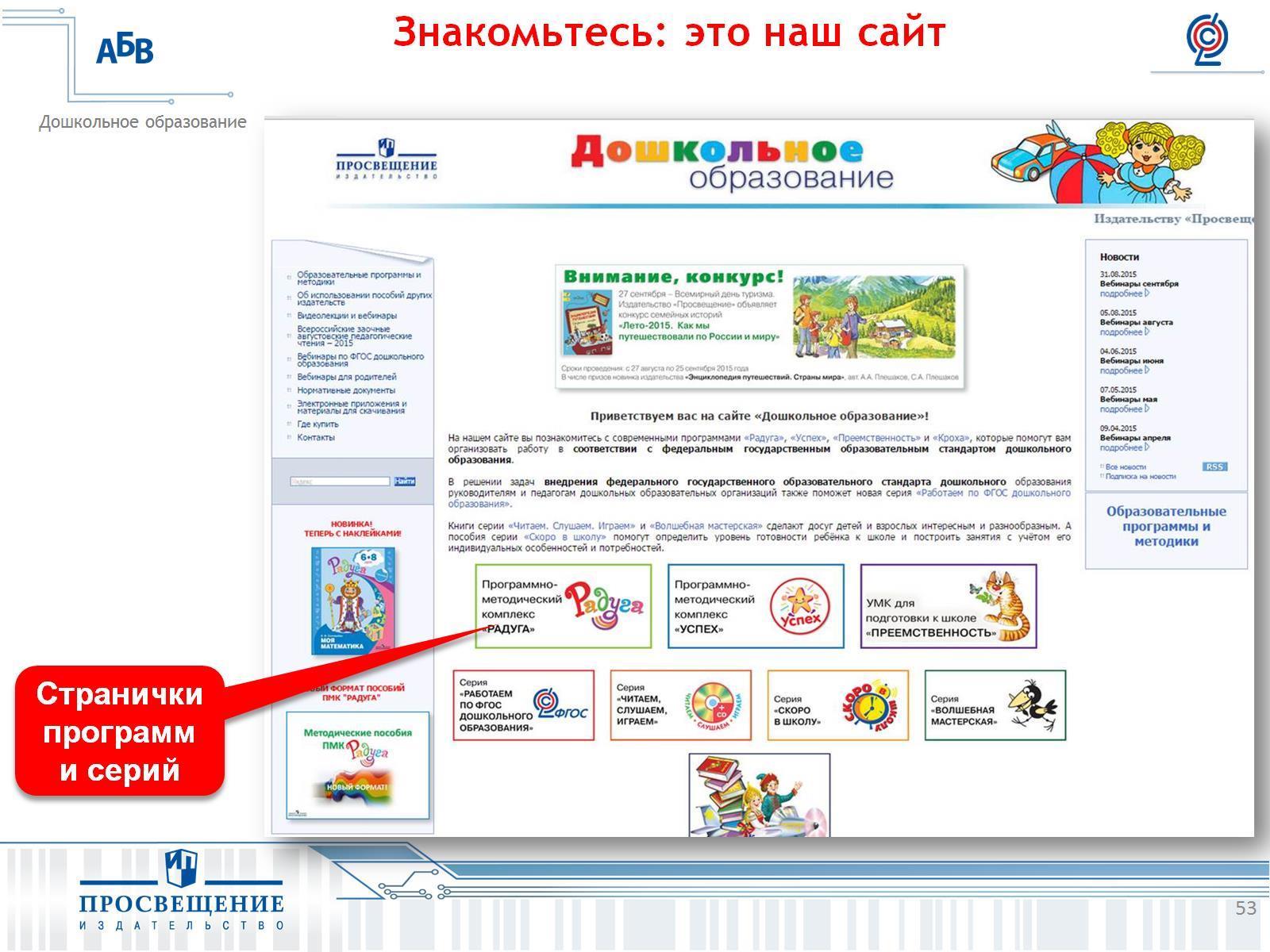 Знакомьтесь: это наш сайт
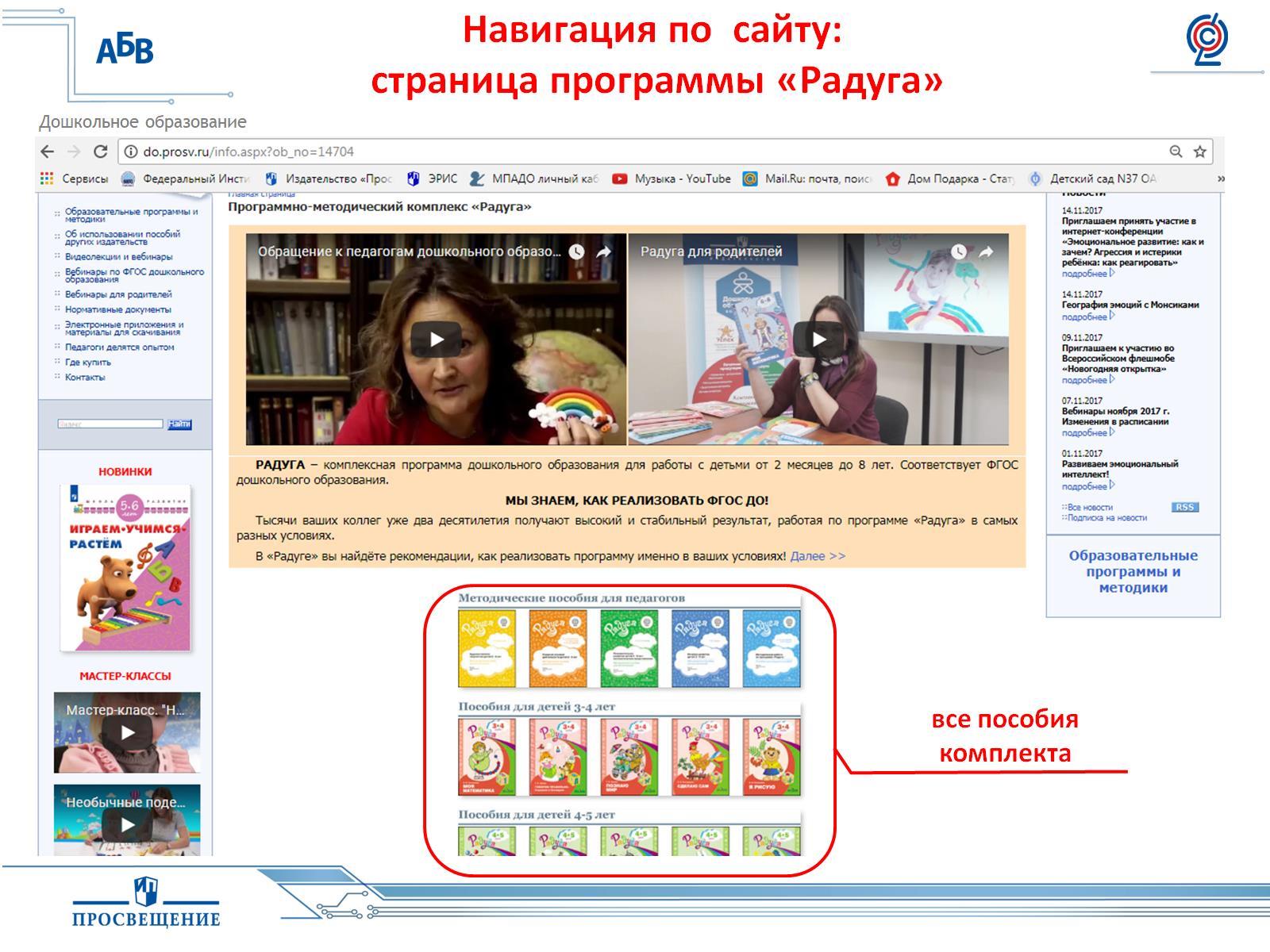 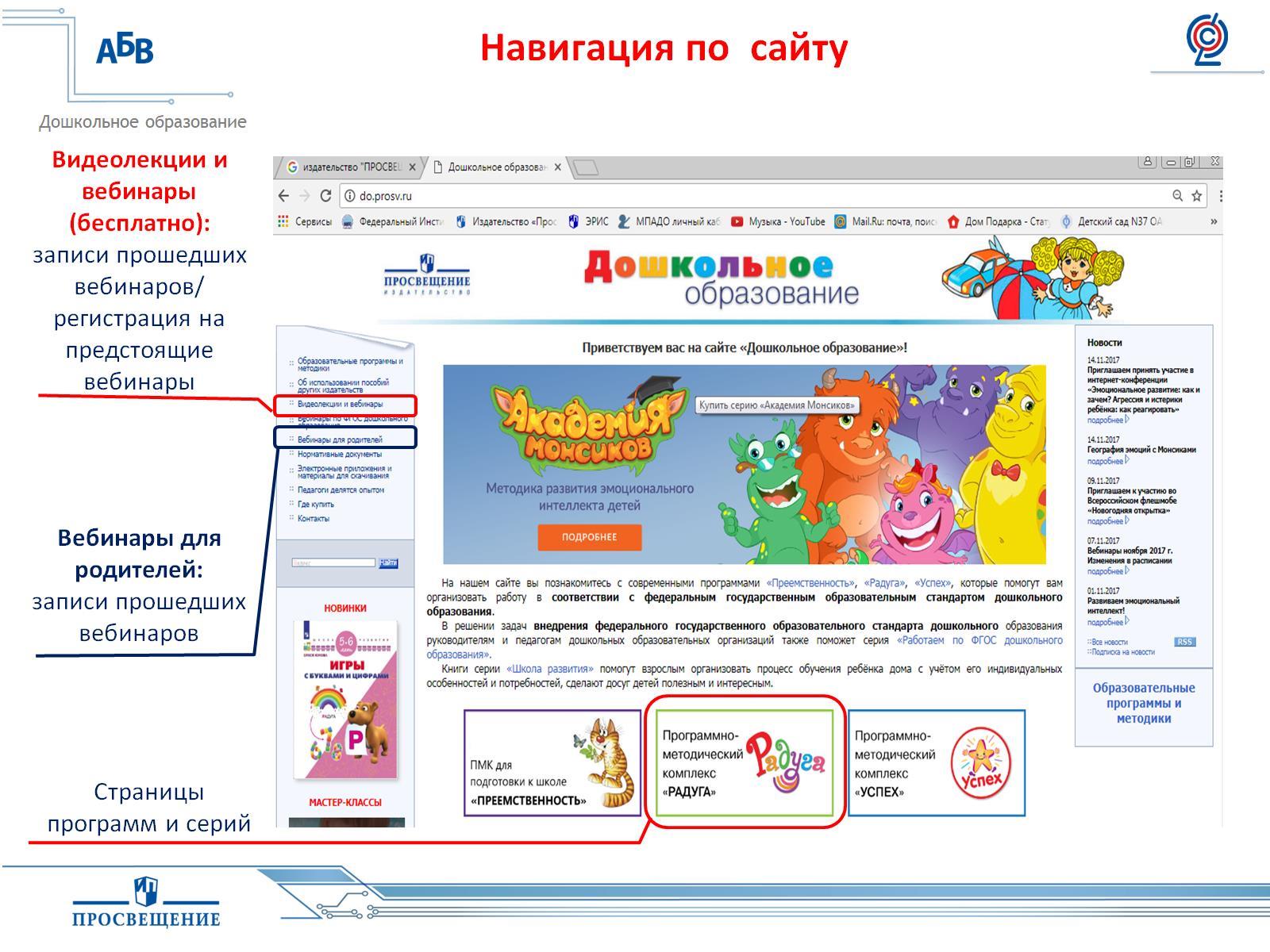 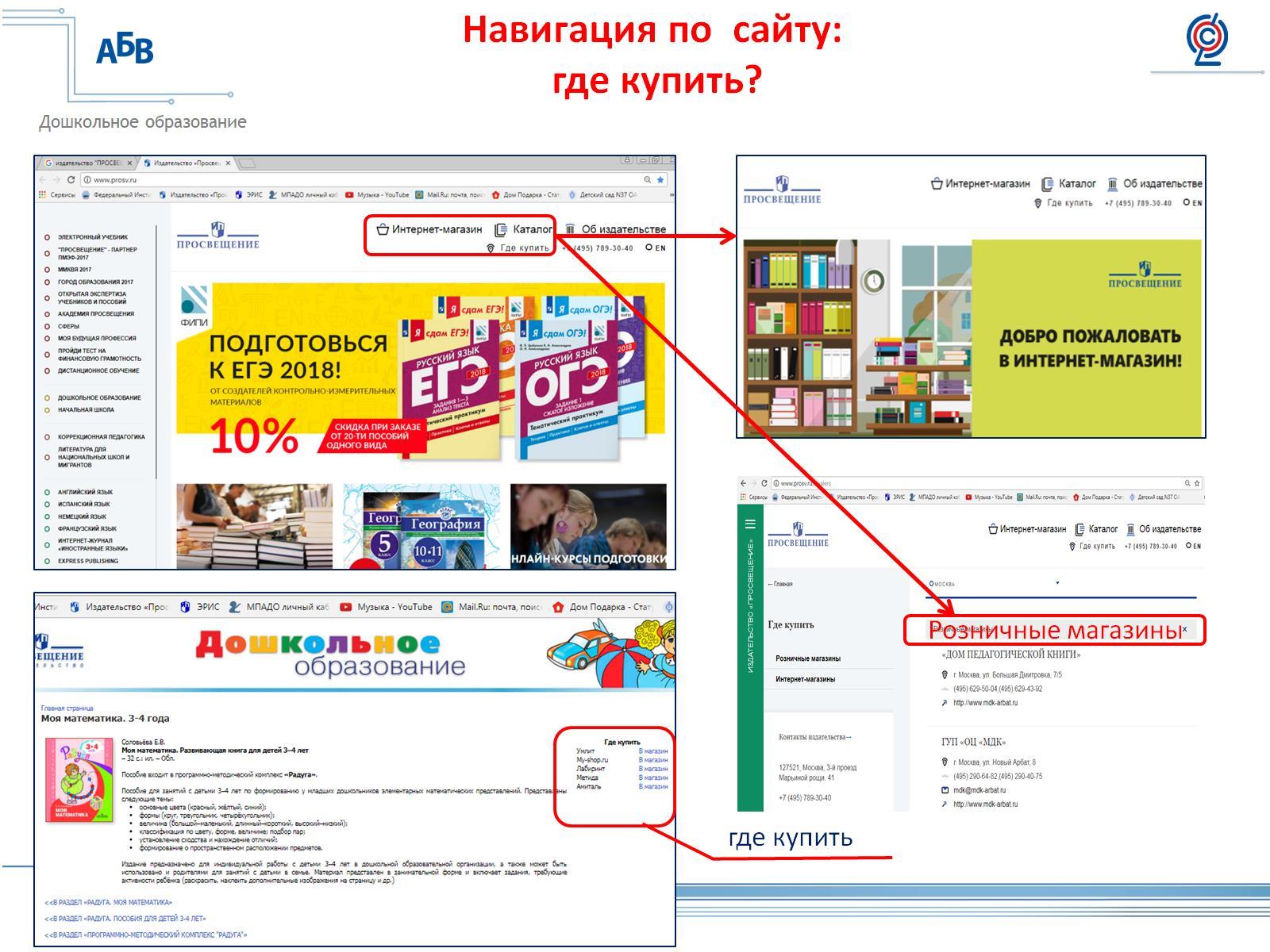 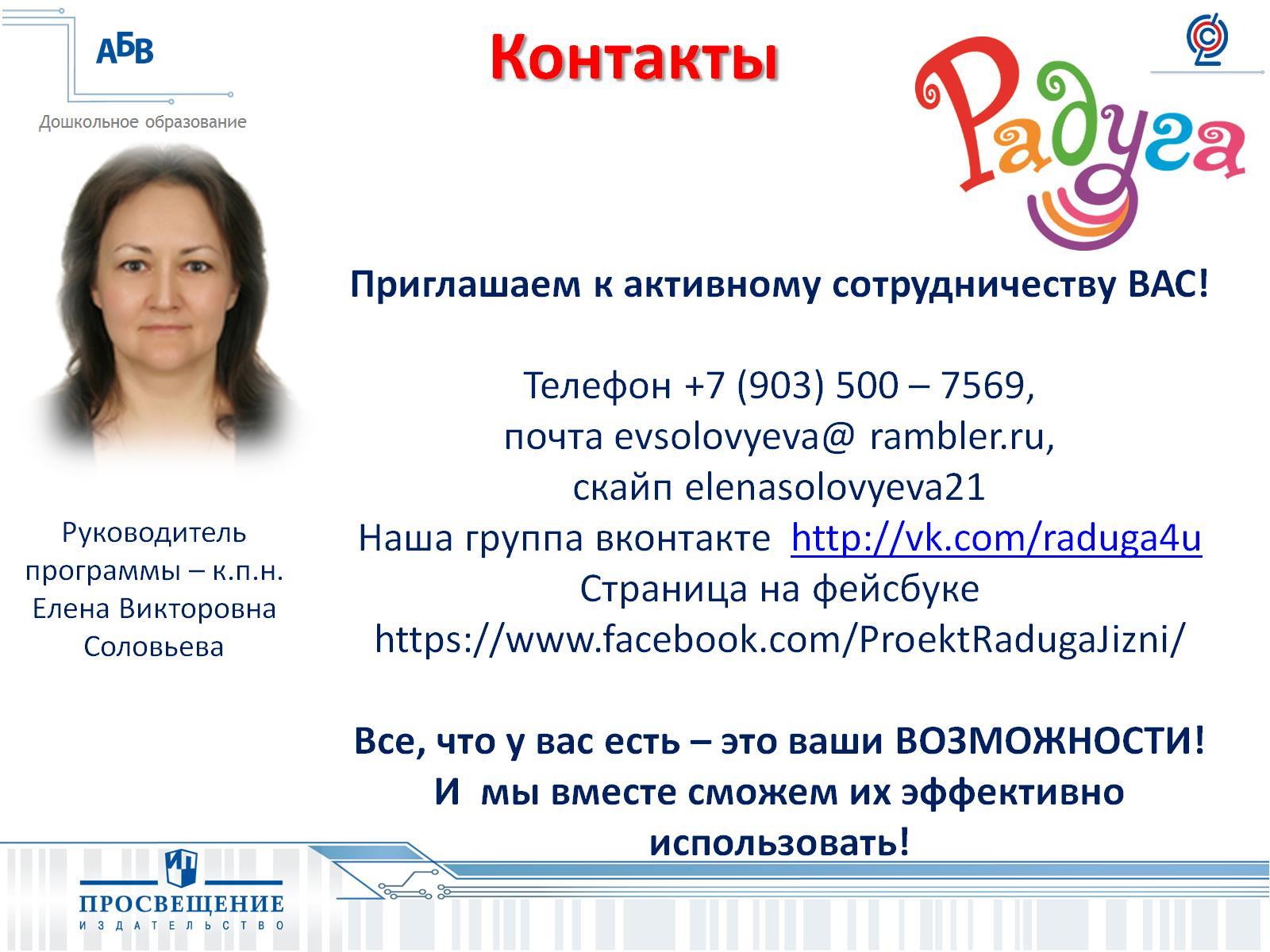 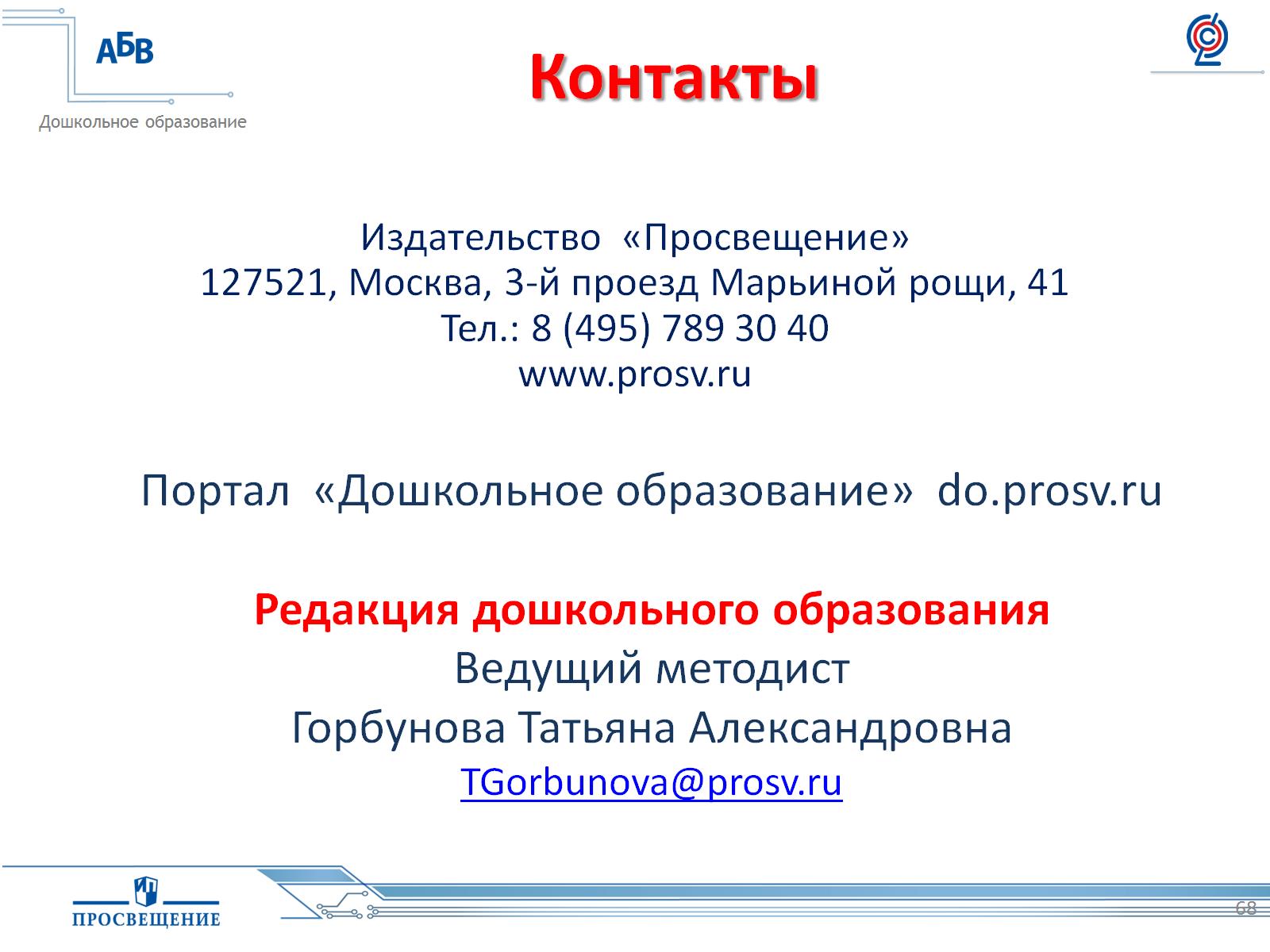